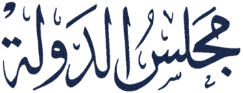 بسم الله الرحمن الرحيم
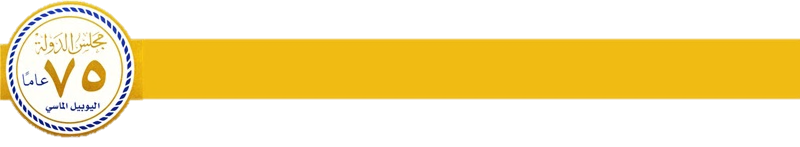 الجمعية العمومية لمحكمة القضاء الإدارى 

برئاسـة 
معالى الأستاذ المستشار 
عادل فهيم عزب
رئيس مجلس الدولة
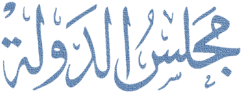 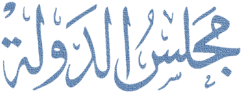 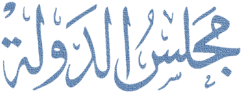 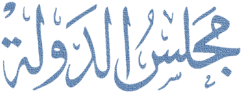 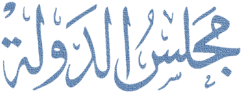 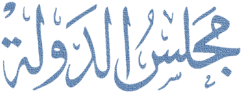 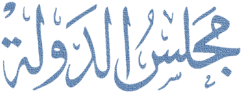 الحركة القضائية 
للسادة المستشارين 
أعضاء محكمة القضاء الإدارى 
للعام القضائى 2022 / 2023
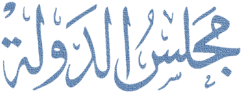 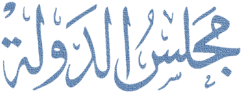 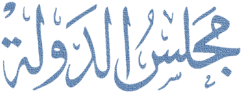 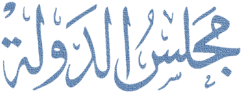 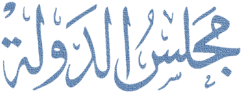 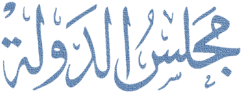 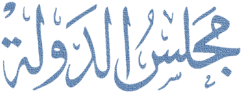 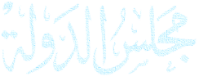 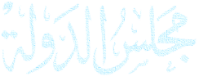 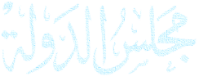 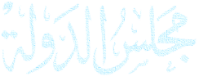 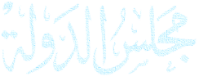 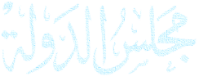 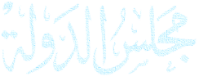 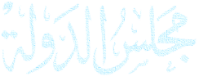 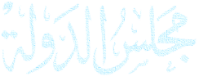 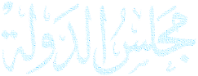 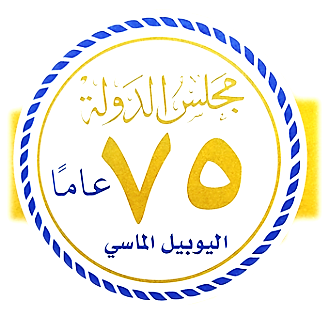 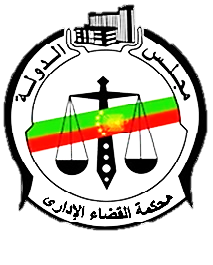 الدائرة الأولى 
الحقوق والحريات العامة
ميعاد انعقاد الجلسة يوم السبت أسبوعياً
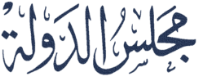 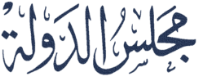 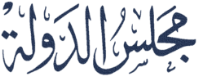 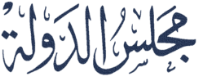 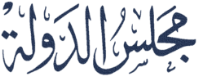 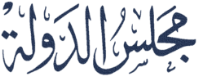 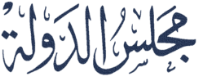 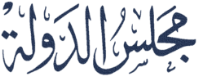 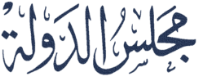 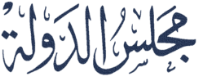 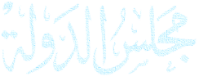 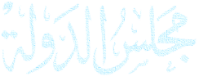 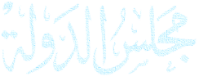 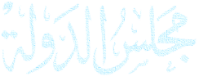 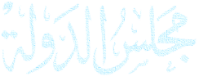 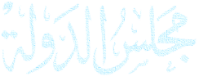 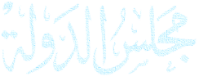 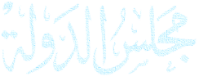 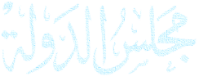 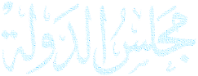 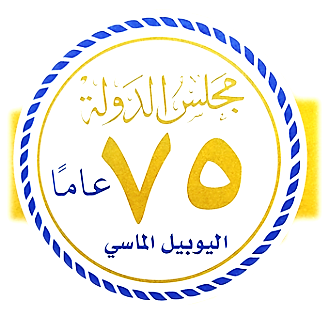 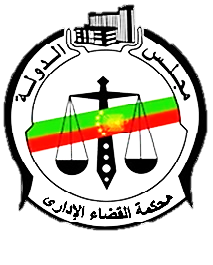 محكمة القضاء الإدارى
الدائرة الثانية – نقابات وجمعيات
ميعاد انعقاد الجلسة يوم الأحد أسبوعياً
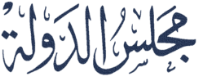 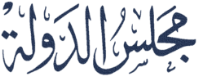 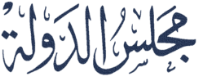 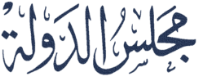 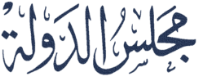 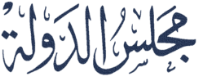 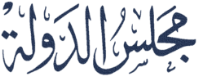 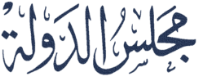 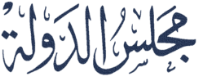 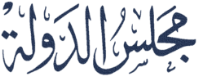 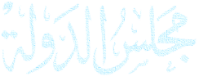 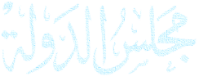 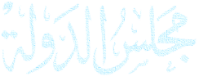 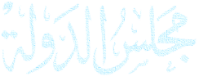 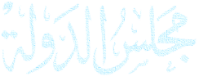 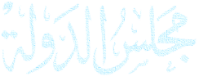 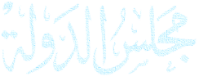 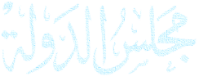 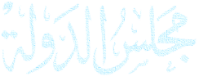 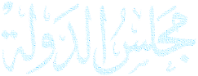 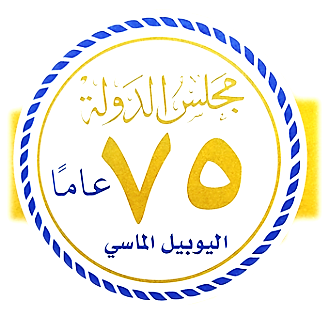 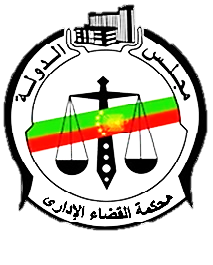 محكمة القضاء الإدارى
الدائرة الثالثة - مجتمعات عمرانية
ميعاد انعقاد الجلسة يوم الثلاثاء أسبوعياً
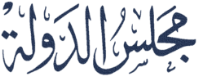 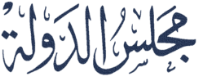 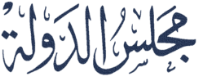 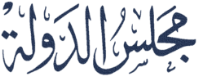 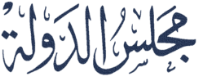 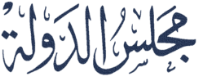 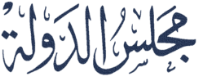 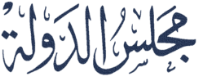 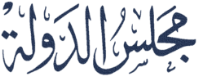 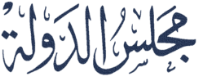 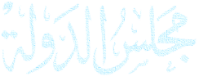 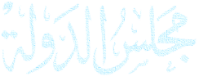 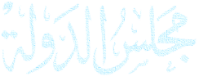 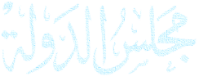 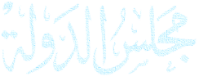 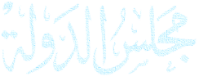 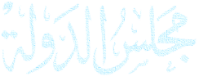 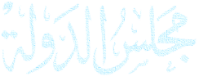 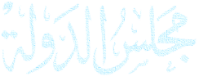 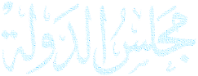 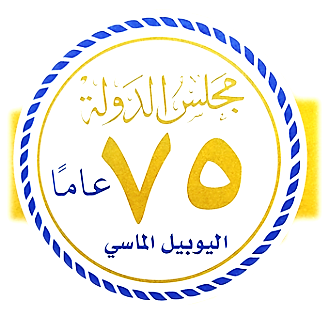 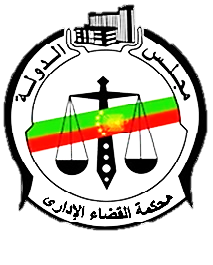 محكمة القضاء الإدارى
الدائرة الرابعة – تراخيص
ميعاد انعقاد الجلسة يوم الأربعاء أسبوعياً
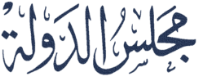 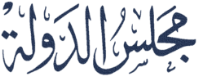 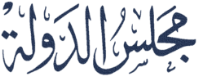 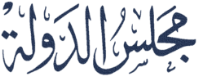 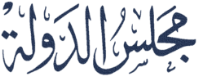 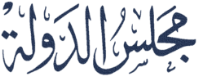 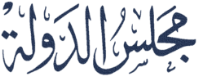 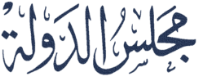 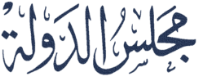 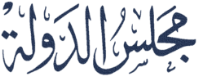 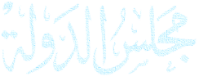 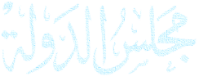 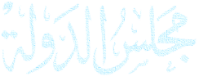 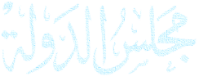 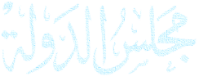 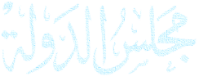 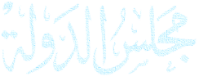 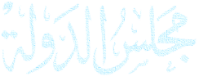 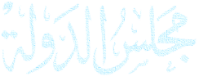 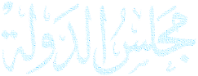 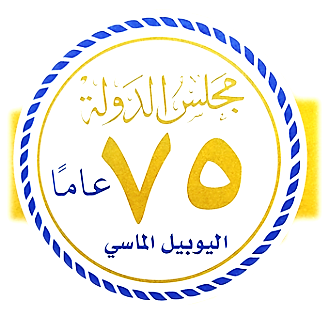 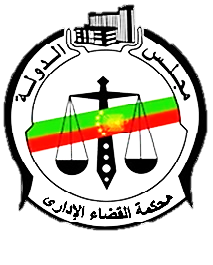 محكمة القضاء الإدارى
الدائرة الخامسة - منازعات البناء
ميعاد انعقاد الجلسة يوم الخميس أسبوعياً
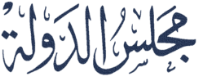 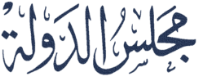 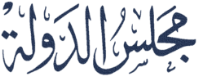 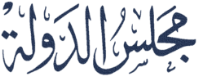 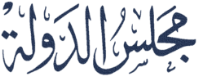 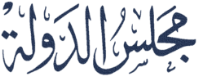 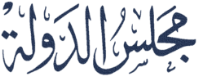 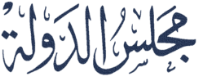 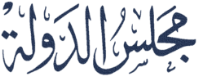 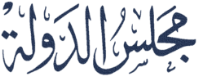 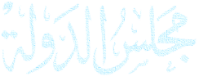 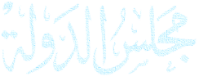 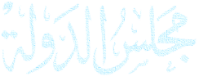 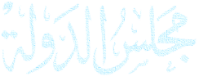 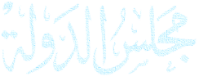 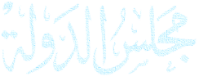 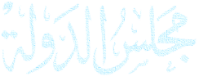 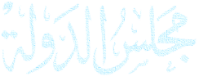 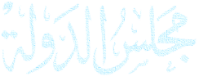 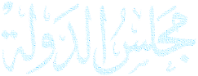 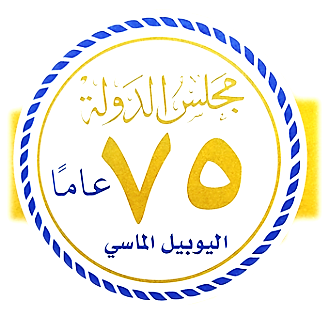 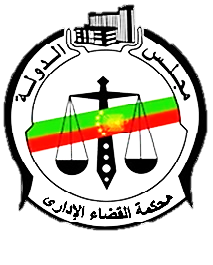 محكمة القضاء الإدارى
الدائرة السادسة – تعليم
ميعاد انعقاد الجلسة يوم الأحد أسبوعياً
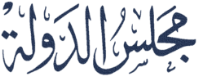 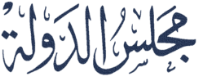 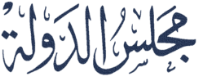 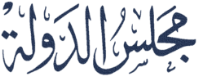 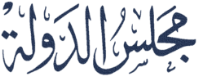 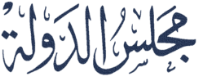 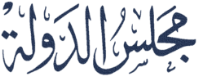 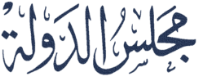 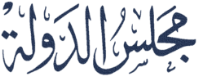 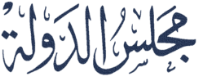 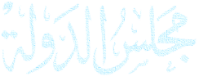 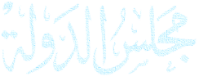 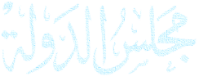 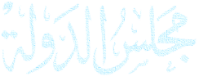 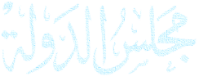 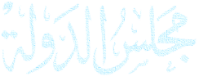 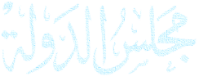 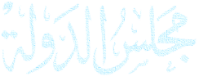 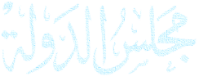 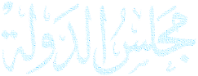 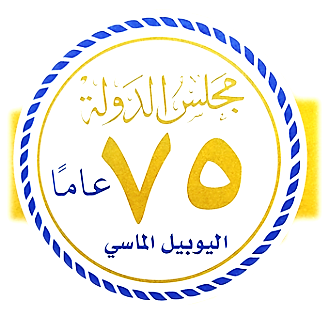 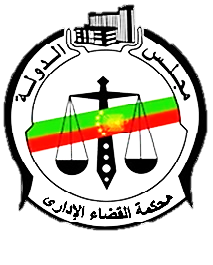 محكمة القضاء الإدارى
الدائرة السابعة - منازعات الاستثمار
ميعاد انعقاد الجلسة يوم السبت أسبوعياً
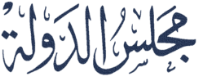 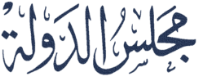 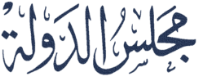 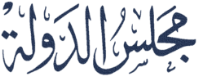 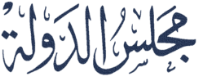 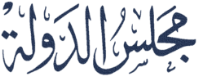 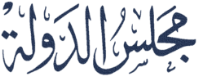 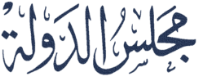 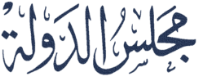 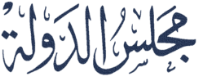 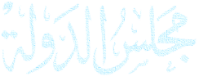 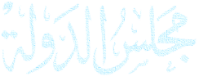 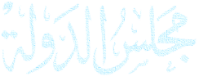 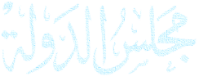 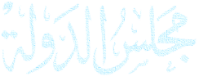 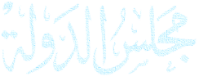 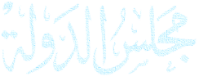 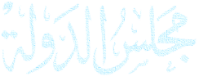 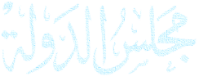 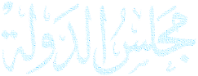 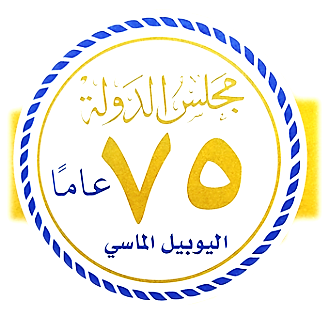 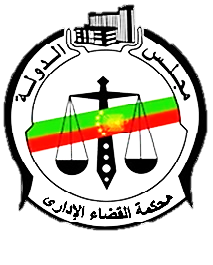 محكمة القضاء الإدارى
الدائرة الثامنة - الازالات والهدم والاستيلاء 
ميعاد انعقاد الجلسة يوم الخميس أسبوعياً
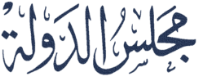 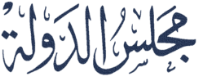 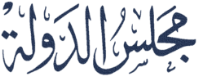 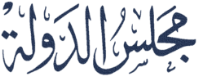 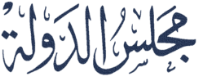 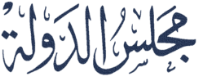 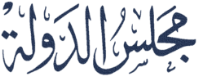 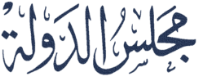 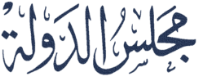 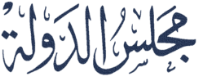 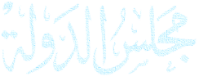 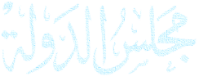 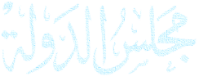 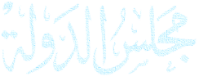 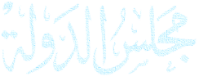 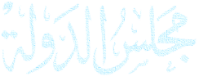 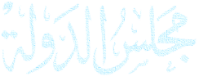 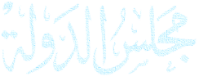 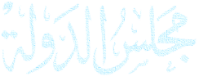 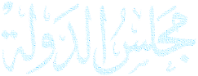 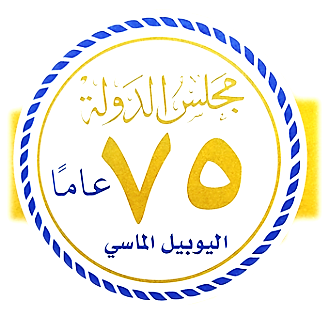 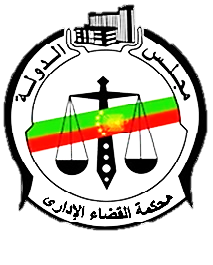 محكمة القضاء الإدارى
الدائرة التاسعة – منازعات التموين والتضامن الاجتماعى  
ميعاد انعقاد الجلسة يوم الأحد أسبوعياً
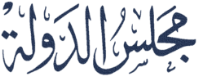 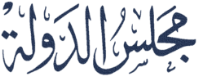 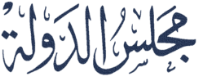 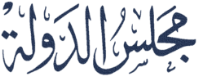 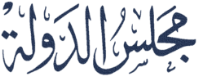 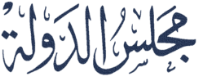 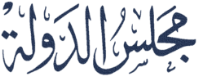 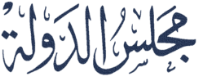 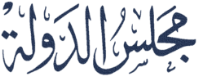 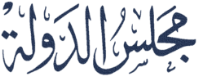 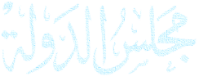 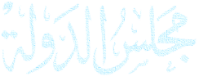 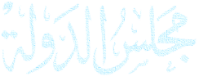 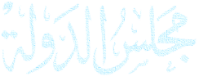 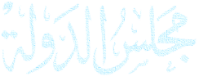 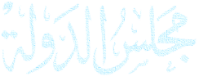 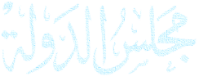 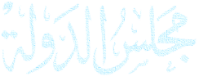 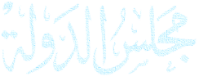 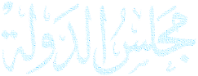 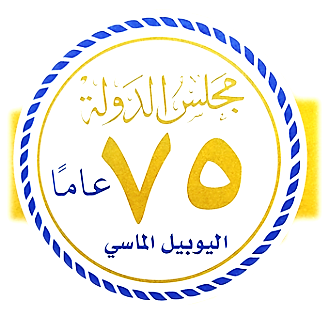 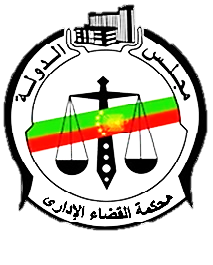 محكمة القضاء الإدارى
الدائرة العاشرة - تكاليف العلاج على نفقة الدولة
ميعاد انعقاد الجلسة يوم الاثنين أسبوعياً
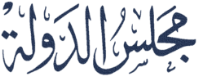 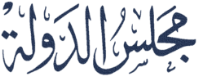 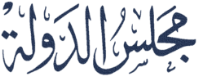 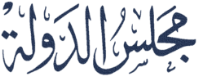 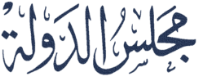 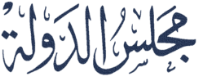 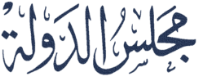 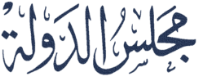 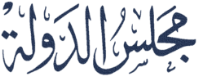 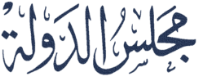 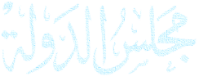 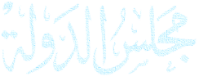 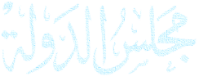 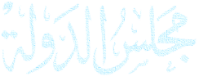 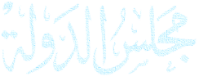 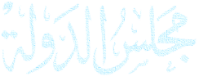 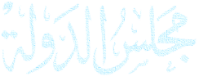 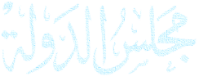 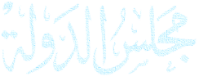 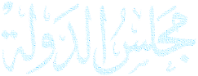 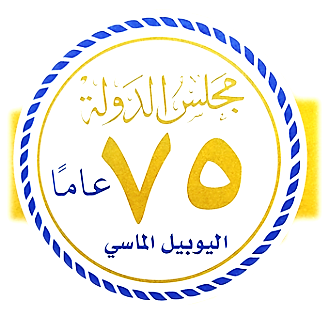 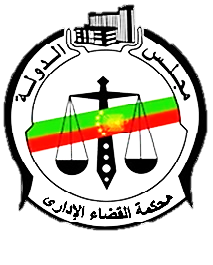 محكمة القضاء الإدارى
الدائرة الحادية عشرة - عقود و أملاك وأراضى الدولة
ميعاد انعقاد الجلسة يوم الأربعاء أسبوعياً
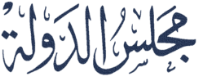 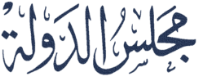 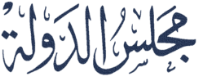 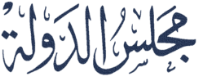 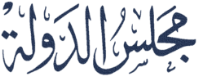 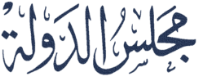 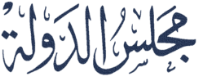 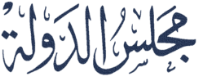 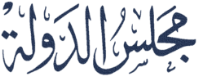 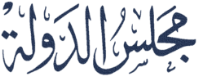 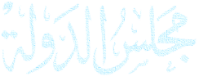 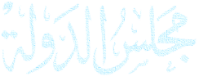 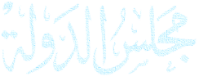 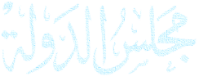 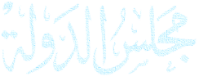 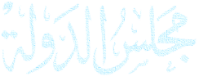 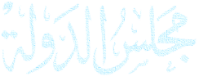 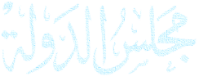 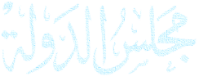 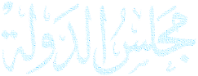 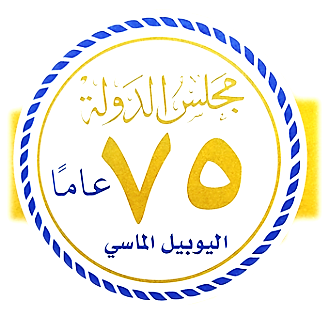 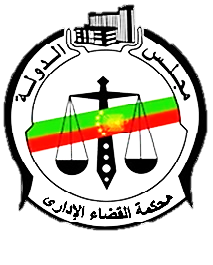 محكمة القضاء الإدارى
الدائرة الثانية عشرة - طعون إستئنافية (1)
ميعاد انعقاد الجلسة يوم الأثنين أسبوعياً
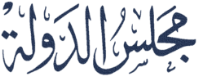 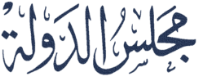 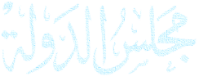 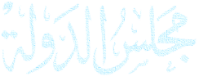 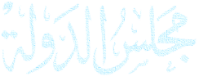 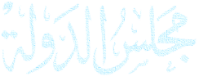 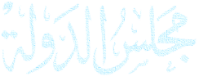 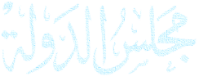 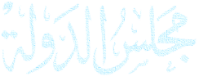 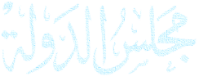 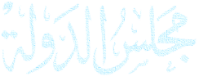 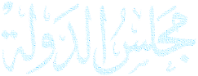 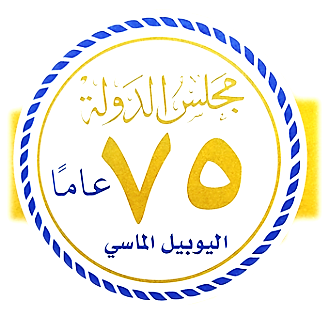 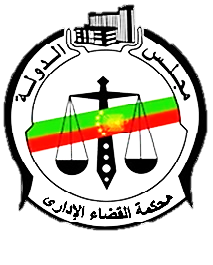 محكمة القضاء الإدارى
الدائرة الثالثة عشرة - طعون إستئنافية (2)
ميعاد انعقاد الجلسة يوم الخميس أسبوعياً
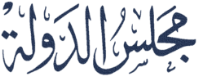 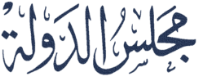 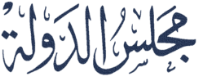 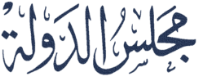 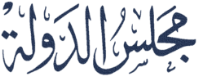 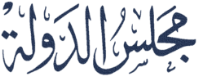 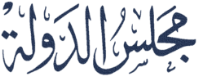 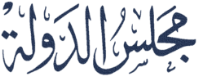 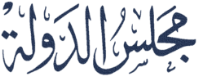 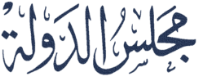 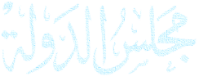 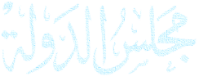 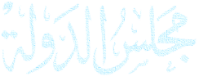 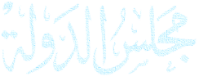 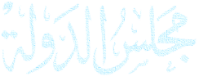 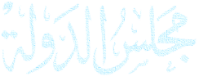 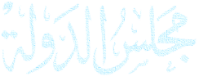 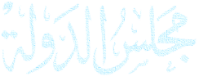 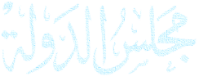 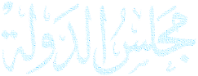 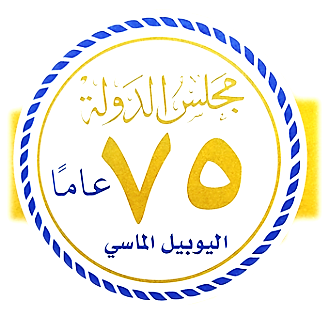 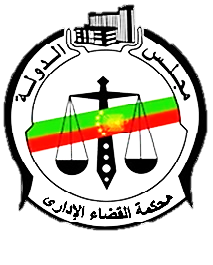 محكمة القضاء الإدارى
الدائرة الرابعة عشرة – تعيينات - عاملين مدنيين
ميعاد انعقاد الجلسة يوم الأثنين أسبوعياً
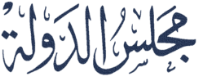 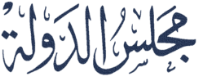 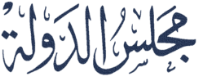 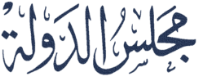 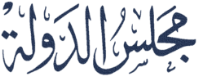 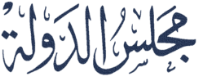 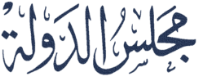 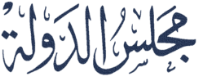 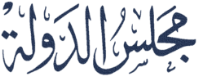 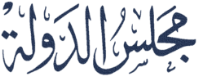 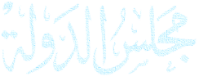 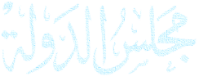 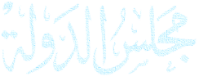 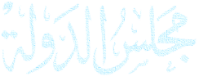 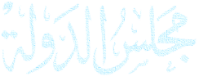 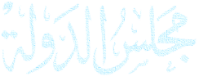 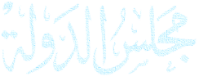 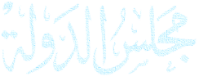 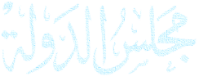 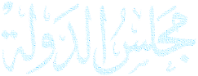 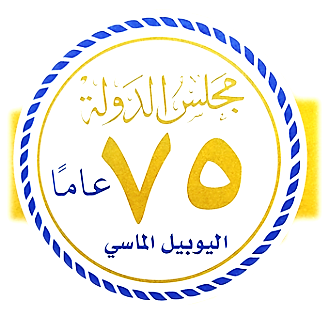 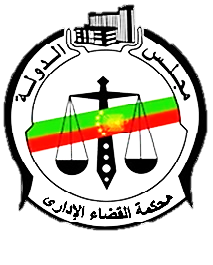 محكمة القضاء الإدارى
الدائرة الخامسة عشرة – تسويات-عاملين مدنيين
ميعاد انعقاد الجلسة يوم الأثنين أسبوعياً
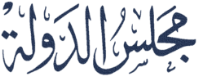 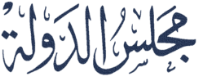 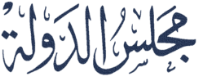 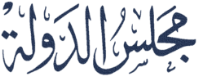 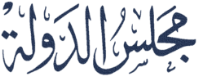 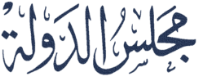 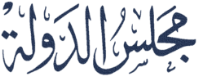 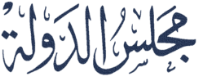 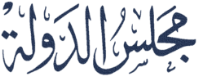 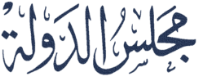 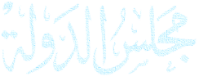 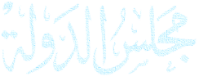 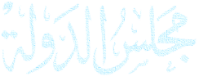 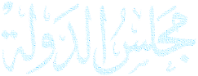 محكمة القضاء الإدارى
الدائرة السادسة عشرة – بدلات - عاملين مدنيين
ميعاد انعقاد الجلسة يوم الأربعاء أسبوعياً
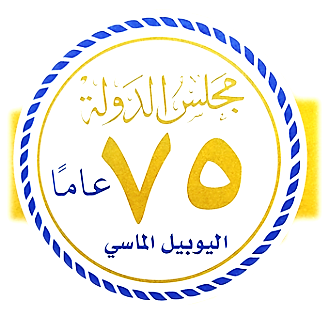 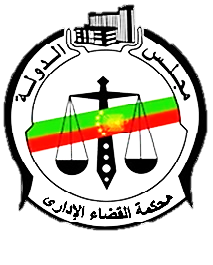 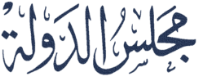 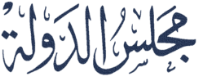 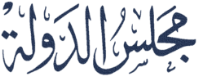 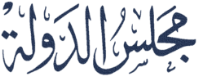 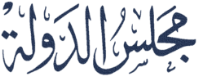 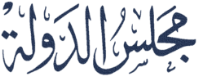 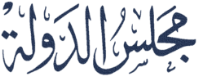 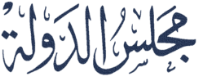 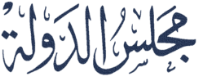 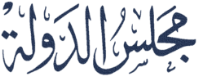 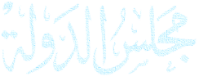 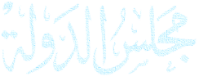 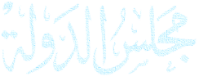 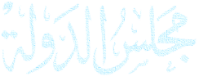 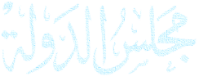 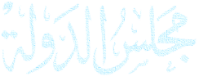 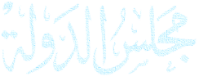 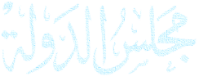 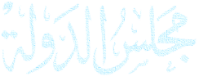 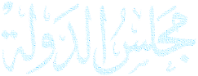 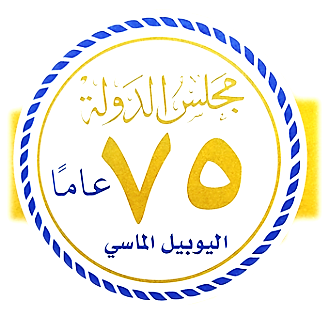 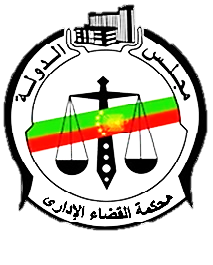 محكمة القضاء الإدارى
الدائرة السابعة عشرة - تعيينات - كادرات خاصة (1)
ميعاد انعقاد الجلسة يوم الثلاثاء أسبوعياً
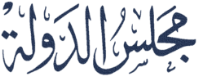 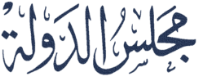 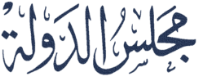 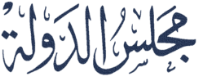 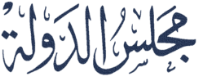 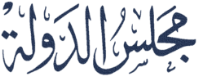 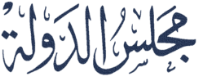 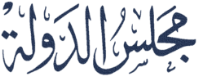 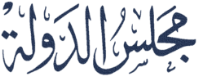 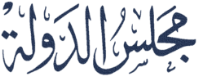 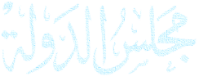 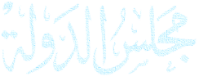 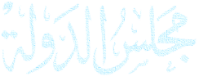 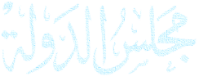 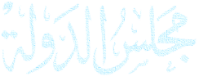 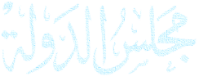 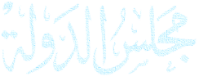 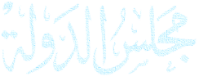 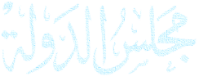 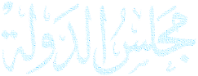 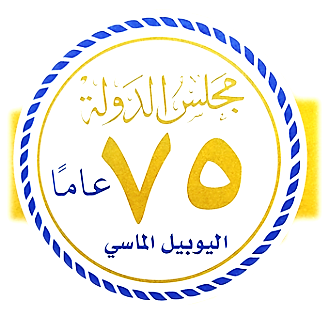 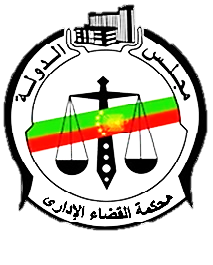 محكمة القضاء الإدارى
الدائرة الثامنة عشرة – تعيينات - كادرات خاصة (2)
ميعاد انعقاد الجلسة يوم الأثنين أسبوعياً
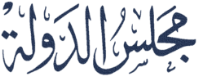 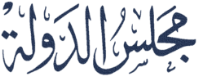 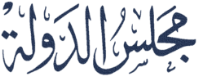 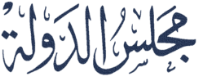 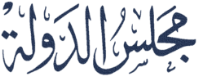 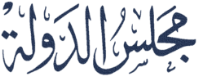 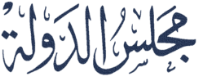 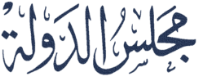 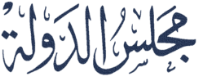 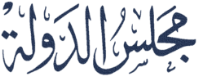 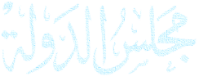 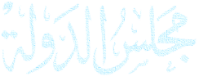 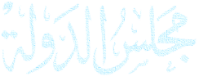 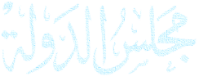 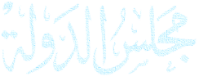 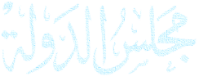 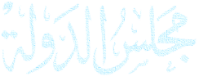 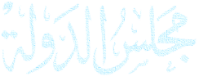 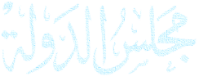 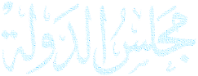 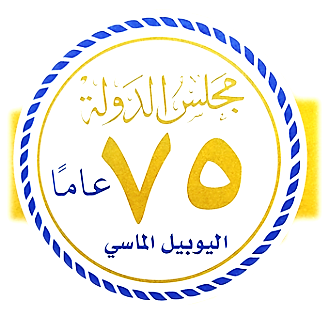 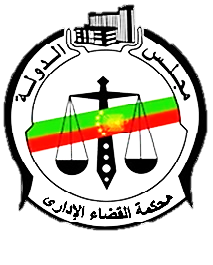 محكمة القضاء الإدارى
الدائرة التاسعة عشرة - تسويات-كادرات خاصة (1)
ميعاد انعقاد الجلسة يوم الثلاثاء أسبوعياً
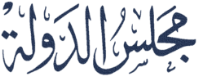 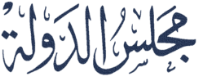 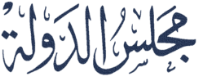 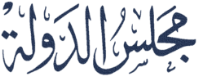 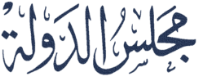 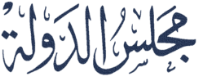 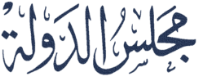 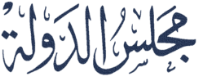 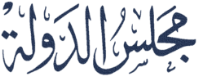 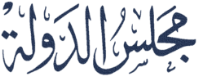 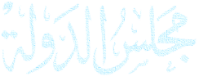 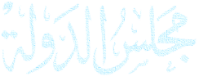 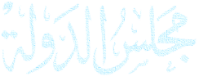 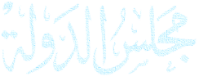 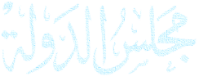 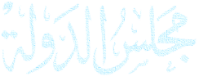 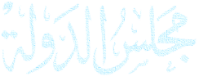 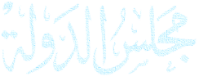 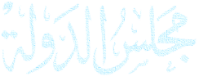 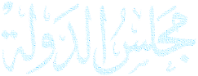 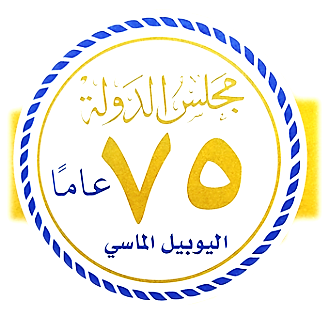 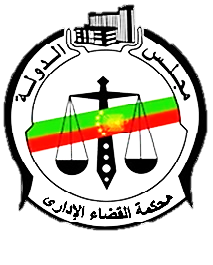 محكمة القضاء الإدارى
الدائرة العشرون - تسويات-كادرات خاصة (2)
ميعاد انعقاد الجلسة يوم الخميس أسبوعياً
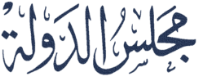 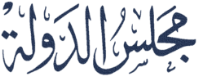 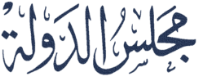 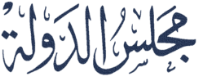 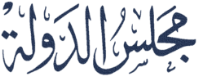 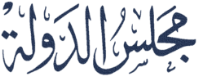 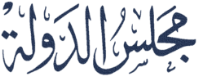 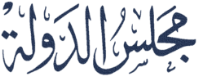 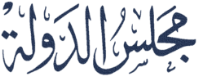 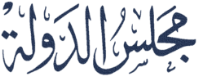 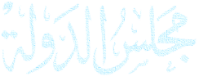 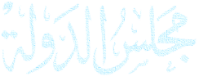 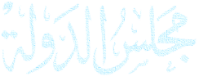 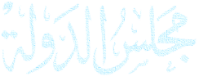 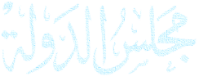 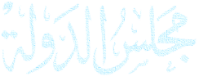 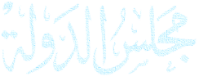 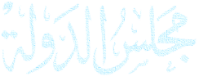 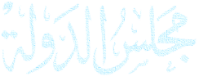 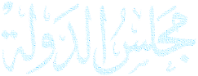 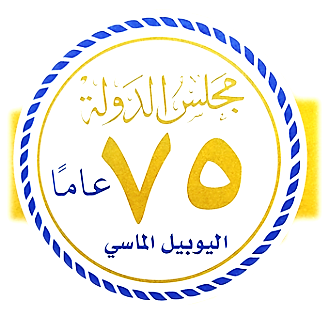 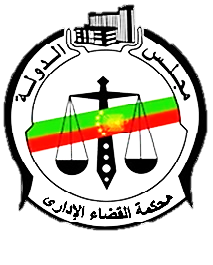 محكمة القضاء الإدارى
الدائرة الحادية والعشرون - تسويات-كادرات خاصة (3)
ميعاد انعقاد الجلسة يوم الثلاثاء أسبوعياً
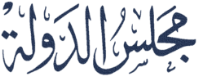 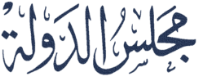 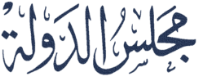 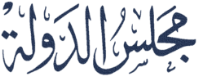 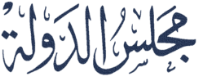 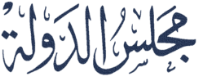 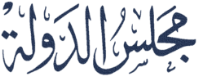 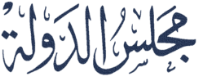 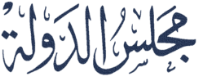 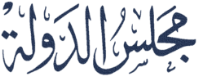 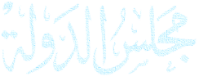 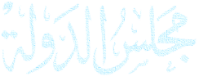 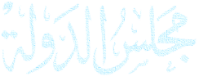 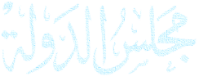 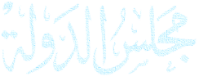 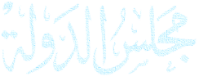 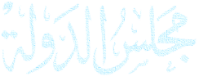 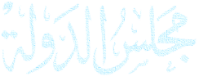 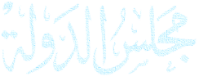 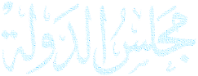 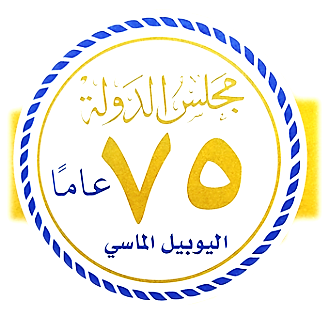 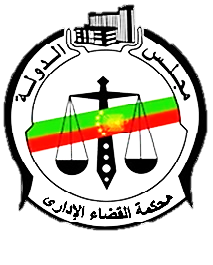 محكمة القضاء الإدارى
الدائرة الثانية والعشرون -تسويات-كادرات خاصة (4)
ميعاد انعقاد الجلسة يوم الخميس أسبوعياً
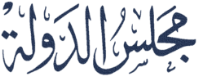 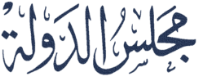 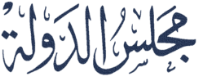 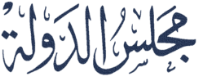 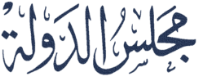 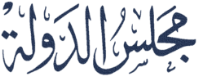 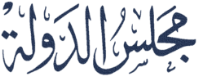 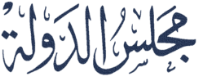 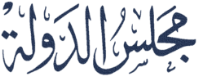 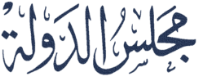 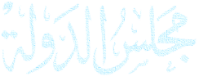 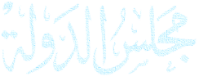 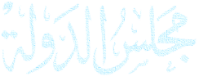 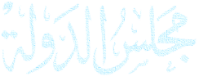 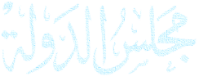 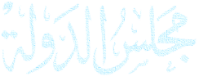 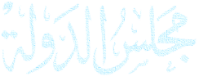 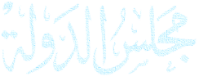 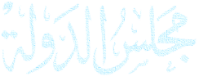 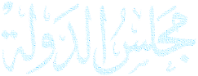 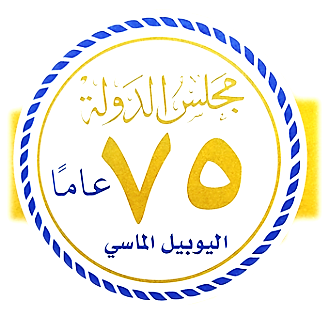 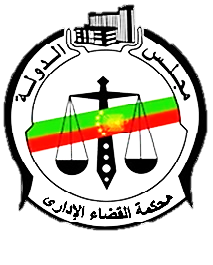 محكمة القضاء الإدارى
الدائرة الثالثة والعشرون – منازعات المعلمين والمهن الطبية  
ميعاد انعقاد الجلسة يوم الثلاثاء أسبوعياً
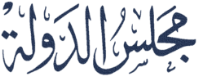 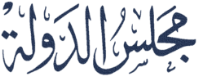 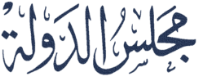 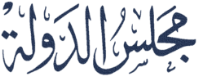 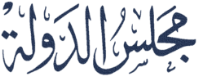 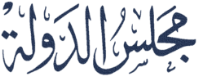 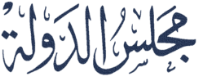 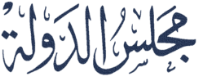 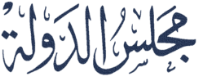 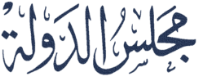 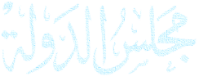 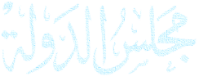 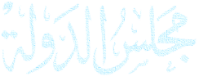 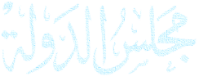 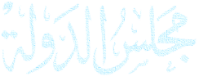 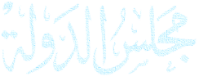 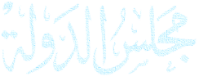 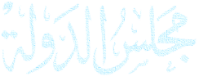 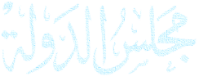 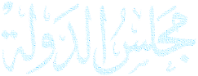 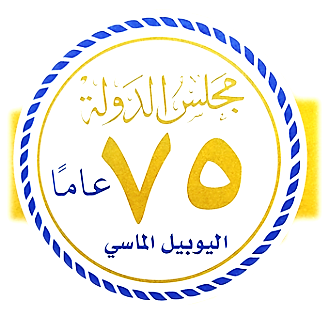 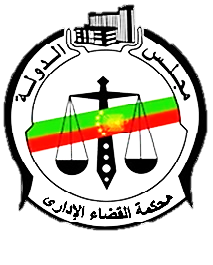 محكمة القضاء الإدارى
الدائرة الرابعة والعشرون - ضرائب (1)
ميعاد انعقاد الجلسة يوم الاربعاء أسبوعياً بمبنى مجلس الدولة بالعباسية
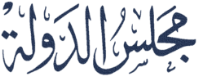 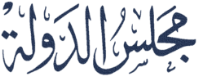 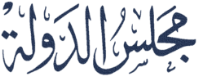 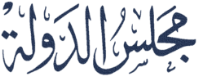 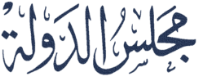 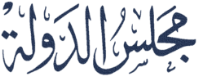 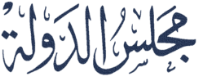 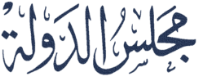 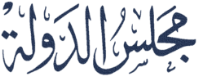 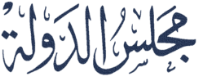 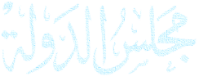 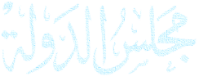 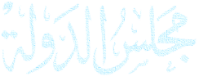 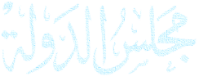 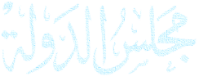 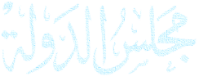 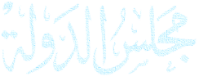 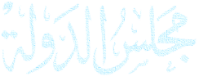 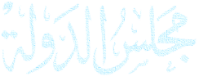 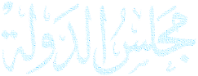 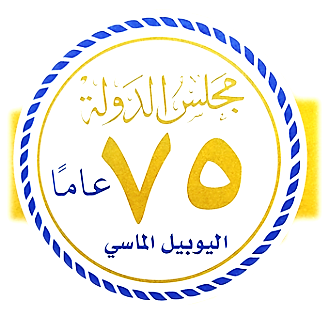 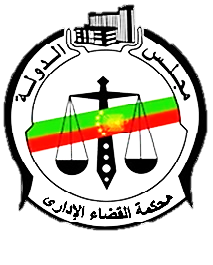 محكمة القضاء الإدارى
الدائرة الخامسة والعشرون - ضرائب (2)
ميعاد انعقاد الجلسة يوم السبت أسبوعياً بمبنى مجلس الدولة بالعباسية
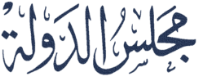 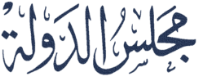 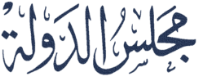 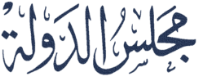 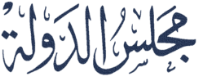 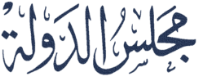 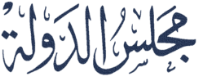 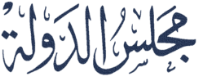 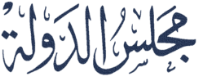 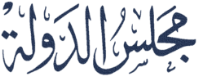 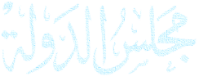 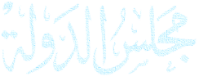 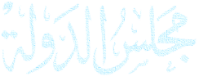 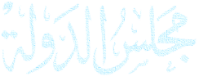 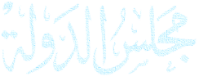 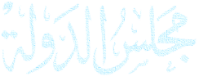 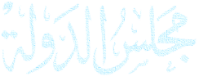 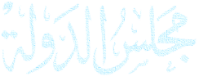 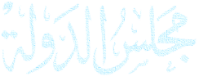 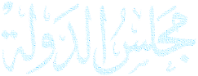 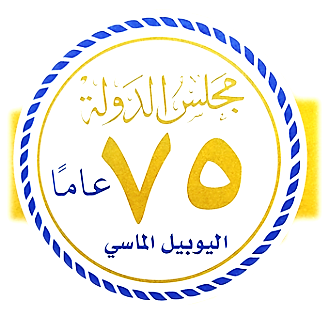 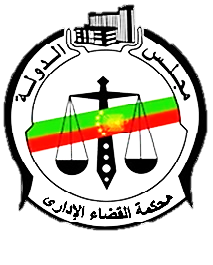 محكمة القضاء الإدارى
الدائرة السادسة والعشرون - ضرائب (3)
ميعاد انعقاد الجلسة الاثنين أسبوعياً بمبنى مجلس الدولة بالعباسية
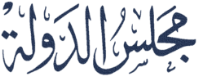 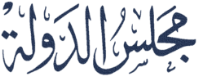 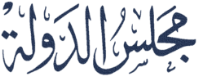 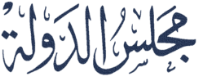 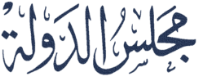 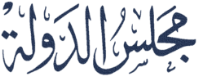 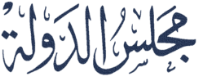 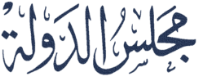 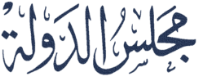 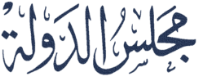 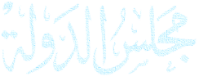 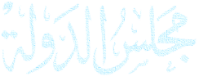 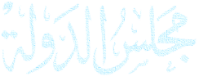 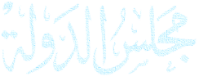 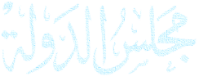 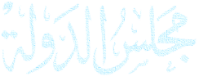 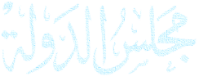 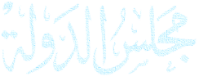 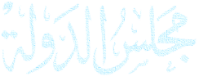 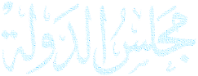 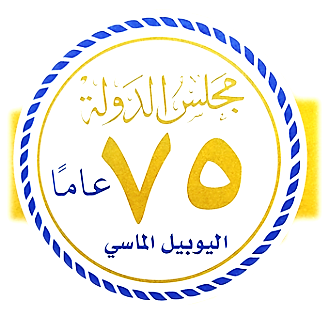 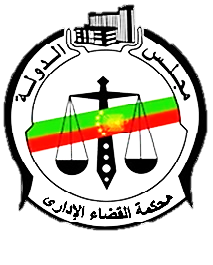 محكمة القضاء الإدارى
الدائرة السابعة والعشرون - ضرائب (4)
ميعاد انعقاد الجلسة الأربعاء أسبوعياً بمبنى مجلس الدولة بالعباسية
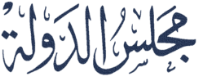 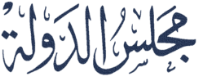 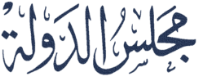 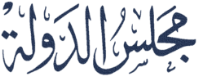 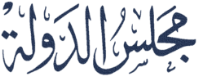 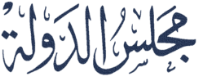 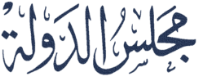 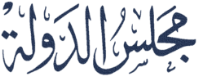 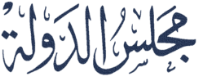 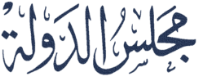 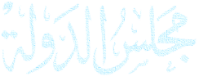 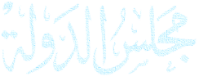 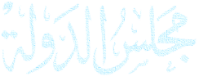 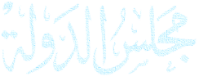 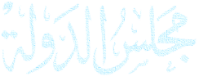 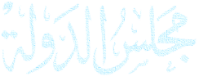 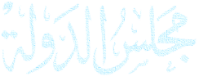 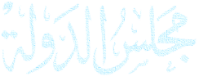 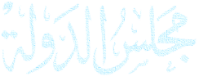 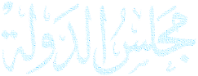 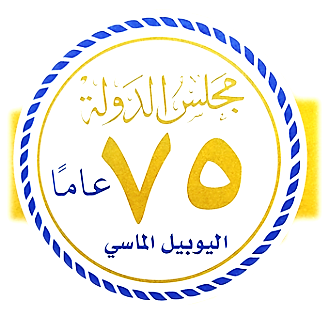 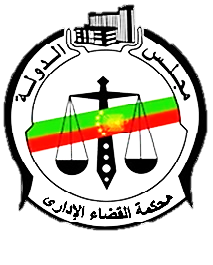 محكمة القضاء الإدارى
الدائرة الثامنة والعشرون - ضرائب (5)
ميعاد انعقاد الجلسة يوم الخميس أسبوعياً بمبنى مجلس الدولة بالعباسية
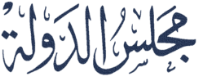 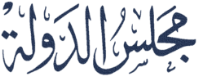 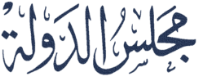 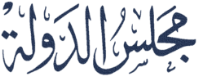 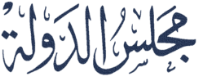 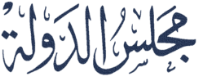 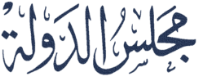 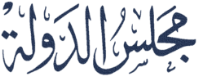 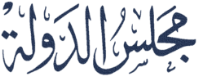 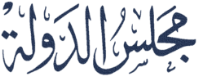 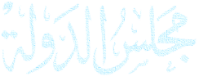 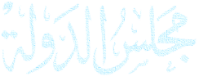 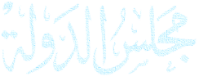 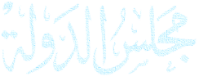 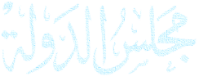 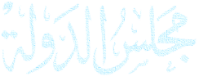 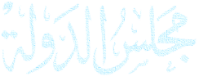 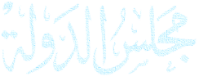 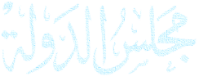 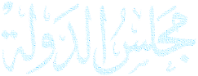 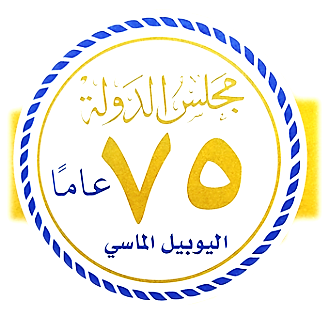 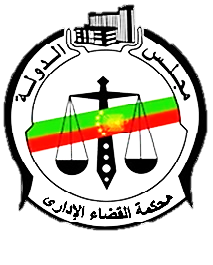 محكمة القضاء الإدارى
الدائرة التاسعة والعشرون - ضرائب (6)
ميعاد انعقاد الجلسة يوم الأربعاء أسبوعياً بمبنى مجلس الدولة بالعباسية
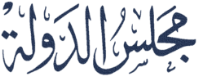 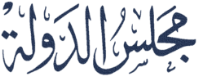 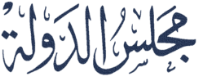 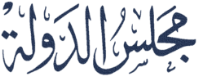 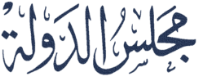 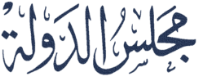 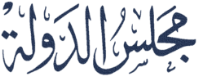 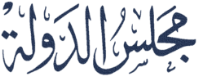 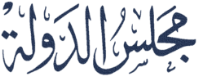 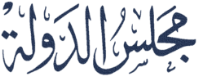 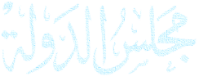 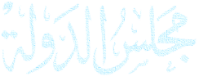 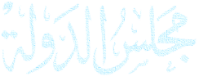 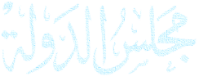 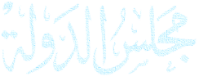 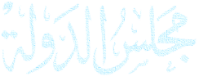 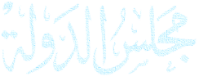 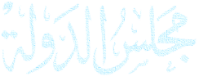 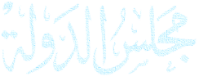 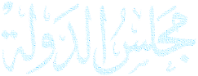 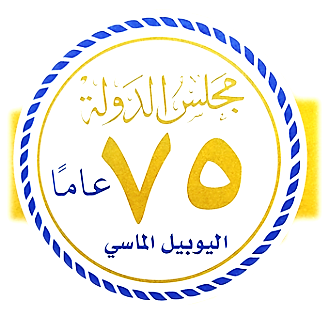 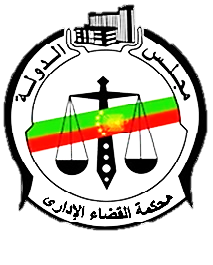 محكمة القضاء الإدارى
الدائرة الثلاثون - ضرائب (7)
ميعاد انعقاد الجلسة يوم الاثنين أسبوعياً بمبنى مجلس الدولة بالعباسية
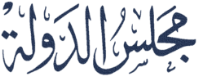 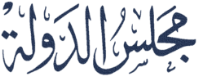 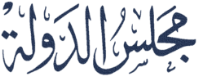 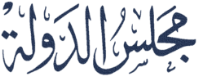 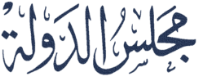 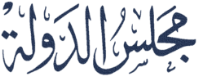 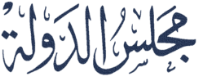 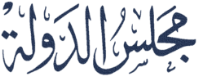 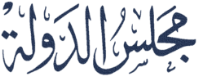 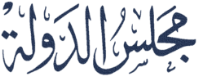 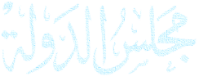 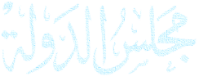 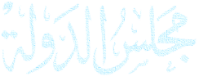 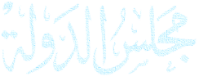 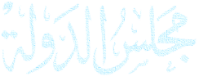 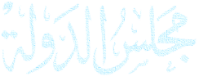 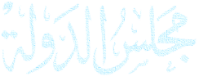 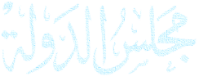 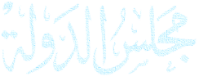 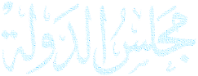 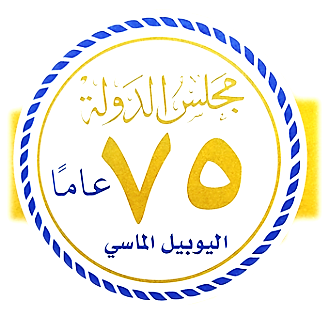 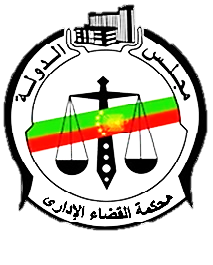 محكمة القضاء الإدارى
الدائرة الحادية والثلاثون - ضرائب (8)
ميعاد انعقاد الجلسة يوم الخميس أسبوعياً بمبنى مجلس الدولة بالعباسية
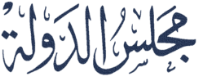 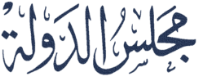 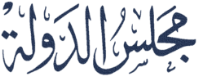 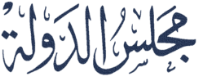 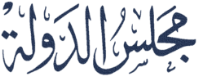 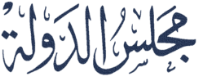 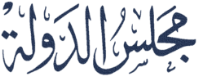 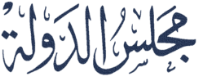 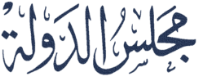 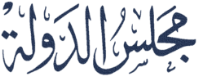 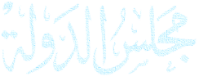 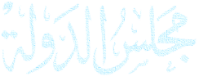 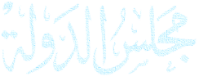 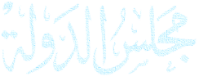 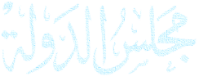 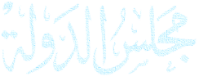 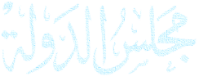 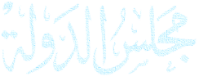 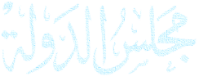 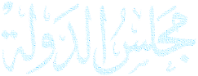 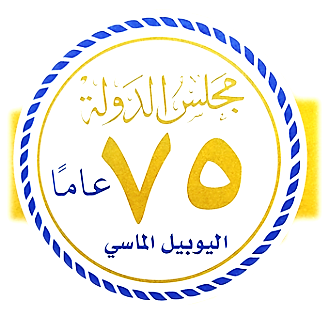 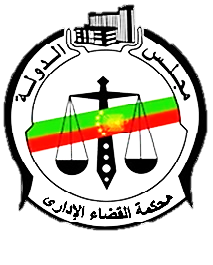 محكمة القضاء الإدارى
الدائرة الثانية والثلاثون - ضرائب (9)
ميعاد انعقاد الجلسة يوم الخميس أسبوعياً بمبنى مجلس الدولة بالعباسية
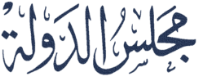 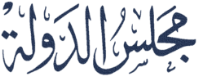 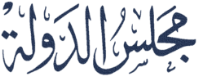 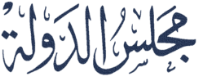 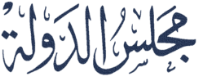 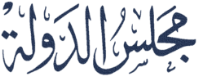 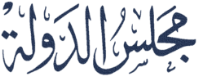 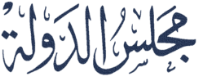 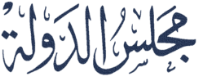 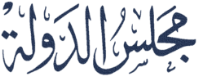 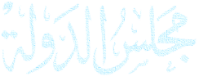 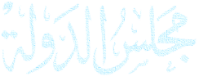 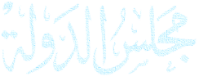 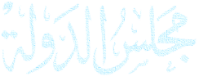 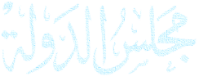 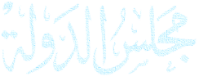 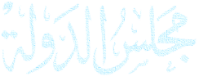 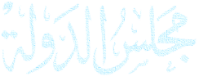 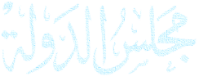 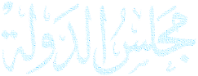 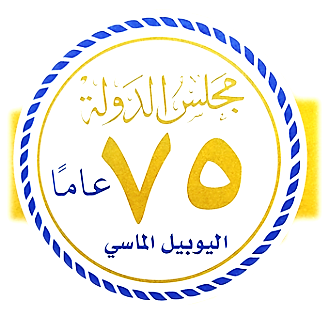 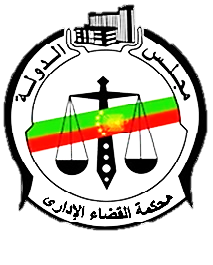 محكمة القضاء الإدارى
الدائرة الثالثة والثلاثون - أفراد - بنى سويف
ميعاد انعقاد الجلسة يومى السبت والأحد من الأسبوعين الأول والثالث من كل شهر
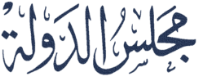 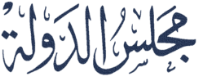 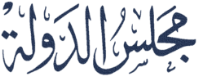 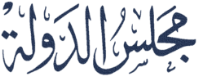 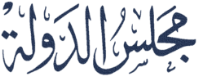 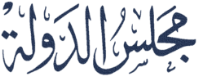 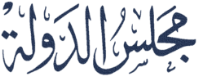 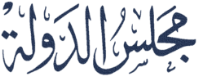 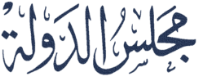 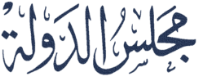 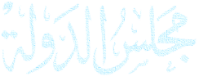 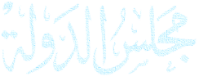 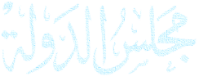 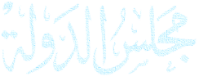 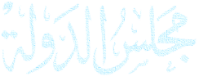 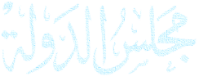 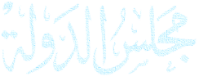 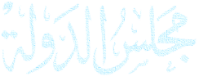 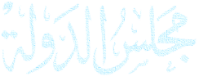 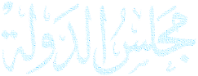 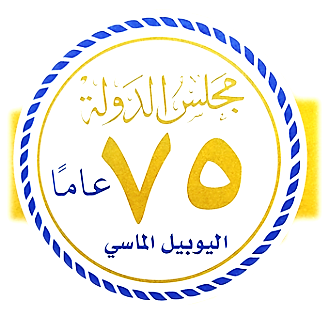 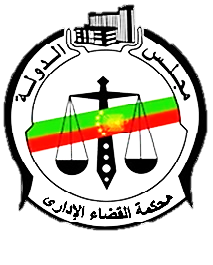 محكمة القضاء الإدارى
الدائرة الرابعة والثلاثون - ضرائب - بنى سويف
ميعاد انعقاد الجلسة يومى الأربعاء و الخميس من الأسبوعين الأول و الثالث من كل شهر
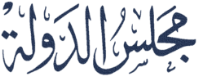 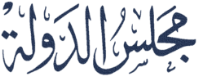 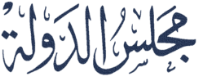 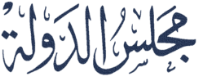 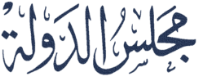 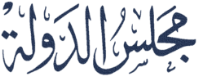 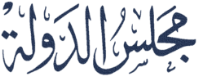 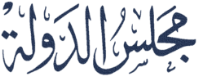 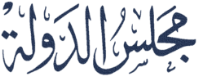 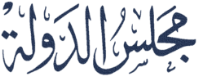 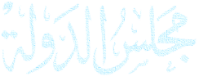 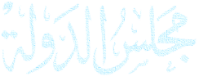 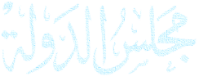 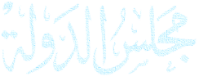 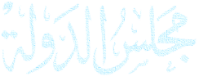 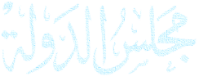 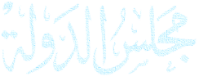 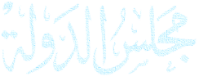 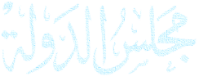 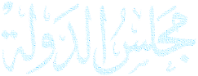 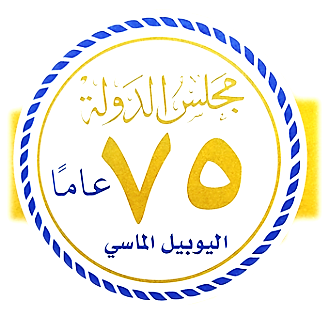 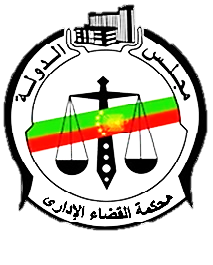 محكمة القضاء الإدارى
الدائرة الخامسة والثلاثون - موظفين - بنى سويف
ميعاد انعقاد الجلسة يومى السبت والأحد من الأسبوعين الثانى والرابع من كل شهر
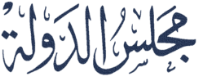 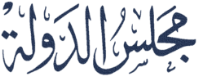 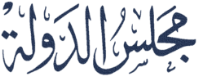 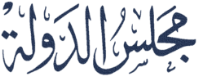 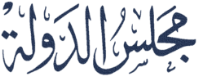 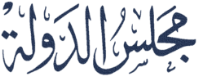 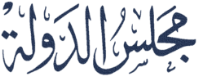 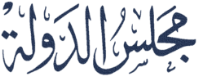 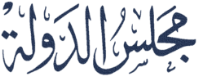 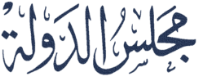 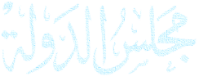 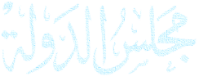 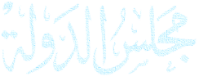 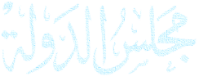 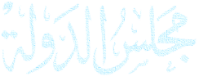 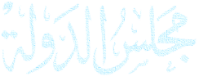 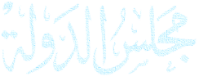 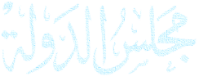 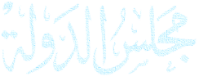 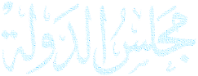 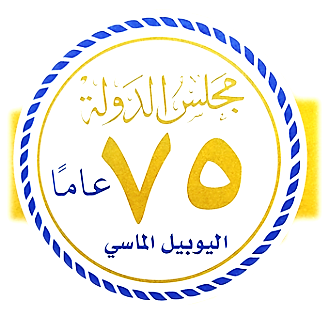 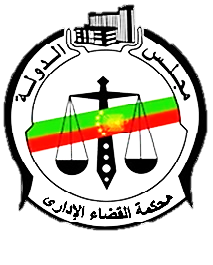 محكمة القضاء الإدارى
الدائرة السادسة والثلاثون - طعون استئنافية - بنى سويف
ميعاد انعقاد الجلسة يومى الأربعاء والخميس من الأسبوعين الثانى والرابع من كل شهر
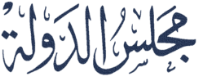 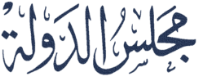 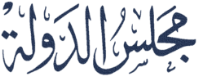 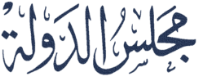 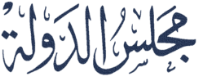 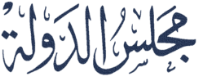 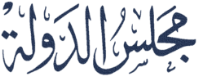 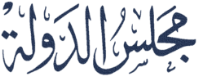 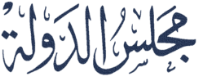 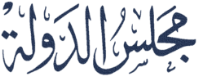 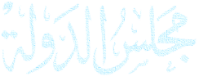 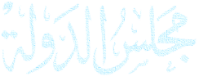 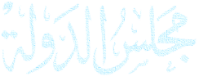 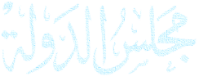 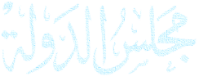 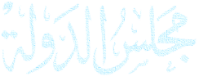 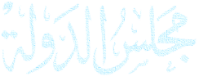 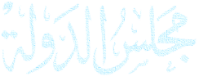 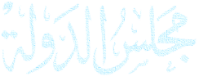 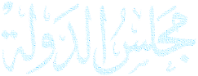 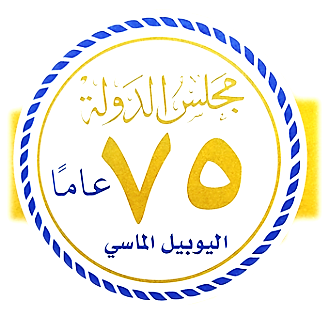 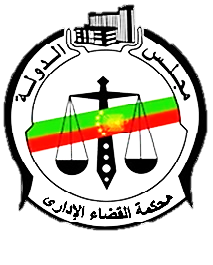 محكمة القضاء الإدارى
الدائرة السابعة والثلاثون - أفراد – الفيوم
ميعاد انعقاد الجلسة يوم الأربعاء أسبوعياً
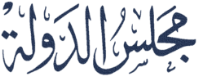 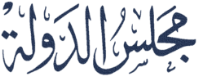 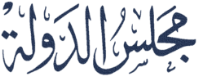 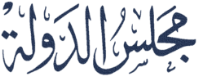 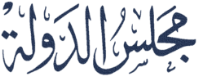 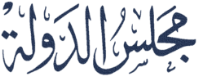 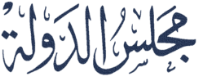 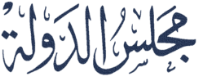 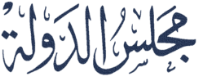 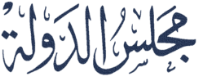 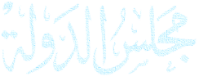 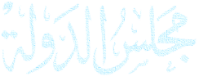 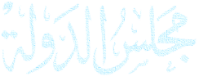 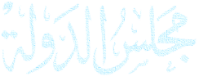 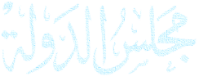 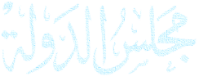 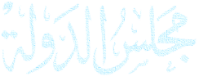 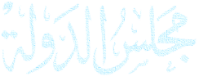 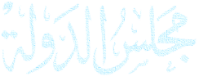 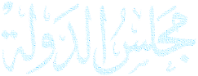 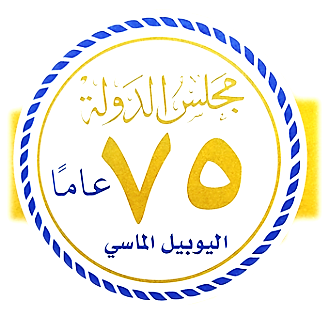 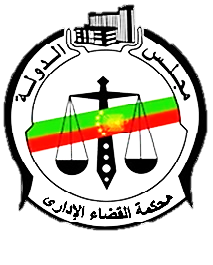 محكمة القضاء الإدارى
الدائرة الثامنة و الثلاثون - ضرائب – الفيوم
ميعاد انعقاد الجلسة يوم الخميس أسبوعياً
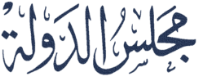 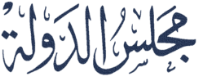 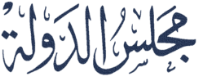 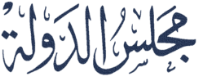 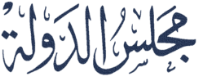 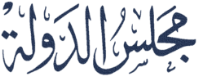 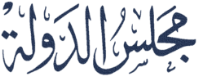 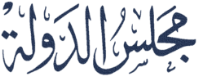 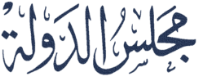 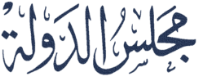 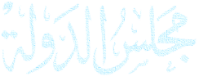 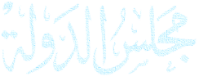 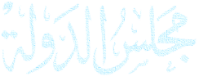 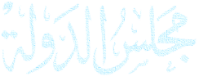 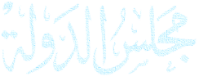 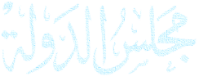 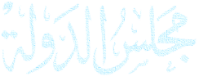 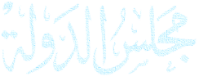 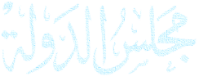 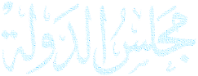 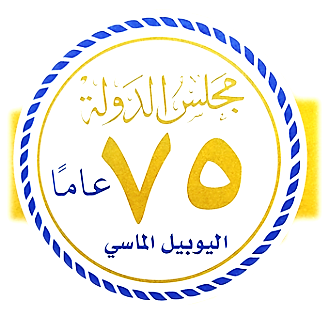 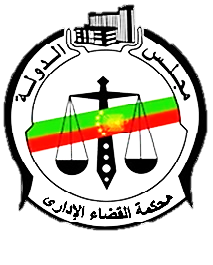 محكمة القضاء الإدارى
الدائرة التاسعة والثلاثون - موظفين –الفيوم
ميعاد انعقاد الجلسة يوم السبت أسبوعياً
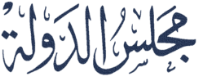 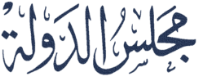 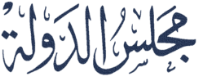 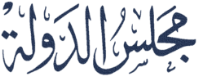 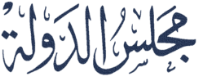 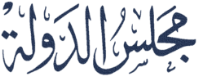 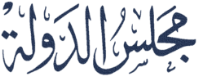 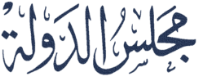 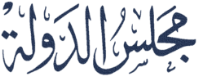 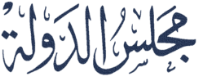 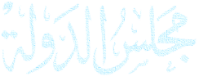 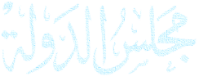 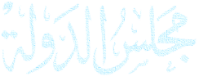 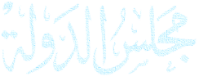 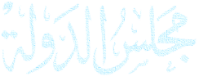 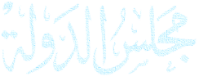 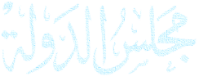 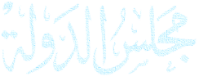 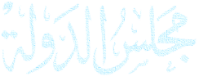 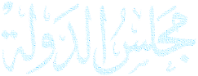 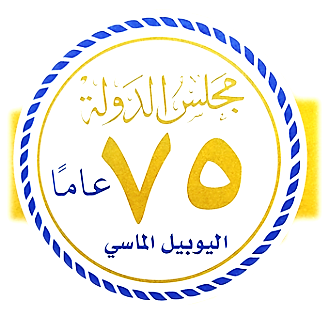 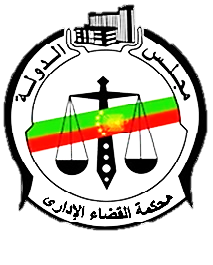 محكمة القضاء الإدارى
الدائرة الأربعون - طعون استئنافية – الفيوم
ميعاد انعقاد الجلسة يوم الثلاثاء أسبوعياً
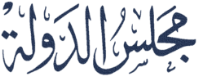 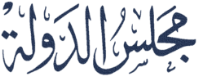 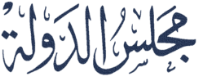 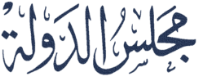 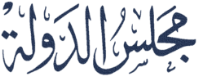 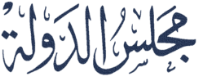 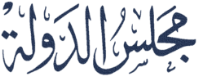 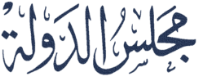 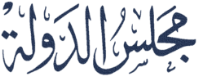 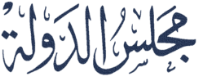 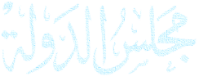 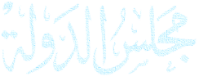 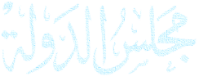 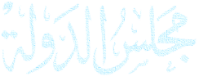 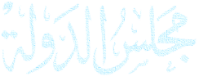 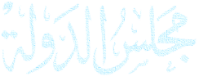 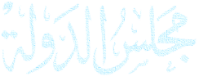 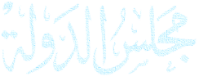 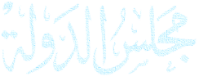 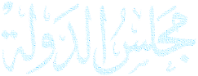 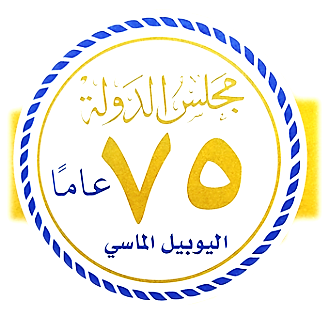 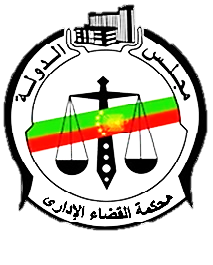 محكمة القضاء الإدارى
الدائرة الحادية والأربعون - أفراد – القليوبية
ميعاد انعقاد الجلسة يومى الأربعاء والخميس من الأسبوعين الثانى والرابع من الشهر
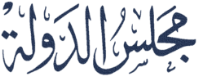 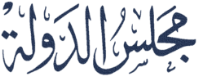 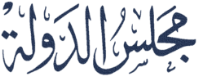 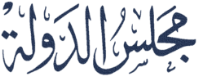 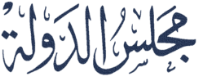 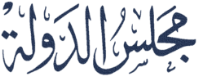 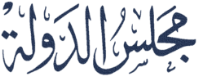 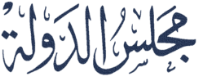 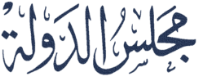 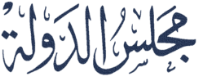 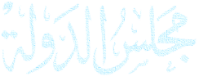 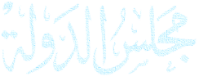 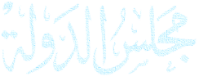 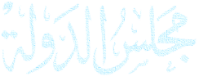 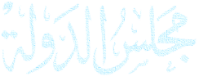 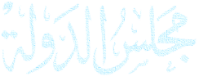 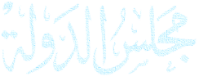 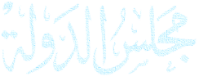 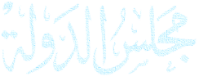 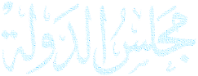 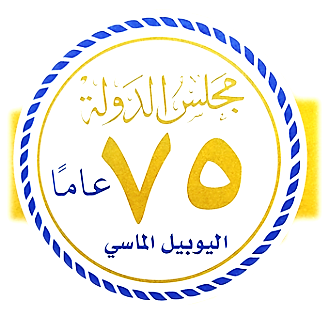 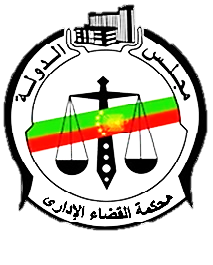 محكمة القضاء الإدارى
الدائرة الثانية والأربعون - عقود وتراخيص – القليوبية
ميعاد انعقاد الجلسة يومى الأربعاء والخميس من الأسبوعين الأول والثالث من كل شهر
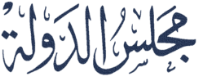 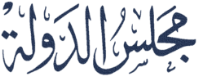 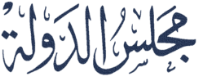 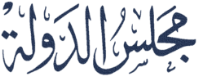 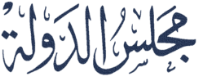 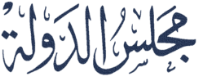 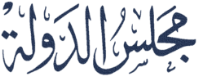 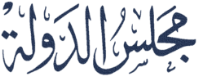 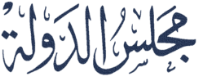 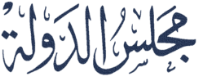 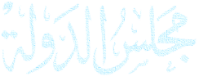 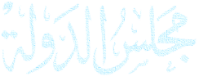 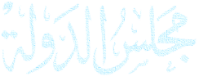 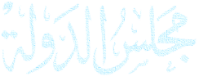 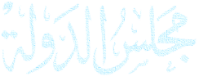 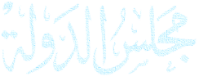 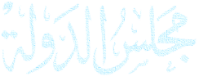 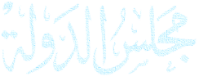 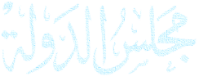 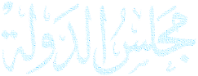 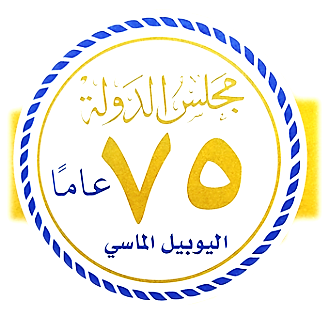 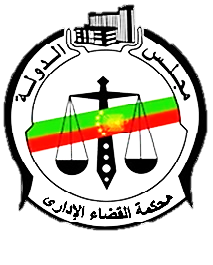 محكمة القضاء الإدارى
الدائرة الثالثة والأربعون - ضرائب – القليوبية
ميعاد انعقاد الجلسة يوم الثلاثاء أسبوعياً
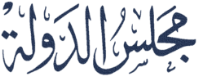 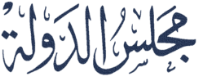 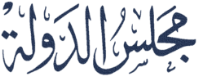 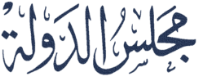 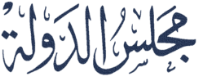 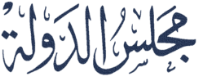 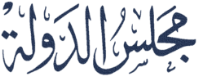 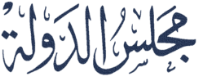 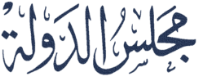 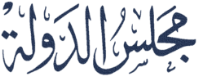 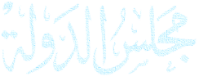 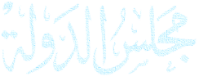 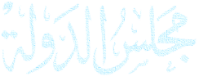 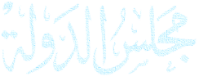 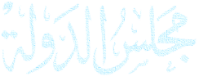 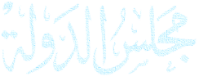 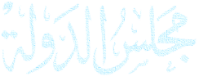 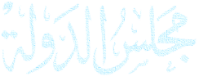 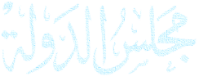 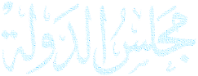 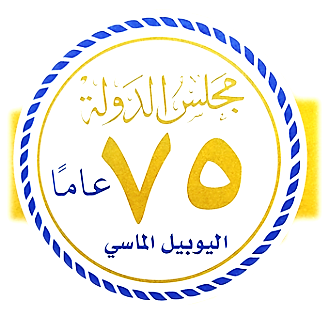 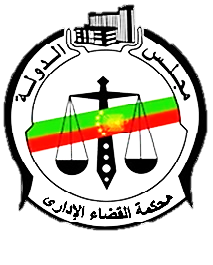 محكمة القضاء الإدارى
الدائرة الرابعة والأربعون - تعيينات – القليوبية
ميعاد انعقاد الجلسة يوم السبت أسبوعياً
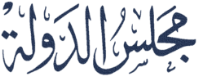 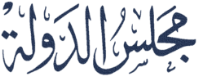 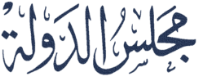 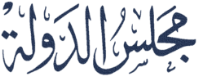 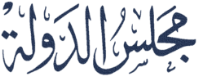 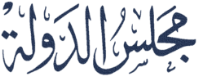 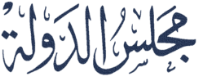 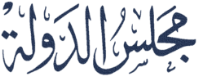 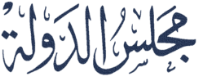 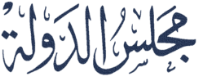 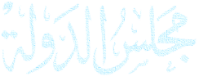 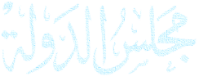 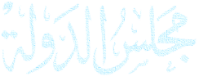 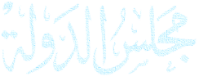 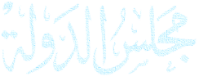 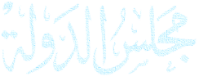 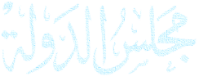 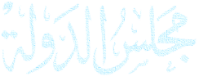 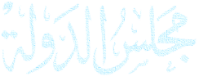 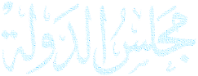 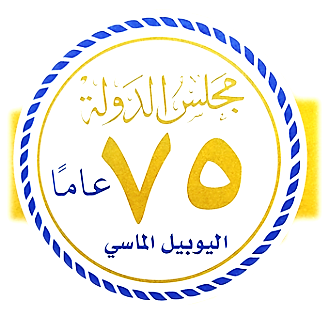 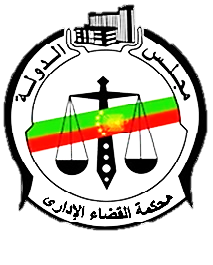 محكمة القضاء الإدارى
الدائرة الخامسة والأربعون - تسويات – القليوبية
ميعاد انعقاد الجلسة يوم السبت أسبوعياً
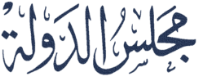 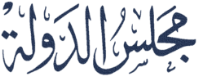 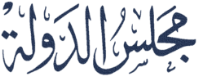 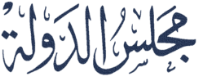 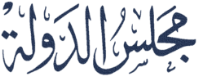 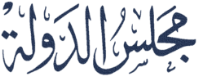 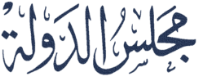 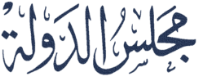 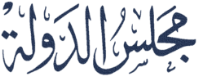 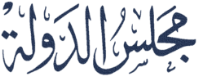 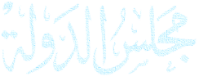 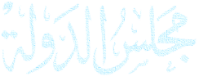 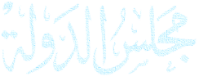 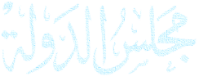 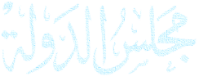 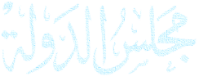 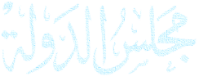 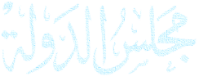 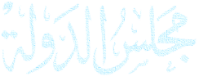 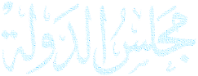 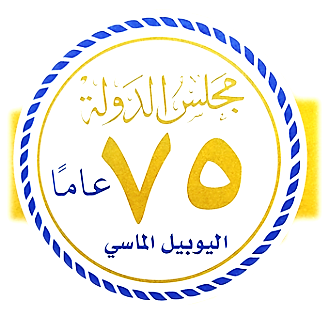 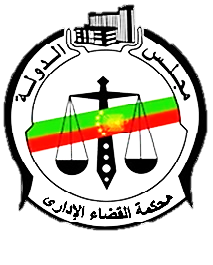 محكمة القضاء الإدارى
الدائرة السادسة والأربعون - أفراد – المنوفية
ميعاد انعقاد الجلسة يوم السبت أسبوعياً
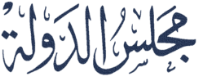 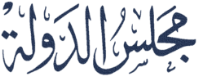 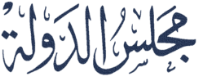 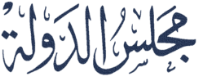 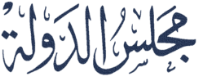 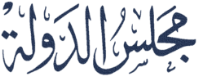 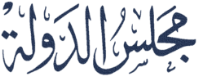 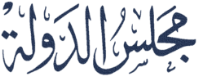 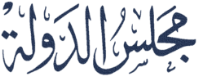 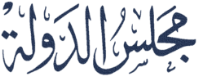 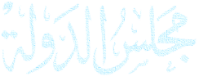 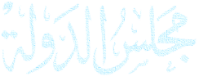 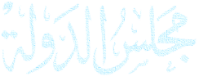 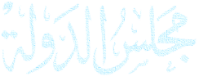 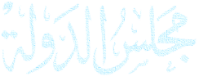 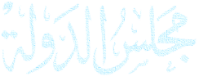 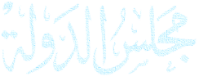 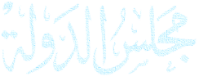 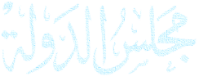 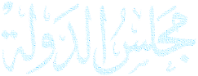 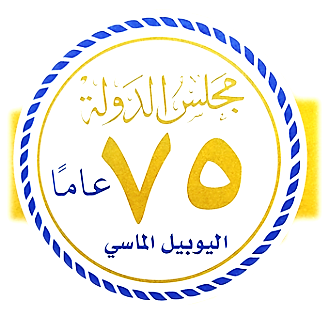 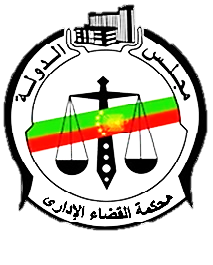 محكمة القضاء الإدارى
الدائرة السابعة والأربعون - عقود وتراخيص – المنوفية
ميعاد انعقاد الجلسة يوم السبت أسبوعياً
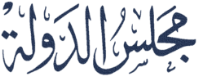 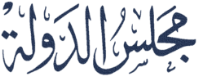 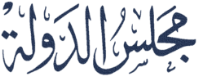 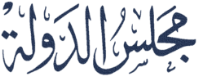 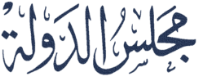 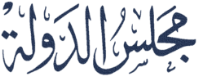 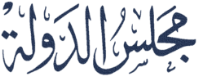 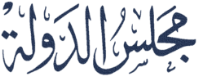 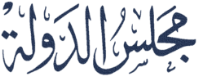 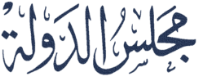 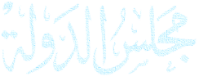 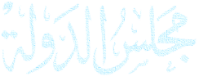 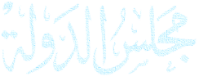 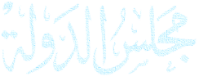 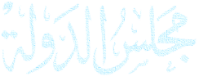 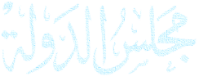 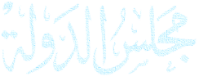 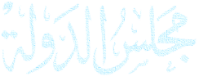 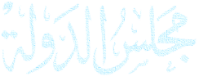 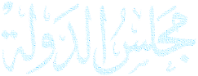 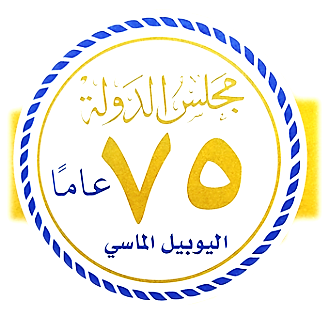 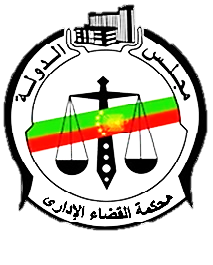 محكمة القضاء الإدارى
الدائرة الثامنة والأربعون - ضرائب – المنوفية
ميعاد انعقاد الجلسة يوم الاثنين أسبوعياً
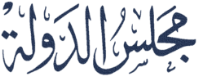 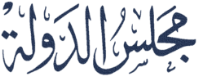 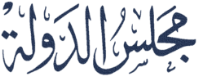 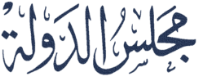 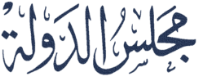 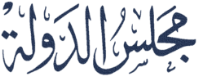 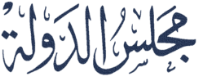 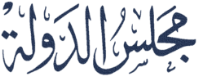 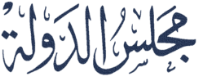 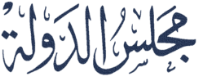 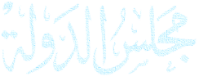 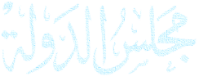 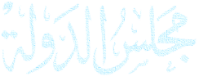 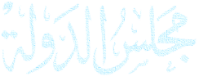 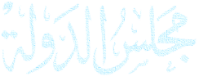 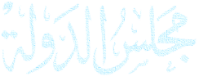 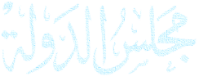 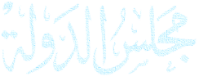 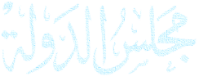 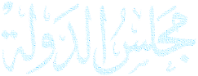 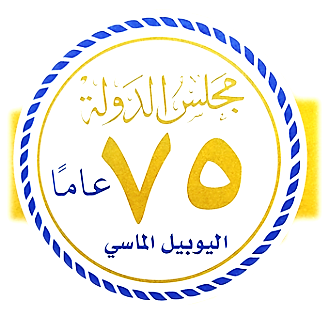 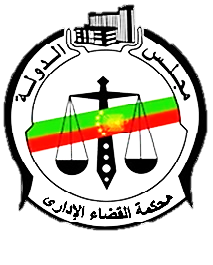 محكمة القضاء الإدارى
الدائرة التاسعة والاربعون - تعيينات ونقل وندب – المنوفية
ميعاد انعقاد الجلسة يوم الأحد أسبوعياً
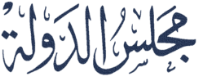 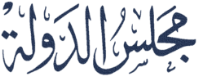 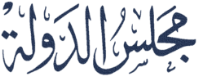 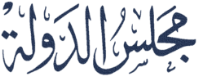 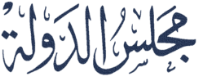 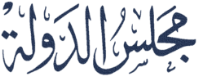 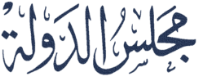 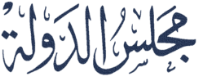 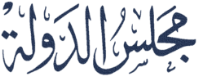 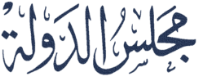 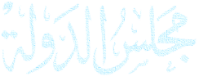 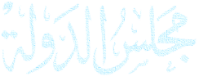 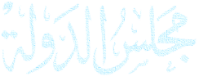 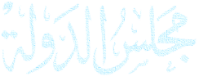 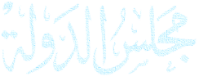 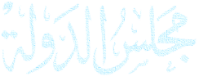 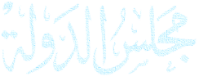 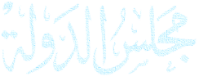 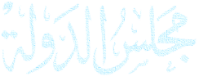 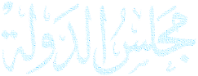 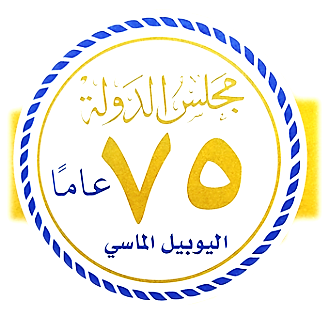 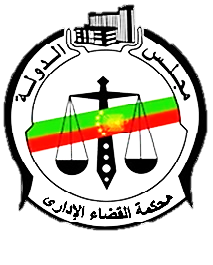 محكمة القضاء الإدارى
الدائرة الخمسون - تسويات وبدلات – المنوفية
ميعاد انعقاد الجلسة يوم الأربعاء أسبوعياً
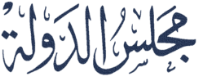 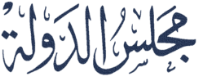 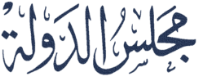 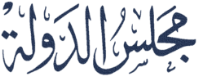 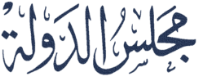 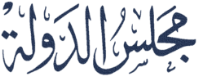 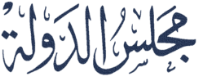 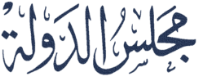 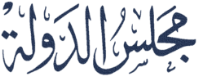 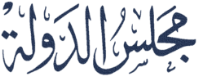 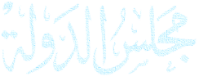 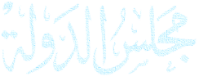 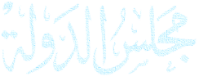 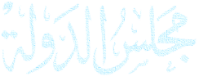 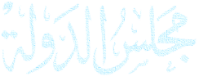 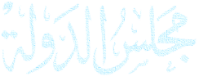 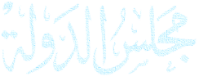 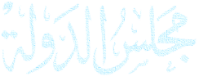 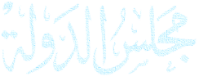 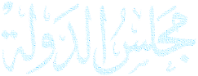 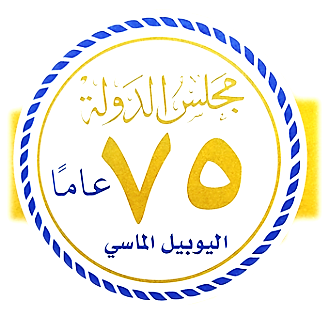 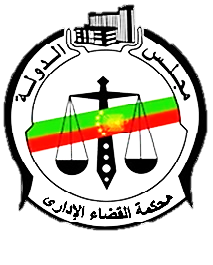 محكمة القضاء الإدارى
الدائرة الحادية والخمسون - طعون استئنافية – المنوفية
ميعاد انعقاد الجلسة يوم الخميس أسبوعياً
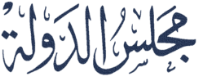 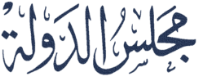 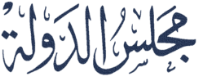 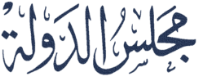 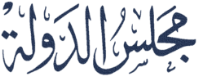 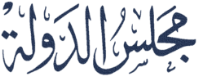 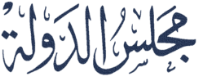 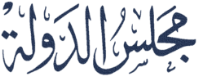 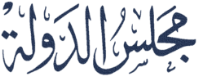 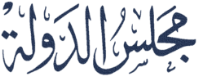 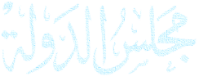 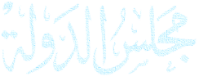 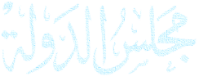 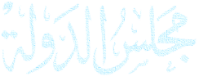 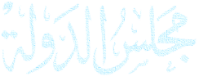 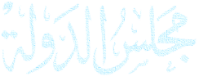 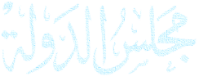 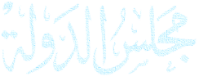 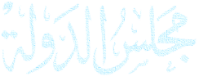 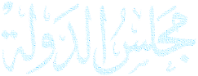 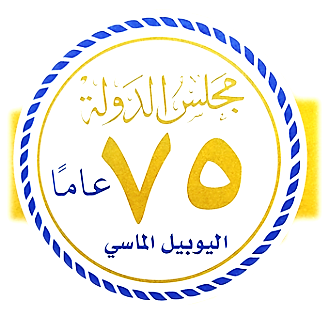 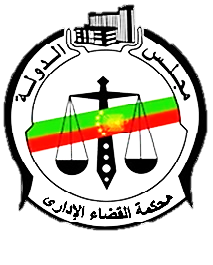 محكمة القضاء الإدارى
الدائرة الثانية والخمسون - أفراد – الإسكندرية ومطروح
ميعاد انعقاد الجلسة يوم الأحد أسبوعياً
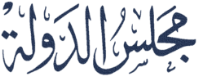 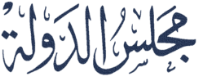 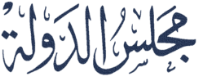 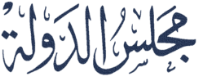 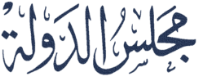 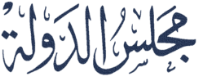 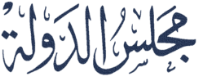 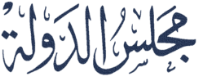 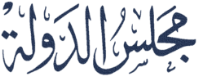 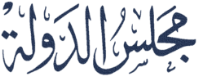 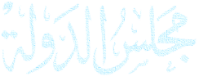 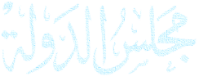 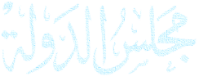 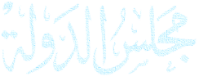 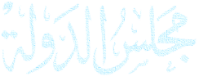 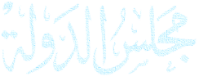 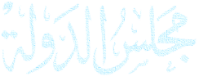 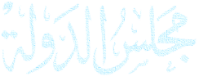 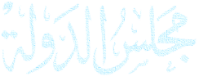 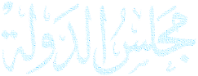 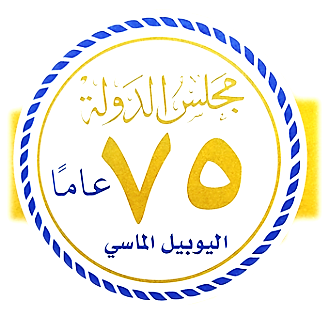 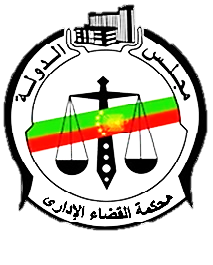 محكمة القضاء الإدارى
الدائرة الثالثة والخمسون 
عقود وأملاك وأراضى الدولة - الإسكندرية ومطروح
ميعاد انعقاد الجلسة يوم الأثنين أسبوعياً
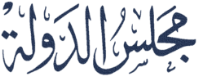 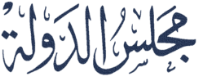 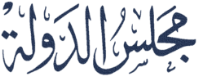 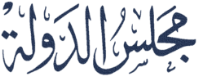 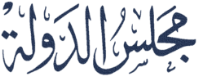 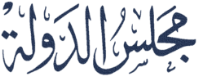 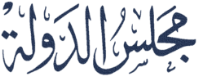 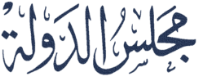 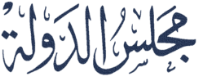 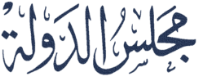 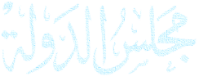 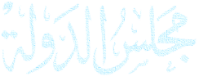 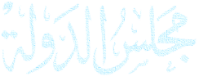 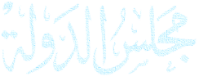 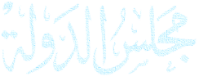 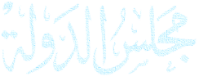 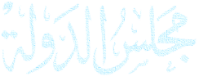 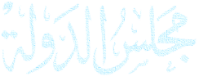 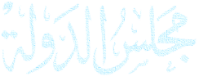 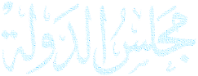 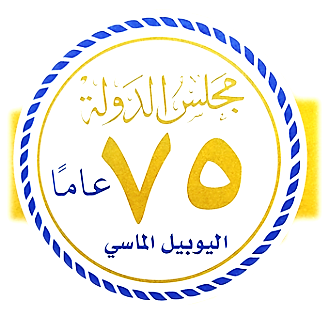 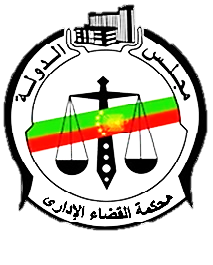 محكمة القضاء الإدارى
الدائرة الرابعة والخمسون - تعليم – الإسكندرية ومطروح
ميعاد انعقاد الجلسة يوم الخميس أسبوعياً
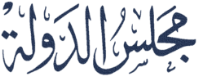 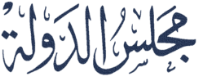 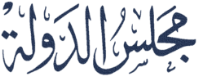 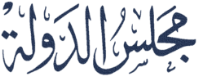 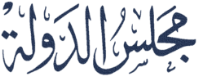 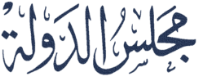 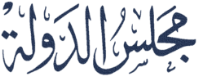 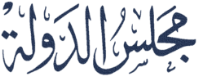 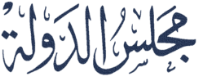 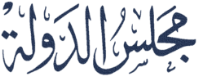 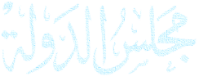 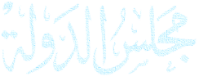 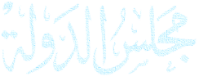 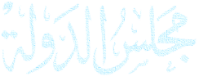 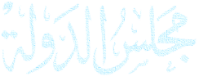 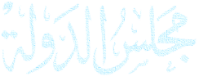 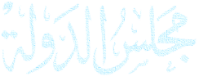 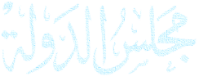 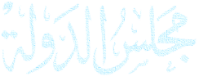 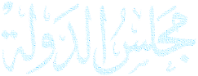 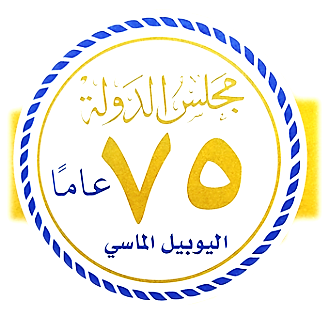 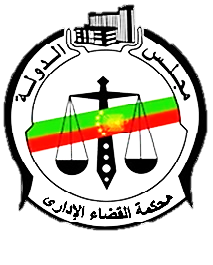 محكمة القضاء الإدارى
الدائرة الخامسة والخمسون - تراخيص – الإسكندرية ومطروح
ميعاد انعقاد الجلسة يوم السبت أسبوعياً
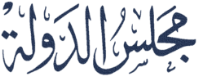 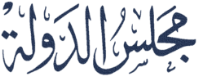 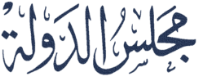 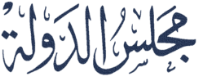 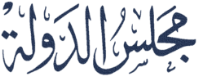 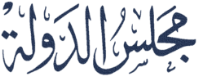 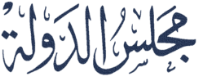 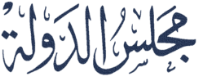 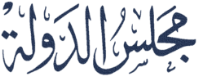 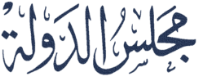 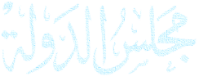 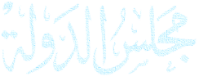 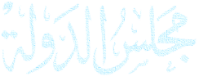 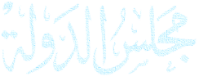 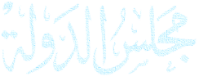 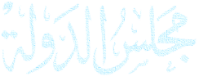 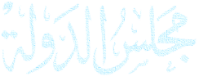 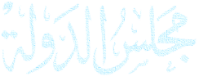 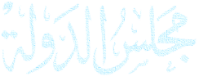 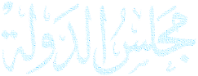 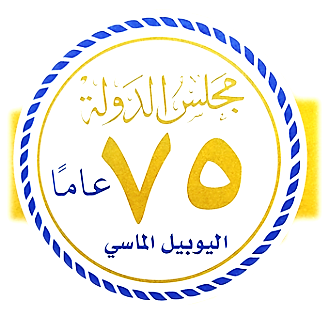 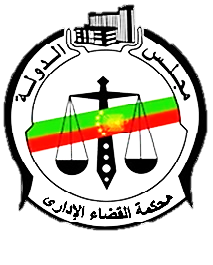 محكمة القضاء الإدارى
الدائرة السادسة والخمسون - ضرائب (1) الإسكندرية ومطروح
ميعاد انعقاد الجلسة يوم الأثنين أسبوعياً
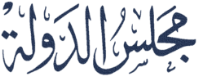 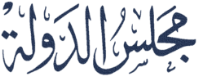 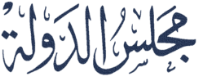 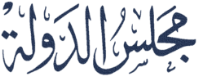 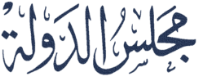 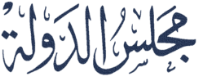 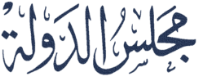 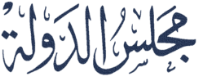 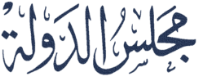 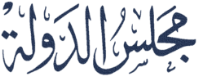 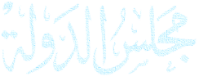 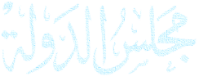 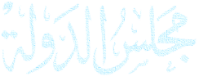 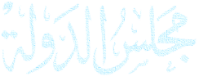 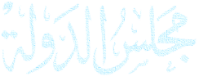 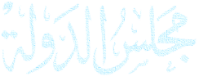 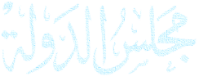 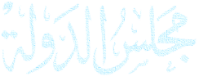 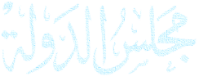 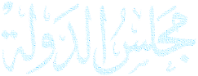 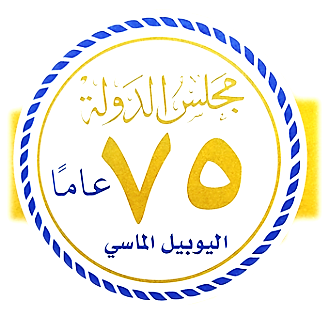 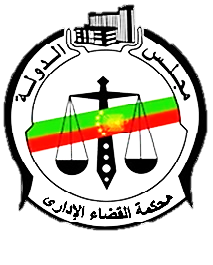 محكمة القضاء الإدارى
الدائرة السابعة والخمسون - ضرائب (2)  الإسكندرية ومطروح
ميعاد انعقاد الجلسة يوم الأربعاء أسبوعياً
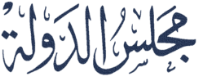 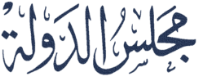 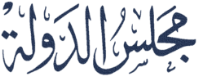 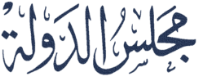 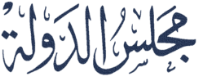 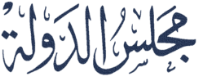 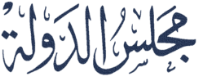 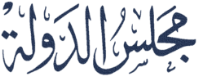 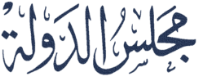 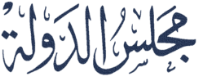 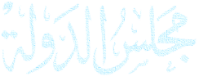 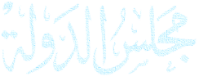 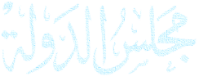 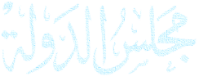 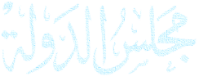 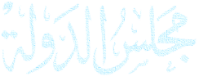 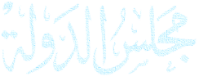 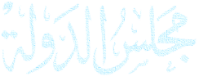 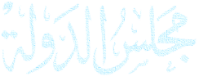 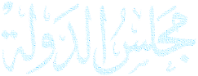 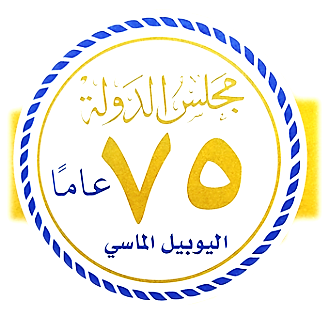 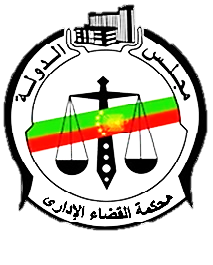 محكمة القضاء الإدارى
الدائرة الثامنة والخمسون - ضرائب (3) الإسكندرية ومطروح
ميعاد انعقاد الجلسة يوم الاربعاء أسبوعياً
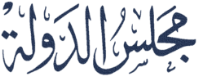 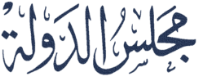 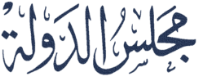 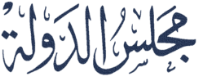 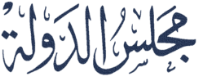 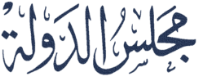 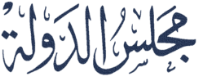 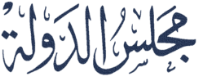 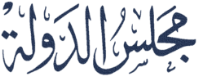 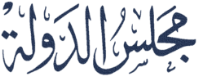 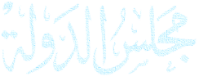 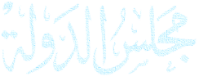 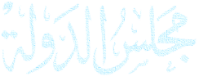 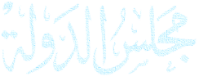 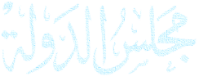 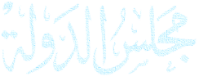 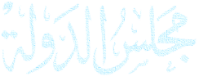 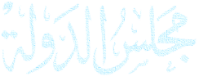 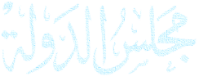 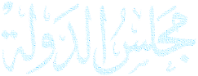 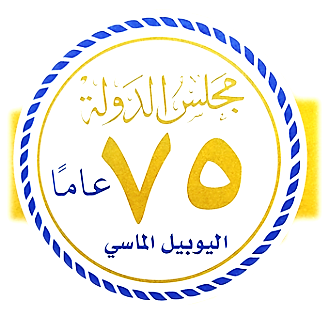 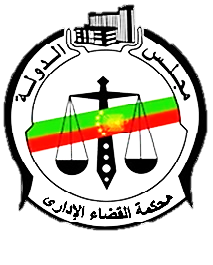 محكمة القضاء الإدارى
الدائرة التاسعة والخمسون - ضرائب (4) الإسكندرية ومطروح
ميعاد انعقاد الجلسة يوم السبت أسبوعياً
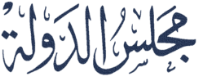 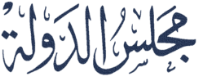 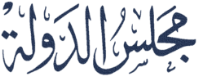 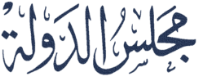 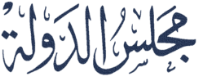 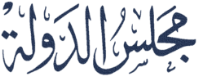 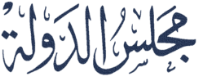 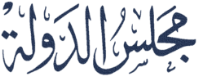 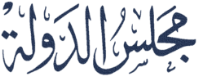 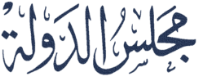 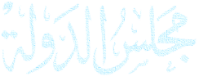 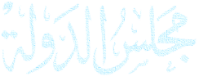 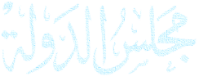 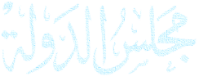 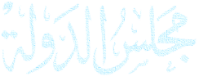 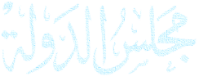 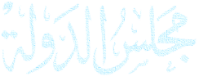 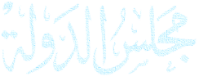 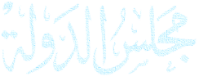 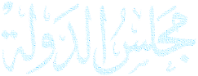 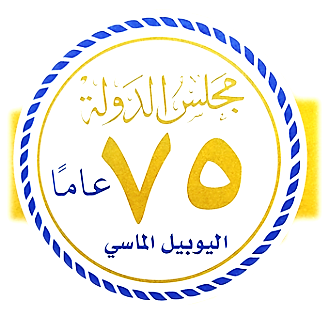 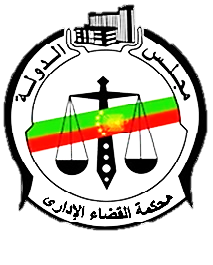 محكمة القضاء الإدارى
الدائرة الستون - ضرائب (5) الإسكندرية ومطروح
ميعاد انعقاد الجلسة يوم الثلاثاء أسبوعياً
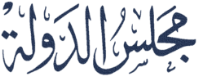 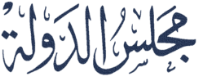 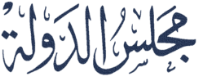 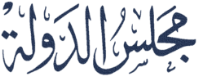 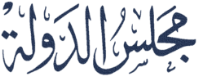 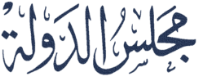 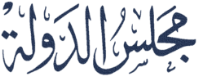 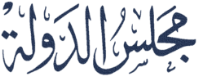 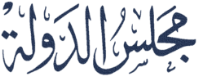 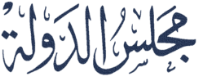 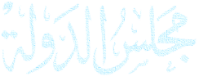 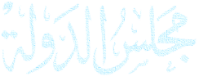 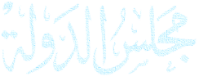 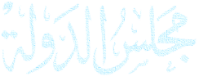 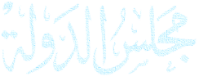 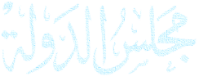 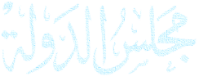 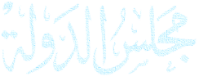 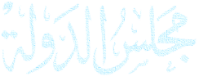 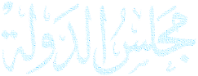 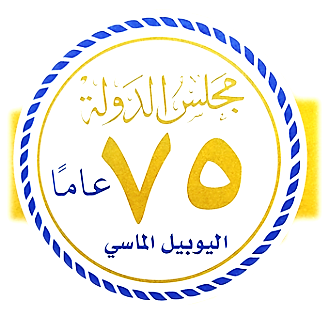 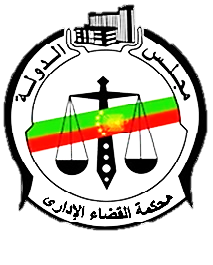 محكمة القضاء الإدارى
الدائرة الحادية والستون
تعيينات ونقل وندب– الإسكندرية ومطروح
ميعاد انعقاد الجلسة يوم الأحد أسبوعياً
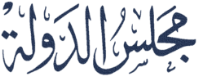 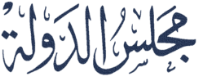 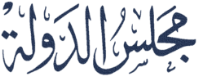 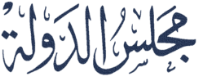 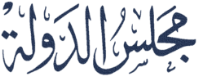 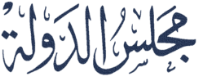 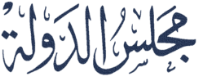 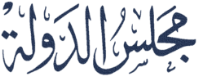 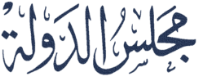 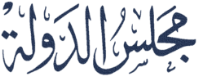 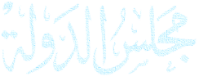 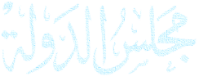 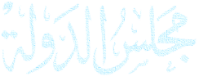 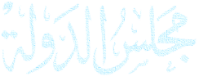 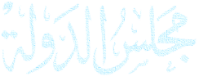 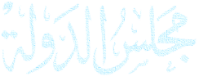 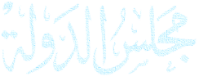 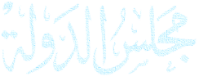 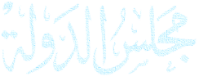 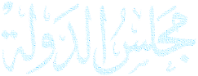 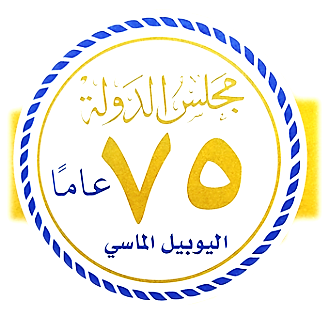 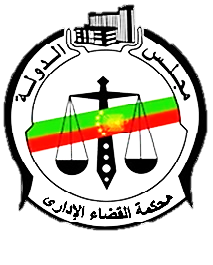 محكمة القضاء الإدارى
الدائرة الثانية والستون - تسويات – الإسكندرية ومطروح
ميعاد انعقاد الجلسة يوم الخميس أسبوعياً
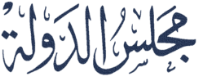 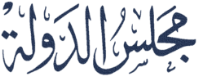 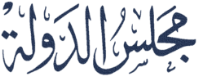 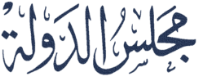 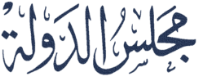 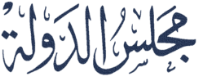 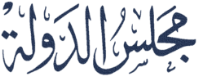 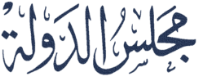 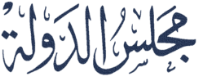 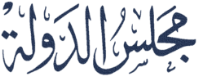 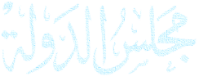 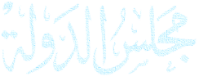 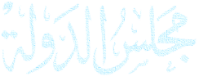 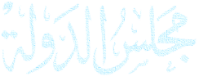 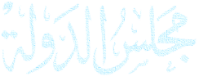 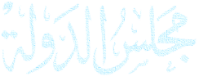 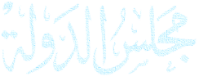 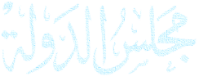 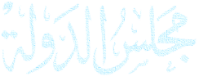 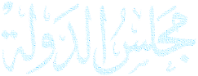 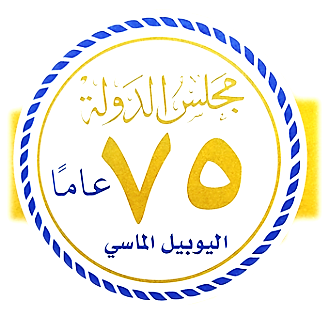 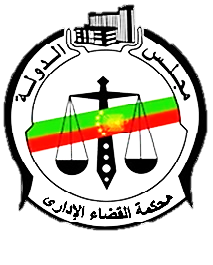 محكمة القضاء الإدارى
الدائرة الثالثة والستون - أفراد –البحيرة
ميعاد انعقاد الجلسة يوم الأثنين أسبوعياً
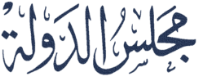 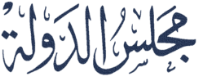 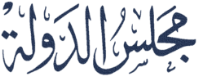 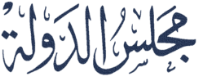 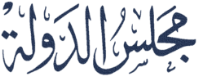 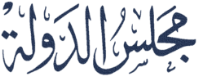 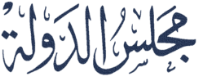 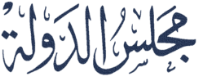 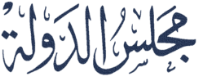 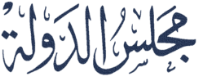 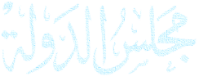 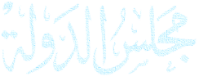 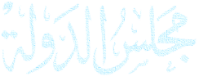 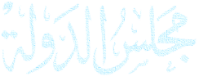 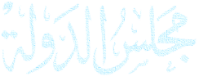 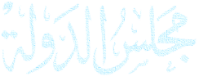 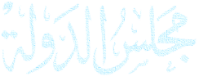 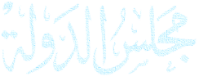 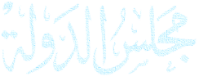 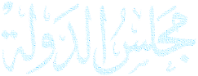 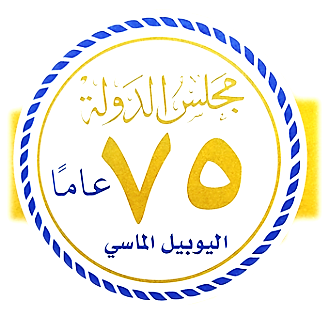 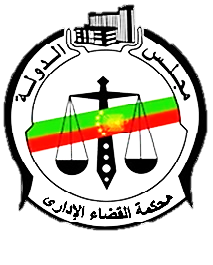 محكمة القضاء الإدارى
الدائرة الرابعة والستون - ضرائب – البحيرة
ميعاد انعقاد الجلسة يوم الخميس أسبوعياً
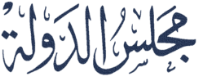 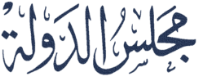 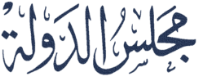 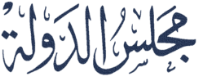 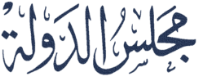 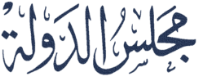 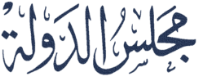 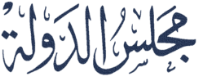 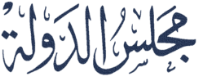 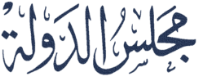 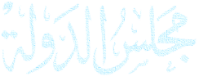 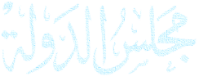 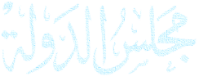 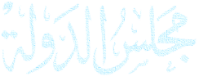 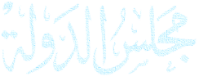 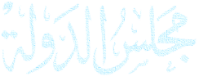 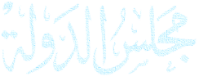 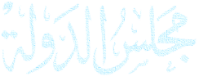 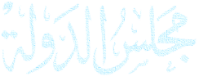 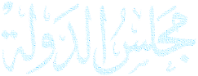 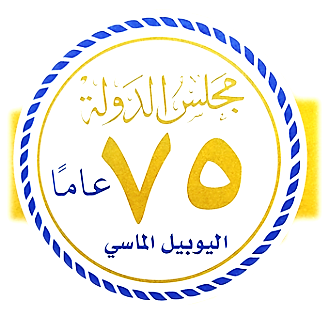 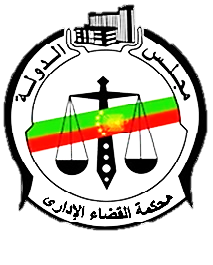 محكمة القضاء الإدارى
الدائرة الخامسة والستون - تعيينات ونقل وندب – البحيرة
ميعاد انعقاد الجلسة يوم الأربعاء أسبوعياً
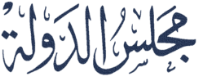 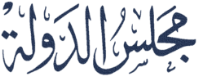 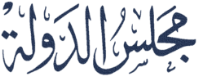 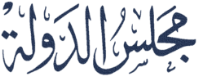 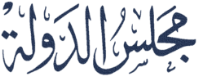 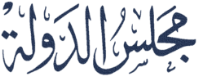 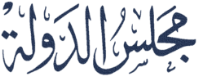 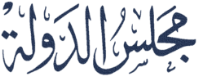 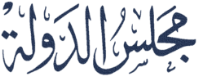 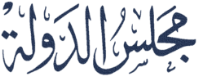 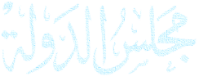 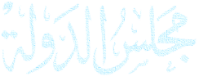 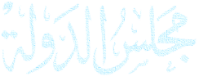 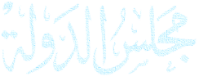 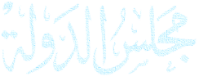 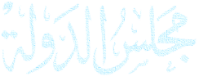 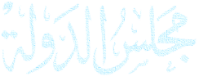 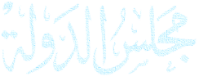 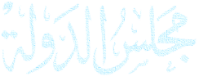 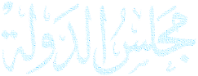 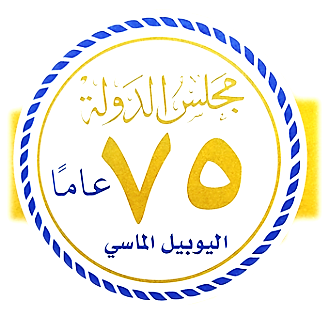 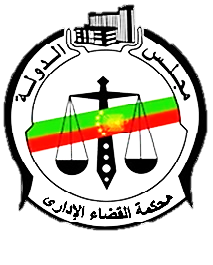 محكمة القضاء الإدارى
الدائرة السادسة والستون - تسويات وبدلات – البحيرة
ميعاد انعقاد الجلسة يوم السبت أسبوعياً
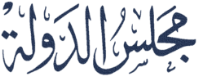 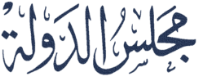 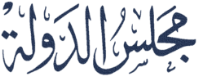 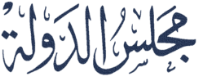 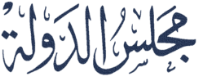 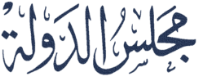 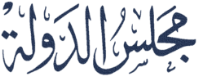 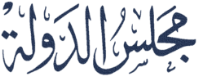 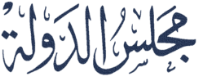 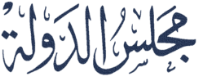 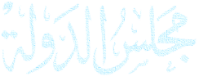 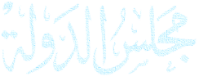 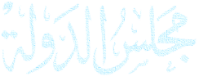 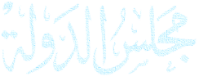 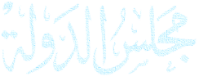 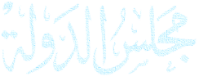 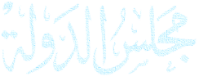 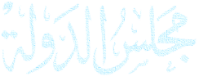 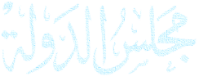 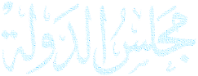 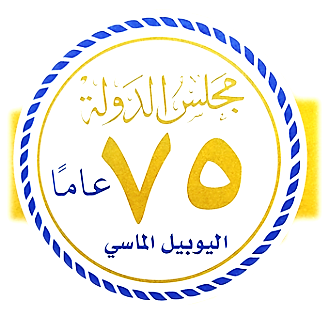 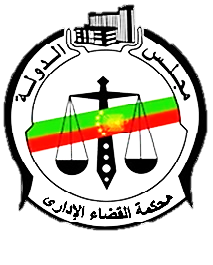 محكمة القضاء الإدارى
الدائرة السابعة والستون – أفراد – الغربية
ميعاد انعقاد الجلسة يوم الأحد أسبوعياً
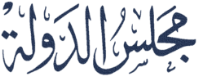 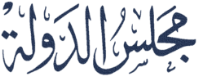 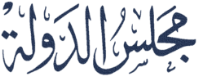 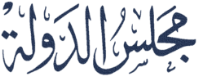 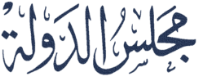 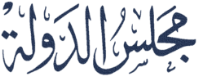 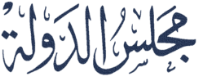 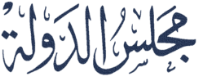 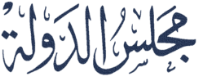 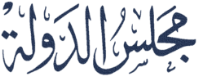 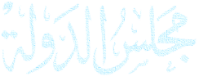 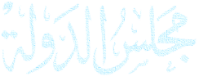 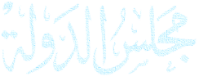 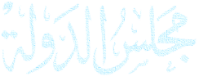 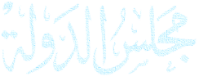 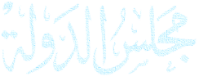 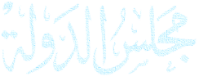 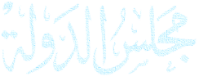 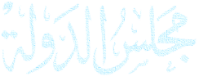 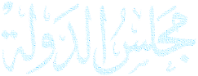 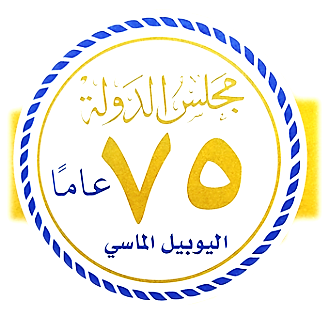 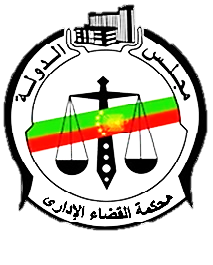 محكمة القضاء الإدارى
الدائرة الثامنة والستون – تراخيص – الغربية
ميعاد انعقاد الجلسة يوم الأربعاء أسبوعياً
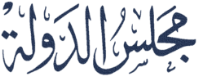 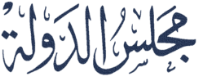 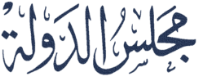 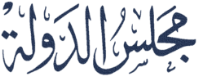 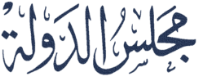 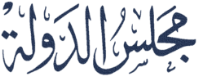 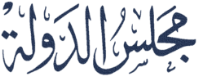 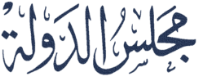 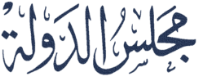 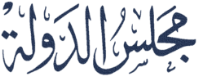 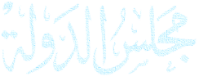 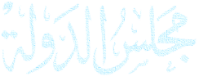 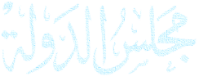 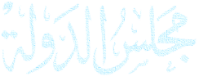 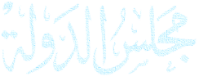 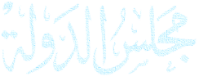 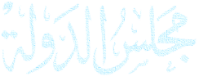 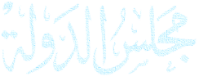 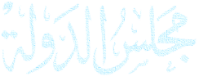 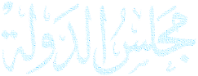 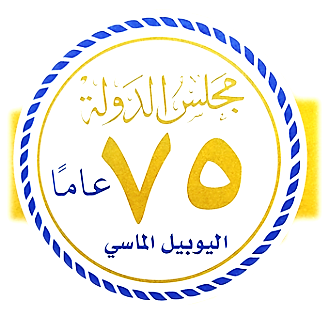 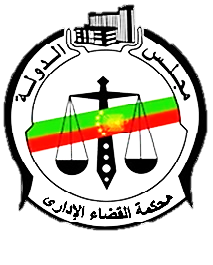 محكمة القضاء الإدارى
الدائرة التاسعة والستون - تعليم – الغربية
ميعاد انعقاد الجلسة يوم الثلاثاء أسبوعياً
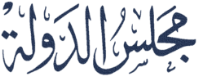 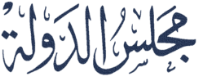 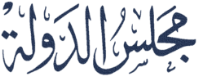 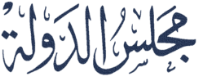 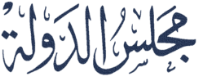 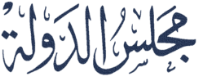 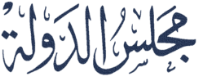 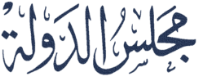 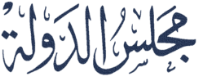 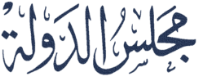 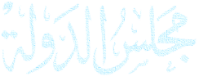 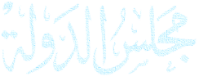 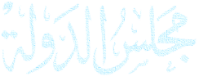 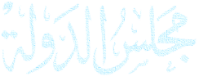 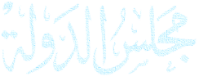 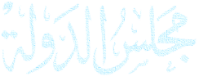 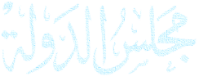 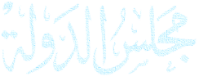 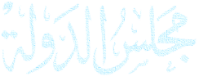 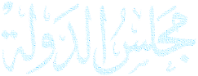 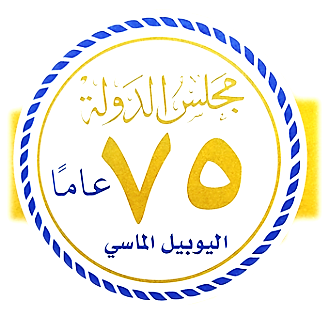 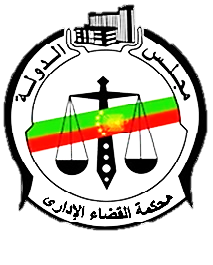 محكمة القضاء الإدارى
الدائرة السبعون - ضرائب – الغربية
ميعاد انعقاد الجلسة يوم الخميس أسبوعياً
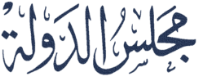 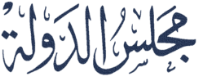 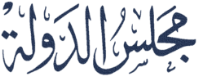 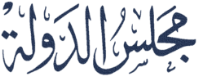 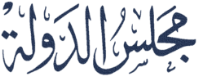 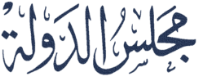 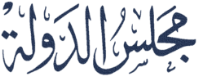 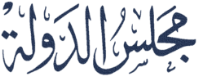 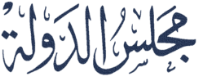 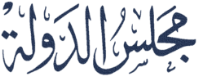 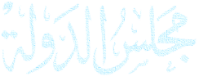 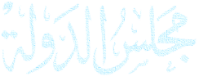 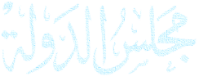 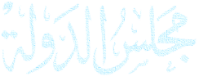 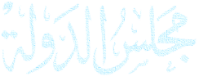 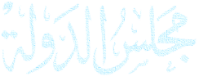 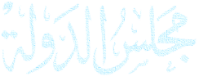 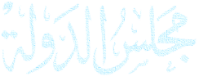 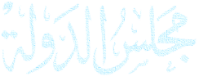 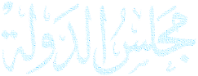 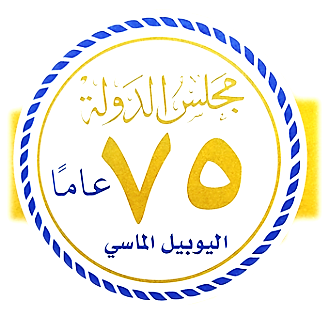 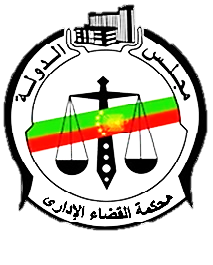 محكمة القضاء الإدارى
الدائرة الحادية والسبعون - تعيينات و نقل و ندب – الغربية
ميعاد انعقاد الجلسة يوم الاثنين أسبوعياً
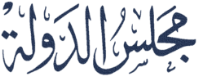 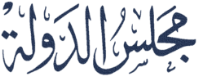 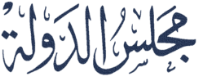 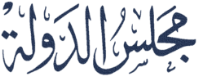 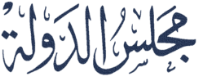 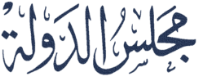 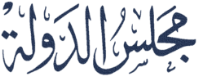 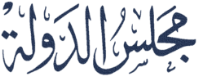 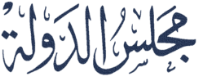 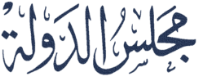 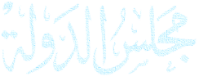 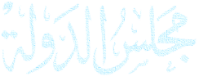 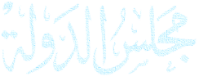 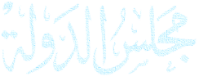 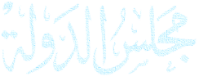 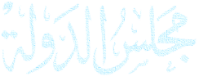 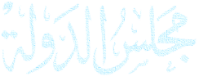 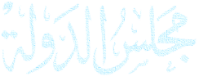 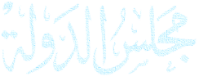 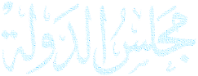 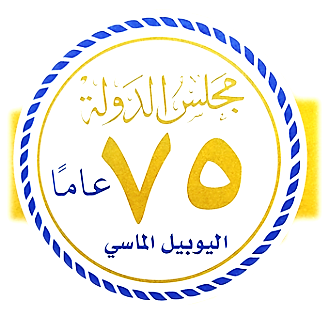 محكمة القضاء الإدارى
الدائرة الثانية والسبعون - تسويات و بدلات – الغربية
ميعاد انعقاد الجلسة يوم السبت أسبوعياً
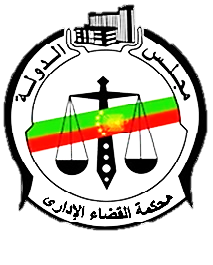 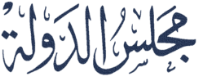 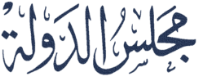 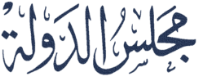 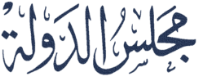 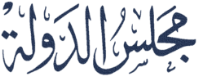 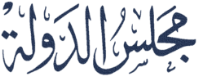 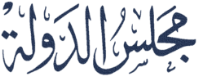 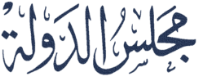 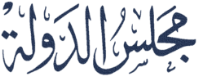 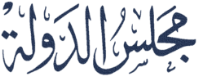 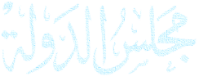 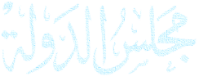 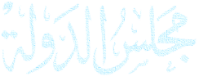 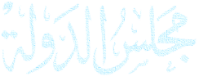 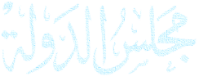 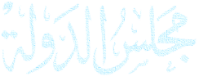 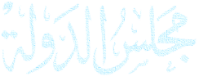 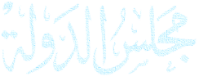 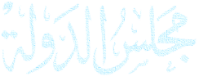 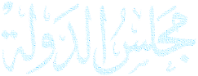 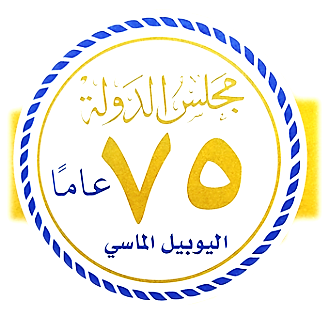 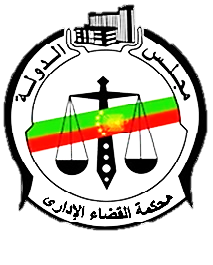 محكمة القضاء الإدارى
الدائرة الثالثة والسبعون - أفراد - كفر الشيخ
ميعاد انعقاد الجلسة يوم الأربعاء أسبوعياً
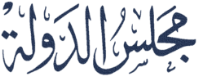 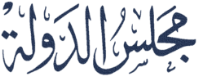 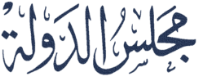 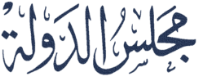 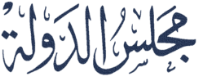 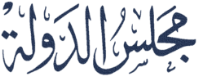 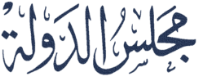 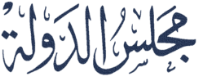 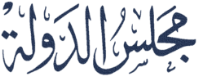 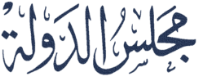 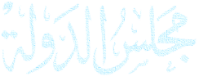 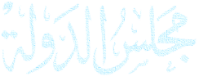 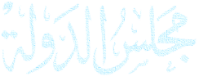 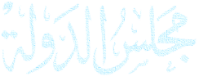 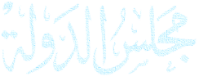 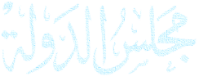 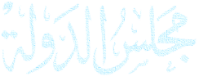 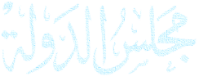 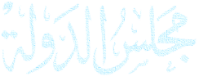 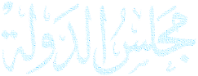 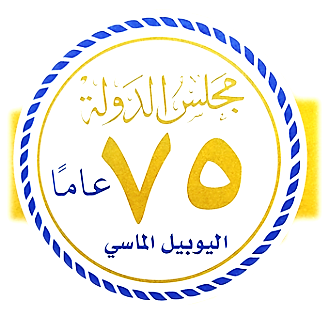 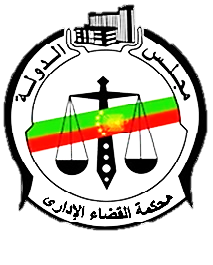 محكمة القضاء الإدارى
الدائرة الرابعة والسبعون - ضرائب – كفر الشيخ
ميعاد انعقاد الجلسة يومى السبت والأحد من الأسبوعين الأول والثالث من كل شهر
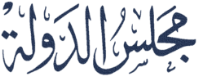 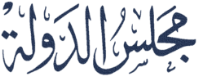 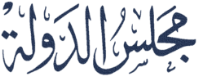 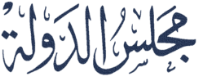 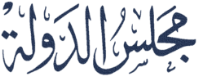 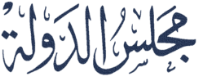 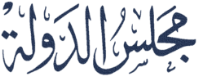 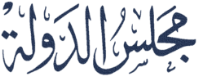 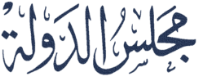 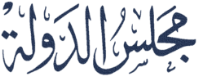 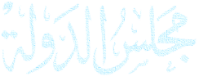 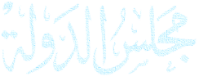 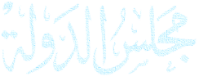 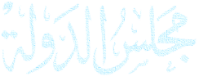 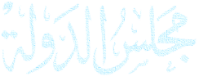 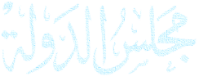 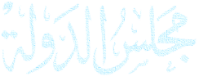 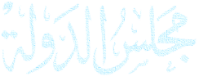 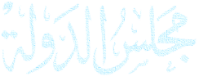 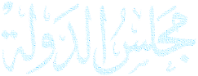 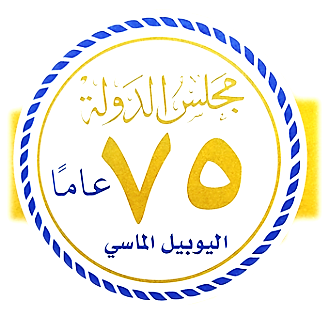 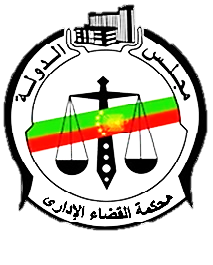 محكمة القضاء الإدارى
الدائرة الخامسة والسبعون - تعيينات ونقل وندب - كفر الشيخ
ميعاد انعقاد الجلسة يومى الأثنين والثلاثاء من الأسبوعين الثانى والرابع من كل شهر
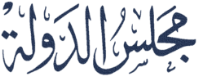 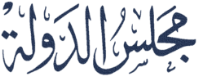 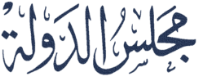 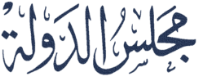 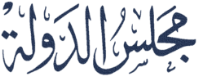 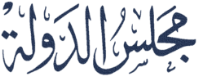 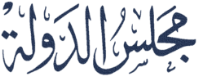 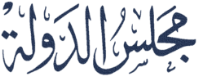 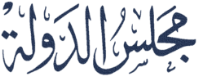 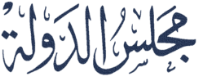 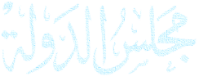 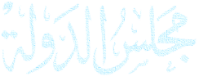 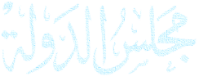 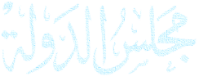 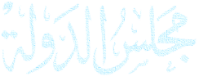 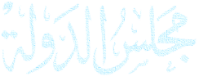 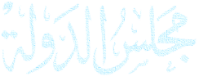 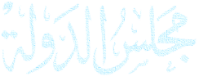 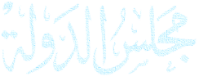 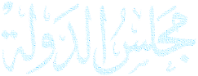 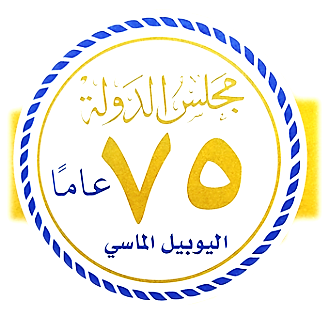 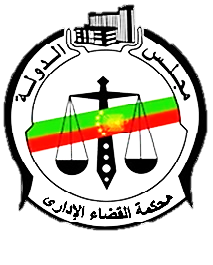 محكمة القضاء الإدارى
الدائرة السادسة والسبعون - تسويات وبدلات - كفر الشيخ
ميعاد انعقاد الجلسة يومى الأثنين والثلاثاء من الأسبوعين الأول والثالث من كل شهر
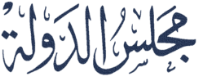 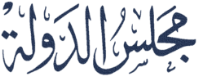 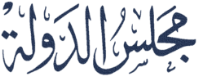 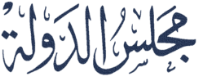 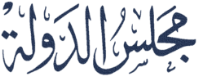 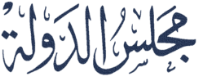 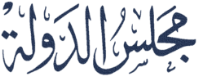 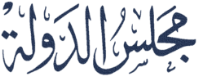 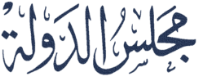 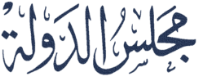 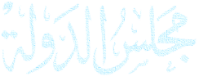 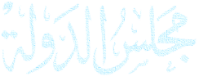 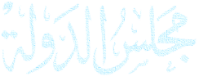 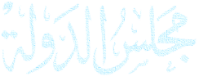 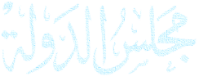 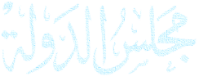 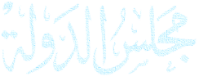 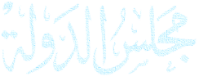 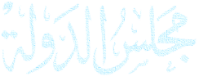 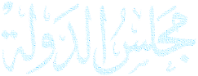 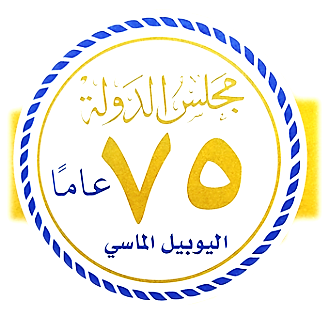 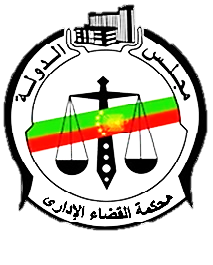 محكمة القضاء الإدارى
الدائرة السابعة والسبعون - أفراد – الدقهلية
ميعاد انعقاد الجلسة يومى الأثنين والثلاثاء من الأسبوعين الأول والثالث من كل شهر
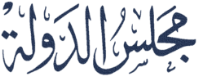 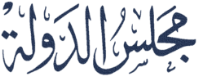 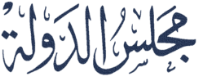 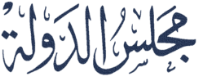 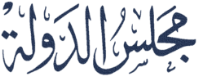 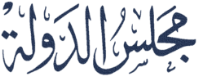 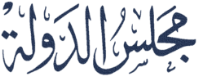 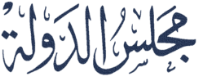 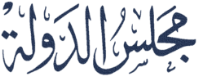 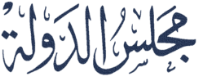 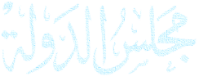 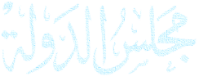 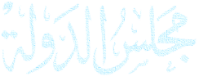 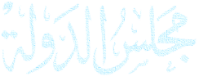 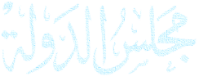 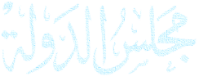 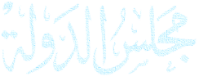 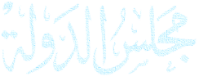 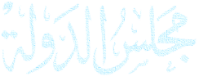 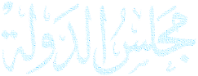 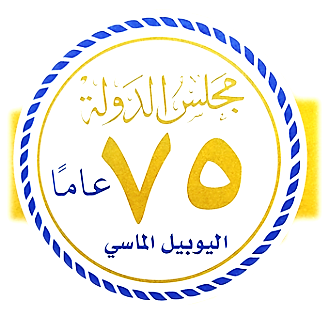 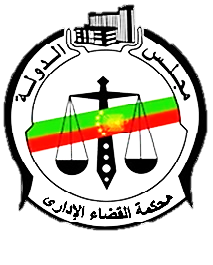 محكمة القضاء الإدارى
الدائرة الثامنة والسبعون - إزالات – الدقهلية
ميعاد انعقاد الجلسة يومى الأربعاء والخميس من الأسبوعين الأول والثالث من كل شهر
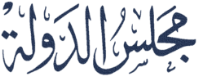 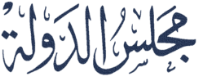 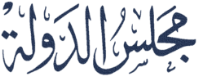 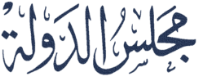 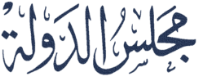 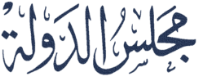 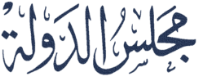 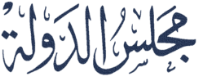 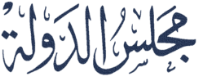 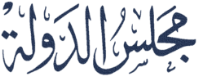 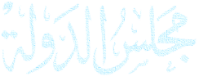 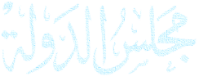 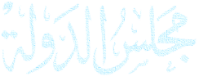 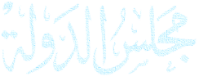 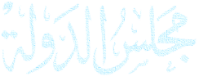 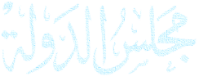 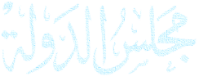 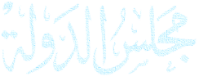 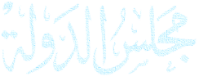 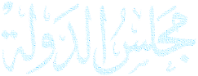 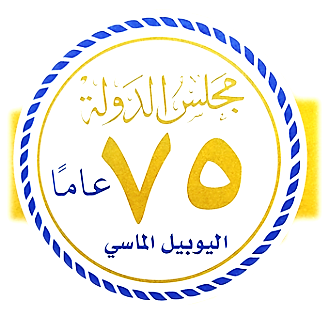 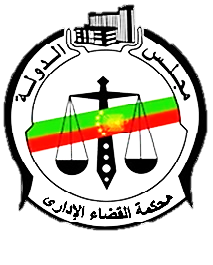 محكمة القضاء الإدارى
الدائرة التاسعة والسبعون - ضرائب – الدقهلية
ميعاد انعقاد الجلسة يومى السبت والأحد من الأسبوعين الثانى والرابع من كل شهر
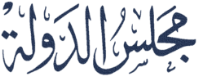 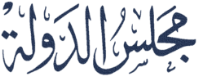 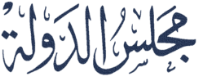 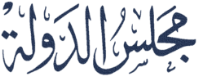 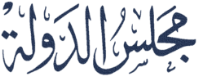 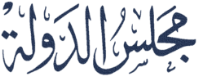 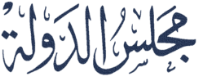 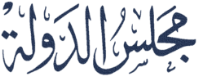 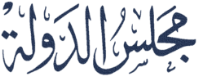 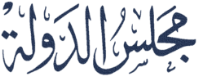 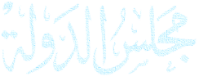 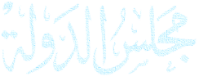 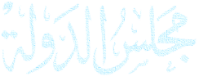 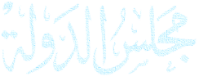 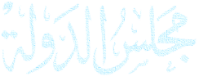 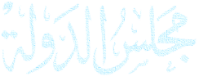 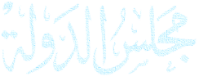 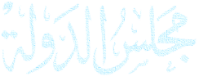 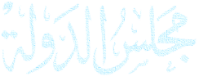 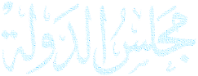 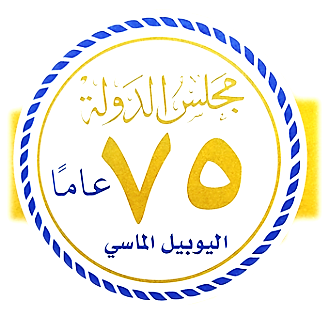 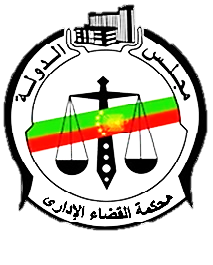 محكمة القضاء الإدارى
الدائرة الثمانون - تعيينات ونقل وندب –الدقهلية
ميعاد انعقاد الجلسة يومى الأثنين والثلاثاء من الأسبوعين الثاني والرابع من كل شهر
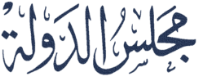 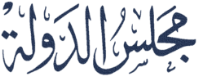 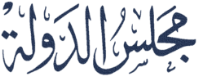 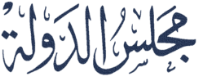 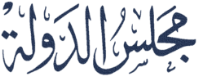 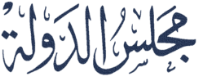 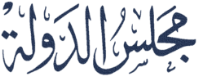 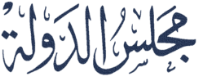 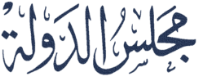 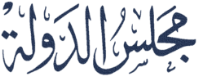 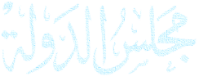 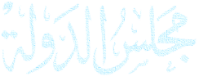 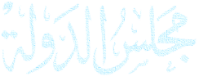 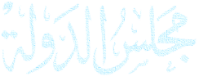 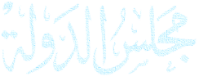 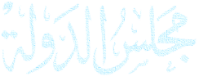 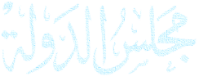 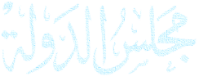 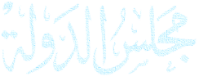 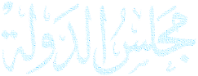 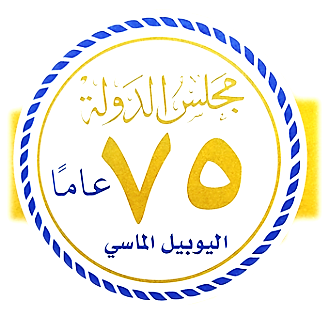 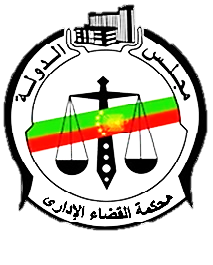 محكمة القضاء الإدارى
الدائرة الحادية والثمانون - تسويات وبدلات – الدقهلية
ميعاد انعقاد الجلسة يومى الأربعاء والخميس من الأسبوعين الثاني والرابع من كل شهر
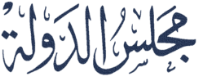 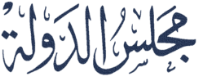 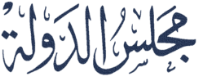 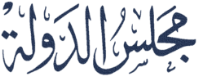 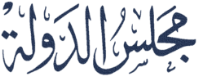 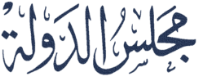 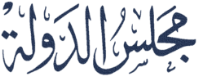 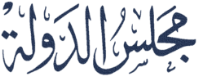 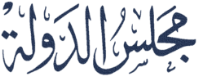 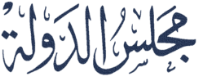 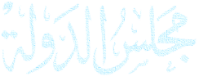 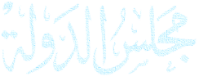 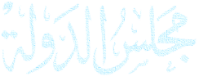 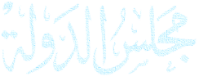 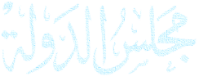 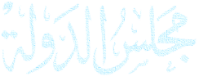 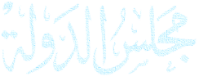 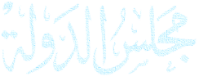 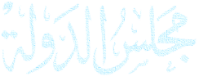 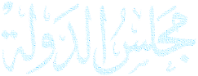 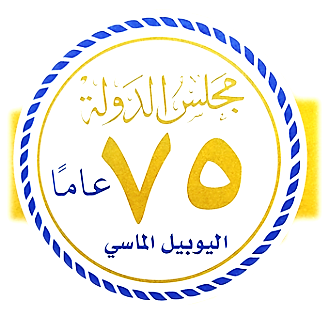 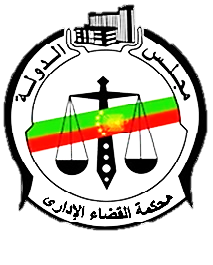 محكمة القضاء الإدارى
الدائرة الثانية والثمانون - طعون استئنافية – الدقهلية
ميعاد انعقاد الجلسة يومى السبت والأحد من الأسبوعين الاول  والثالث  من كل شهر
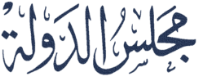 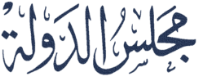 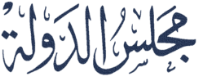 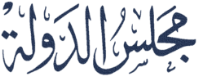 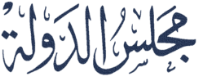 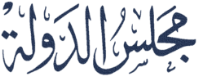 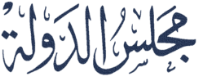 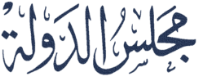 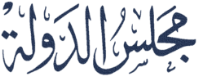 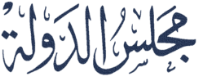 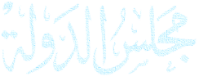 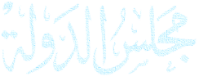 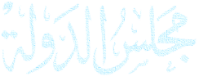 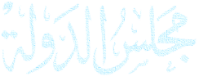 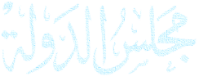 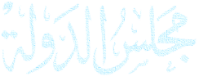 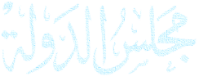 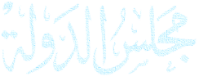 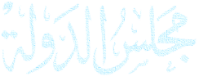 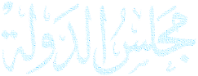 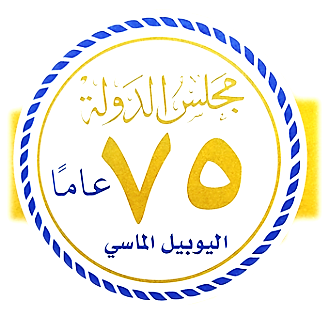 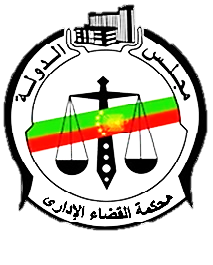 محكمة القضاء الإدارى
الدائرة الثالثة والثمانون - أفراد – بورسعيد
ميعاد انعقاد الجلسة يومى الاثنين والثلاثاء من الأسبوعين الأول والثالث من كل شهر
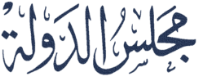 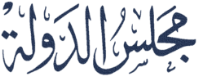 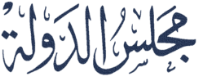 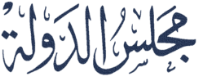 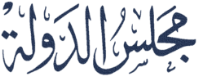 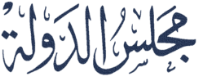 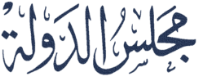 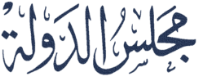 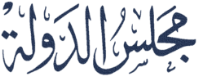 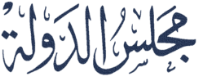 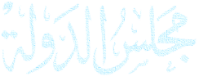 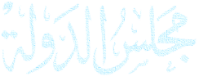 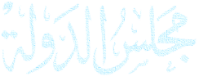 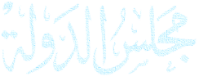 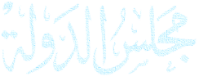 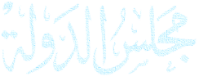 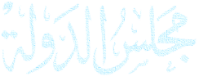 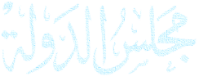 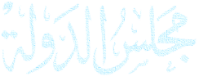 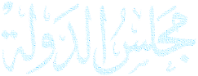 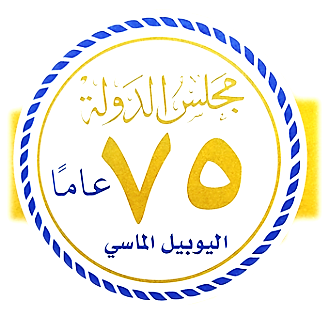 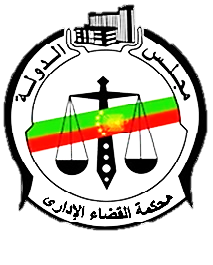 محكمة القضاء الإدارى
الدائرة الرابعة والثمانون - ضرائب – بورسعيد
ميعاد انعقاد الجلسة يومى السبت و الأحد من الأسبوعين الأول والثالث من كل شهر
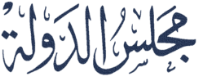 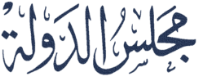 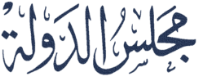 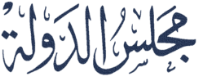 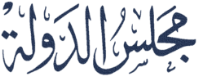 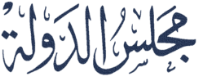 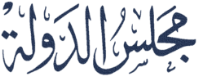 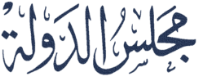 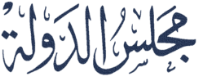 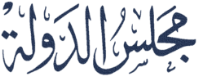 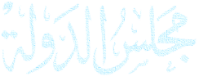 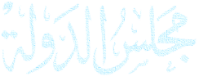 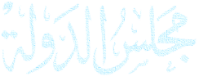 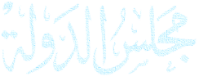 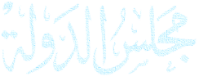 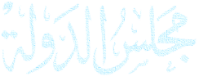 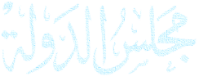 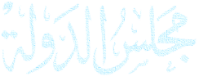 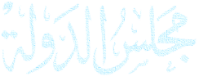 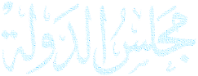 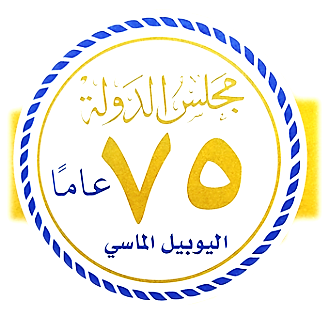 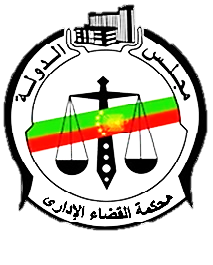 محكمة القضاء الإدارى
الدائرة الخامسة والثمانون - موظفين – بورسعيد
ميعاد انعقاد الجلسة يومى الأثنين والثلاثاء من الأسبوعين الثانى والرابع من كل شهر
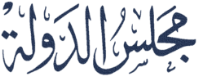 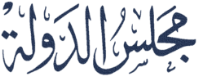 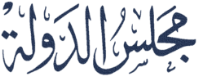 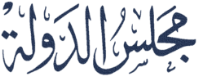 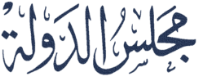 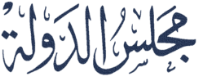 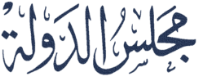 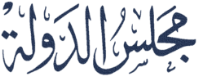 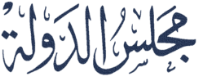 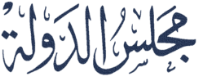 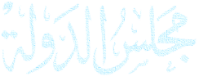 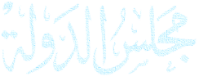 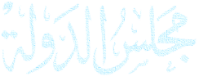 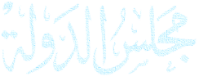 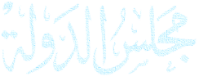 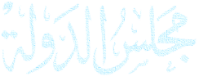 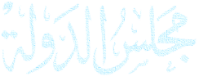 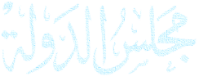 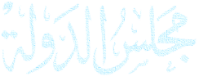 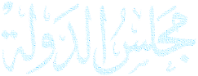 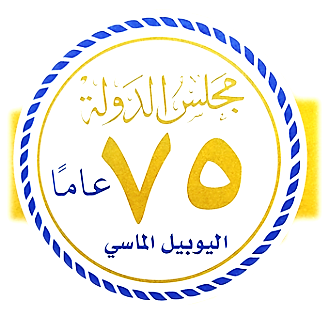 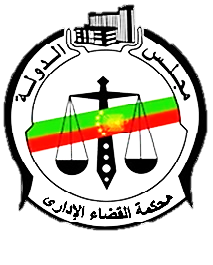 محكمة القضاء الإدارى
الدائرة السادسة والثمانون - أفراد وموظفين - دمـيــاط
ميعاد انعقاد الجلسة يومى السبت والأحد من الأسبوعين الثاني والرابع من كل شهر
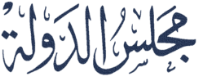 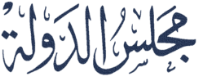 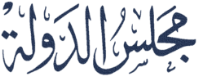 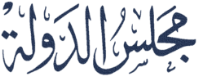 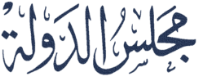 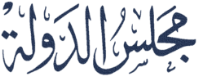 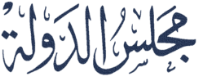 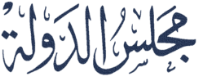 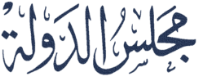 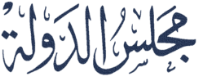 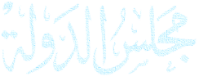 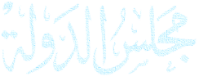 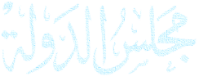 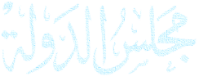 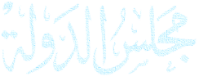 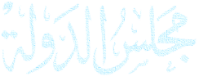 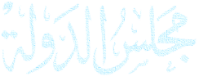 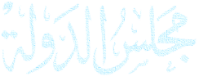 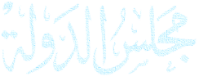 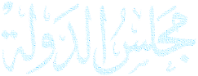 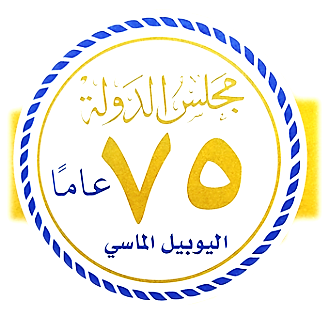 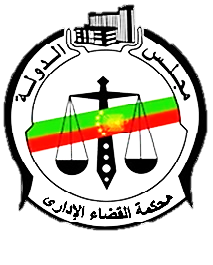 محكمة القضاء الإدارى
الدائرة السابعة والثمانون - ضرائب – دمياط
ميعاد انعقاد الجلسة يومى السبت والأحد من الأسبوعين الأول والثالث من كل شهر
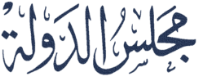 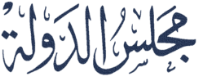 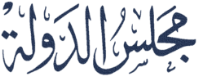 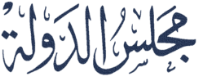 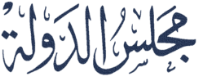 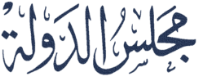 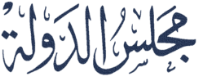 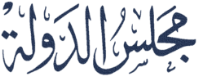 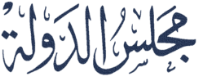 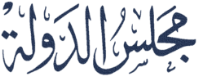 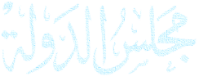 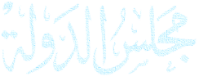 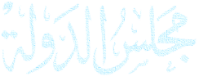 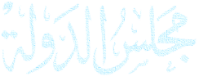 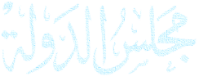 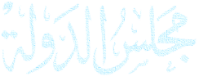 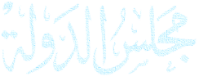 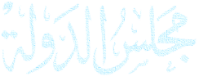 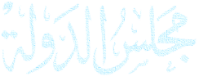 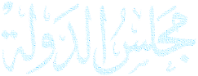 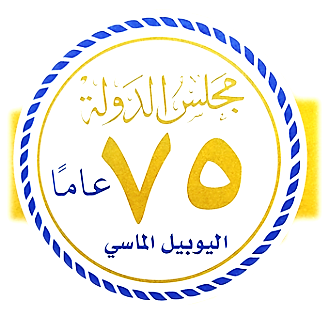 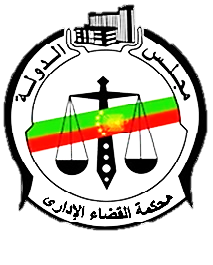 محكمة القضاء الإدارى
الدائرة الثامنة والثمانون - أفراد – الإسماعيلية 
والسويس وشمال وجنوب سيناء
ميعاد انعقاد الجلسة يوم السبت أسبوعياً
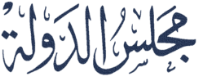 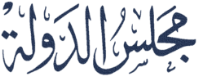 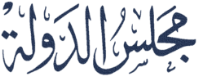 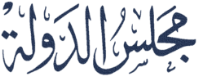 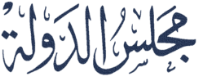 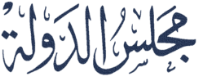 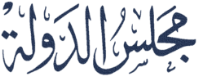 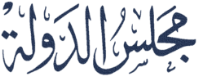 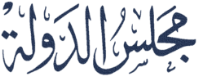 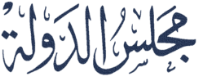 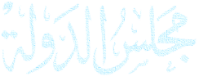 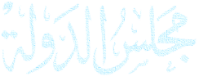 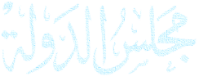 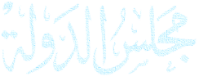 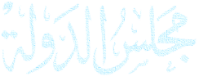 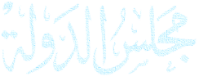 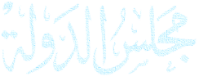 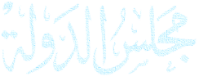 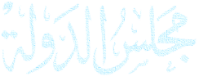 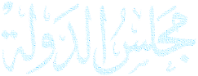 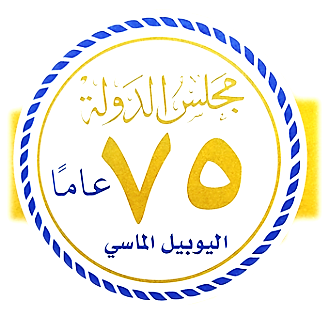 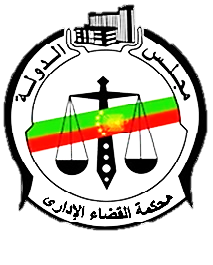 محكمة القضاء الإدارى
الدائرة التاسعة والثمانون - ضرائب – الإسماعيلية
والسويس وشمال وجنوب سيناء
ميعاد انعقاد الجلسة يومى الأثنين والثلاثاء من الأسبوعين الأول والثالث من كل شهر
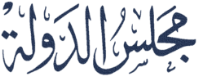 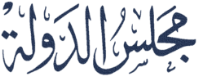 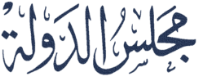 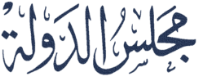 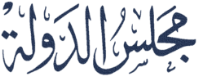 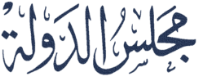 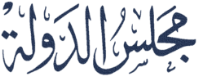 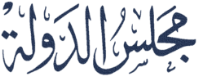 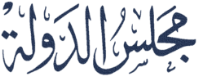 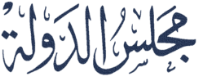 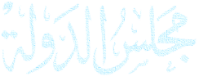 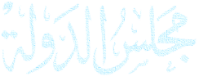 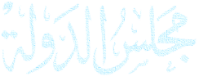 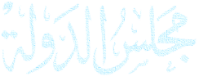 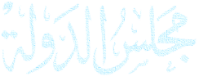 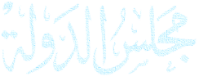 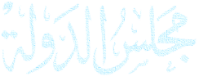 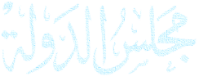 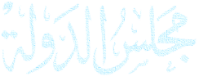 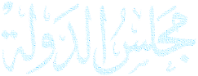 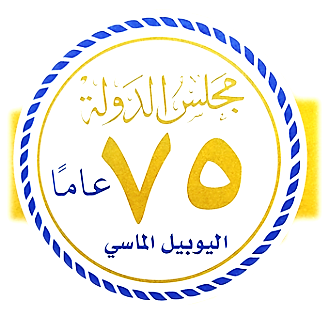 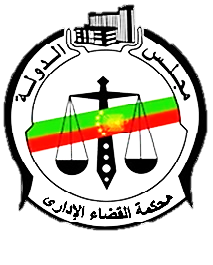 محكمة القضاء الإدارى
الدائرة التسعون - موظفين – الاسماعيلية
والسويس وشمال وجنوب سيناء
ميعاد انعقاد الجلسة يومى الأثنين والثلاثاء من الأسبوعين الثانى والرابع من كل شهر
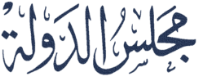 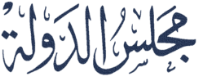 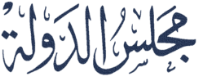 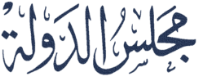 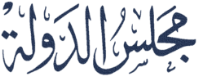 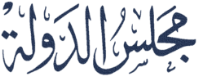 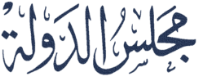 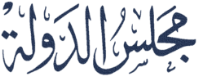 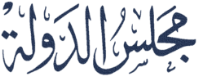 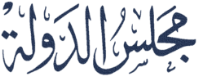 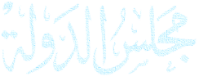 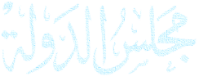 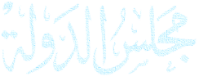 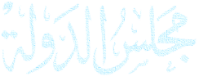 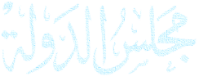 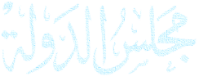 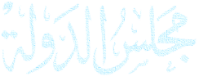 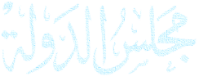 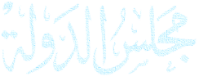 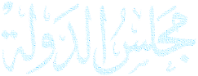 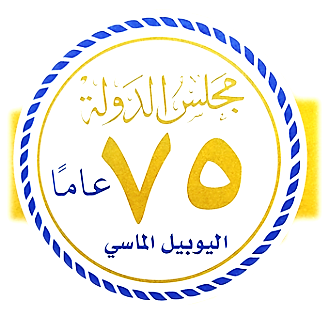 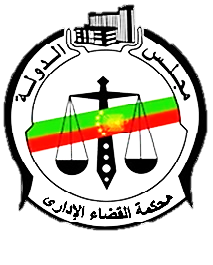 محكمة القضاء الإدارى
الدائرة الحادية والتسعون - أفراد – الشرقية
ميعاد انعقاد الجلسة يومى السبت والأحد من الأسبوعين الأول والثالث من كل شهر
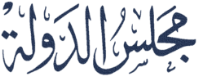 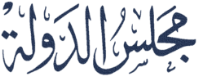 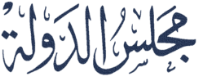 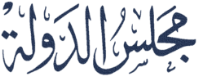 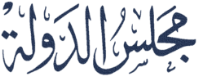 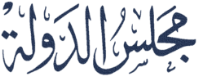 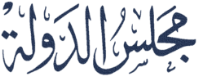 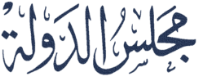 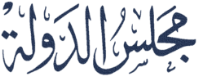 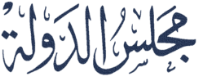 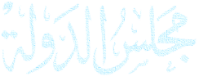 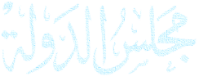 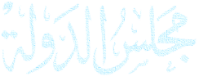 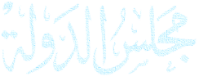 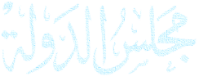 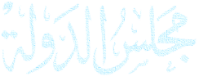 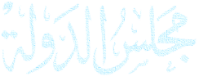 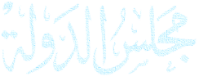 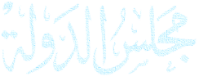 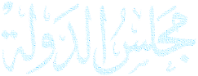 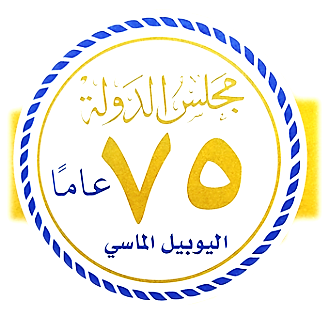 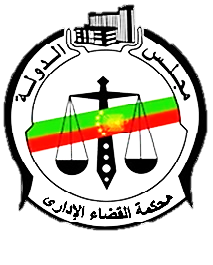 محكمة القضاء الإدارى
الدائرة الثانية والتسعون - تراخيص و تعليم – الشرقية
ميعاد انعقاد الجلسة يومى الأربعاء والخميس من الأسبوعين الأول والثالث من كل شهر
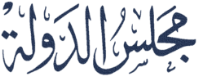 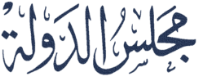 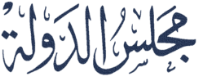 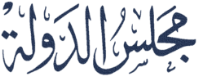 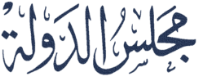 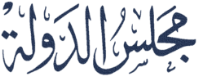 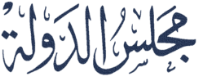 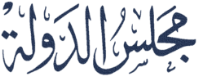 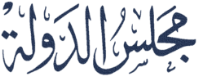 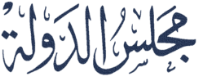 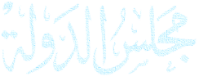 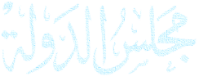 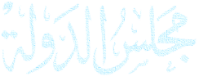 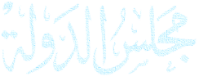 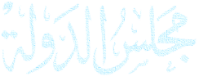 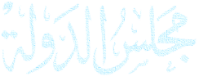 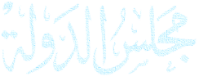 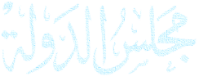 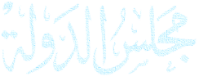 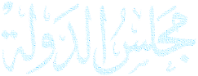 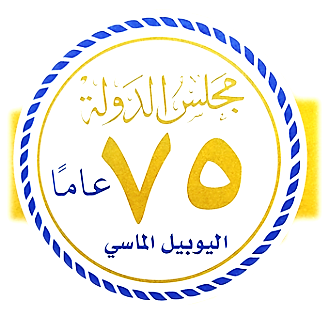 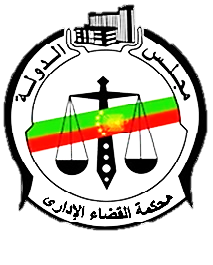 محكمة القضاء الإدارى
الدائرة الثالثة والتسعون - ضرائب – الشرقية
ميعاد انعقاد الجلسة يومى الأثنين و الثلاثاء من الأسبوعين الثانى و الرابع من كل شهر
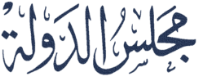 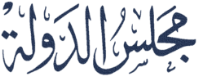 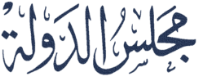 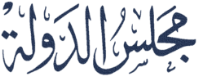 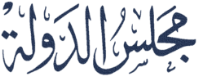 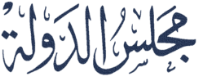 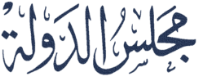 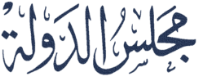 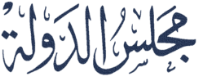 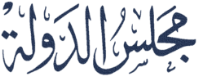 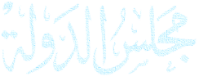 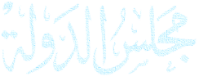 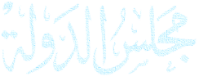 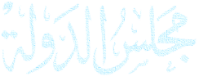 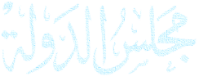 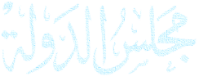 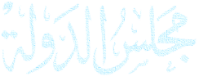 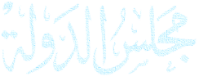 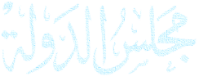 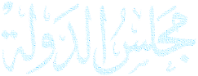 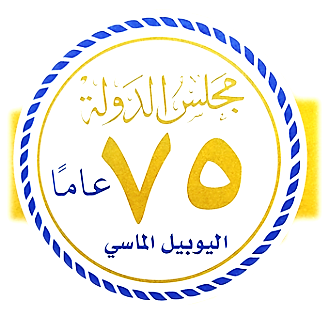 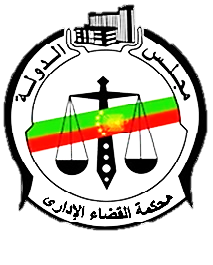 محكمة القضاء الإدارى
الدائرة الرابعة والتسعون – تعيينات – الشرقية
ميعاد انعقاد الجلسة يومى السبت والأحد من الأسبوعين الثانى والرابع من كل شهر
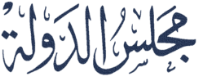 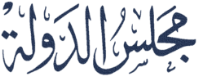 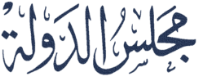 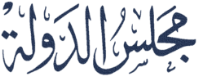 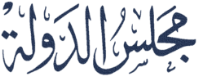 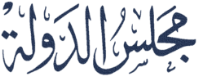 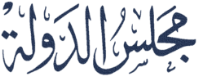 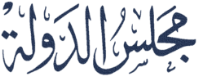 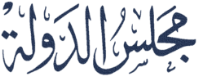 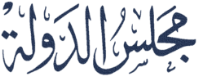 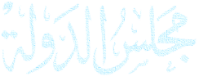 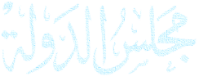 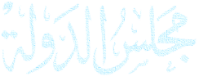 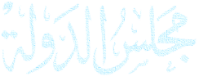 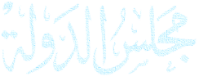 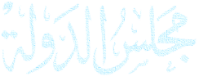 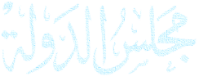 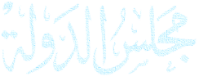 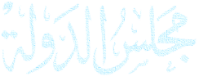 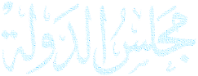 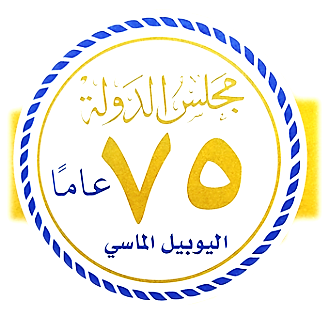 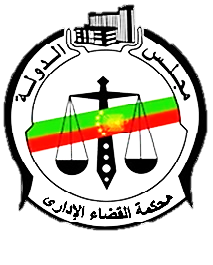 محكمة القضاء الإدارى
الدائرة الخامسة والتسعون - تسويات وبدلات – الشرقية
ميعاد انعقاد الجلسة يومى الأربعاء والخميس من الأسبوعين الثانى والرابع من كل شهر
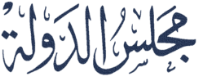 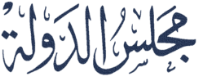 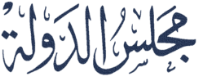 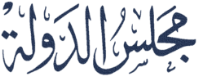 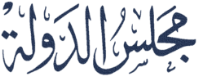 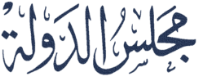 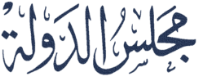 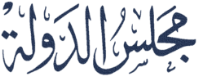 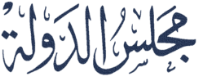 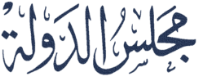 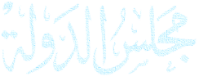 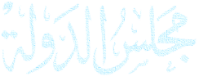 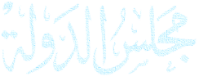 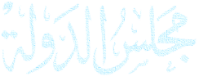 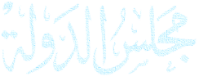 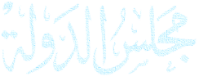 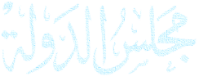 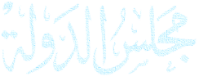 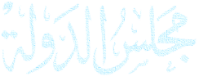 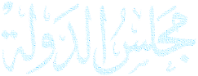 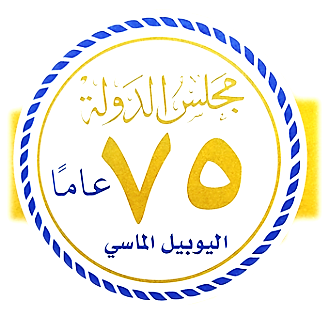 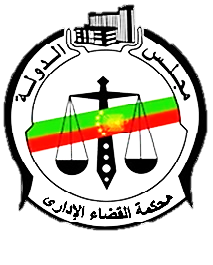 محكمة القضاء الإدارى
الدائرة السادسة والتسعون - أفراد – المنيا
ميعاد انعقاد الجلسة يومى الأربعاء والخميس من الأسبوعين الثانى والرابع من كل شهر
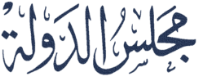 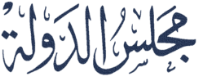 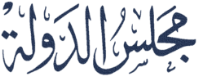 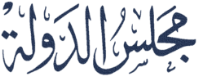 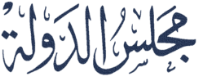 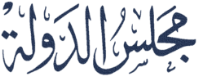 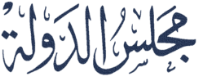 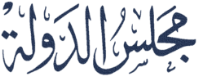 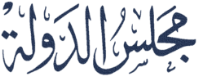 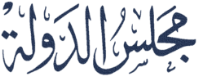 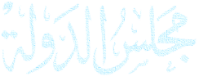 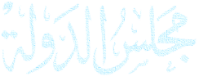 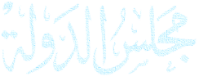 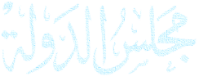 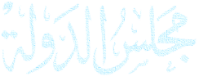 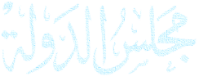 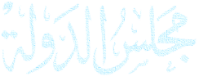 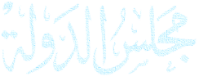 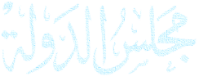 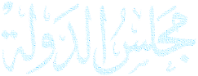 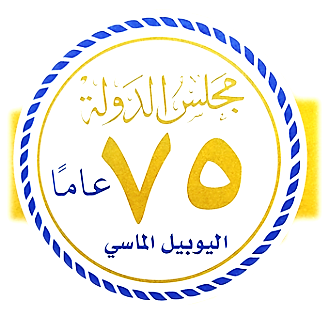 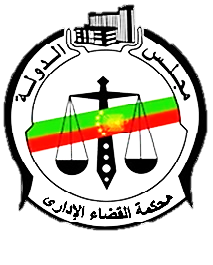 محكمة القضاء الإدارى
الدائرة السابعة والتسعون - ضرائب – المنيا
ميعاد انعقاد الجلسة أيام السبت والأحد والأثنين والثلاثاء من الأسبوع الاول من كل شهر
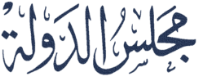 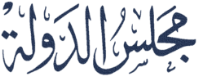 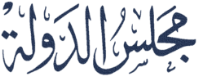 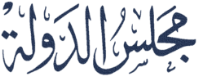 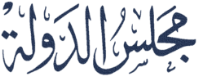 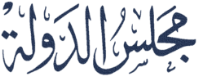 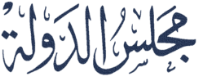 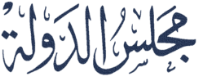 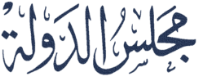 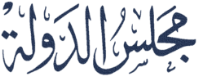 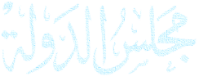 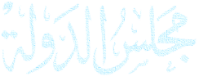 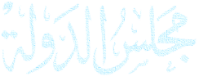 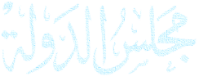 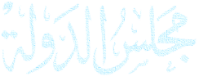 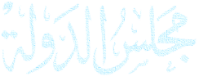 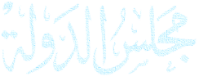 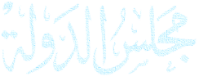 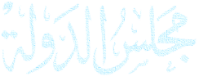 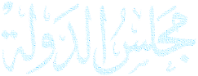 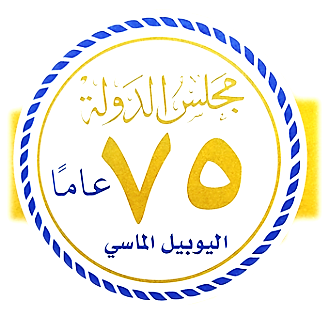 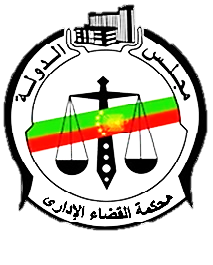 محكمة القضاء الإدارى
الدائرة الثامنة والتسعون - تعيينات – المنيا
ميعاد انعقاد الجلسة أيام السبت والأحد والأثنين والثلاثاء من الأسبوع الثانى من كل شهر
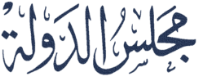 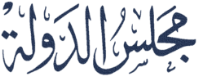 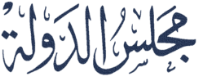 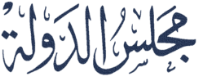 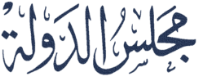 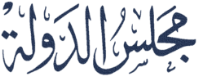 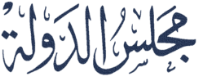 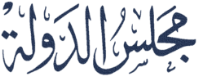 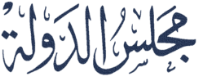 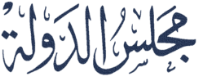 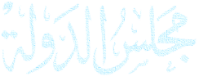 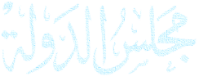 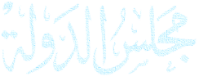 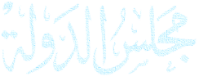 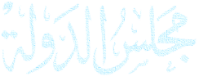 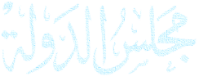 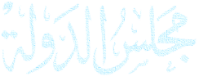 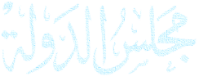 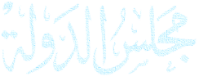 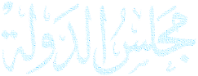 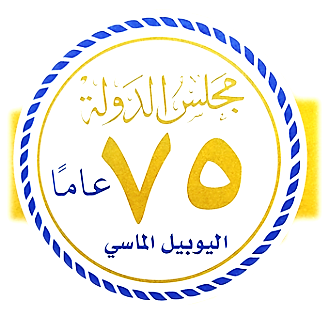 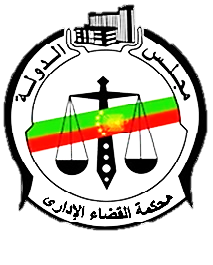 محكمة القضاء الإدارى
الدائرة التاسعة والتسعون - تسويات وبدلات – المنيا
ميعاد انعقاد الجلسة أيام السبت والأحد والأثنين والثلاثاء من الأسبوع الثالث من كل شهر
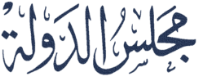 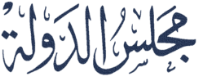 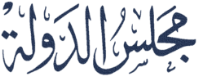 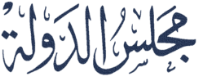 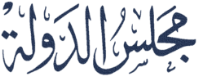 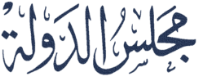 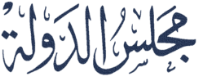 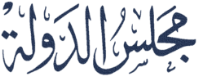 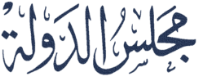 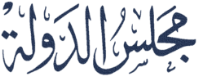 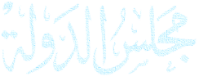 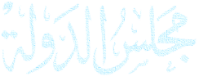 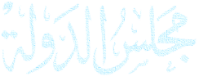 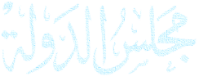 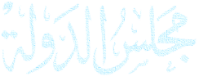 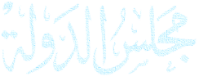 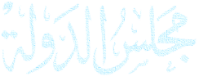 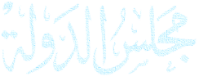 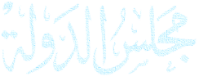 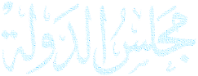 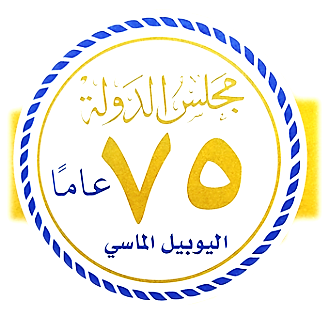 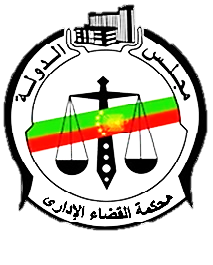 محكمة القضاء الإدارى
الدائرة المائة - طعون استئنافية – المنيا
ميعاد انعقاد الجلسة أيام السبت والأحد والأثنين والثلاثاء من الأسبوع الرابع  من كل شهر
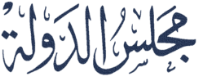 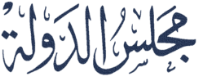 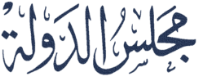 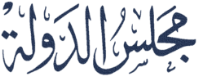 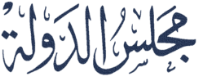 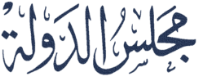 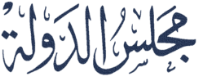 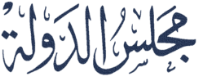 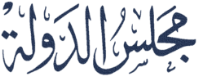 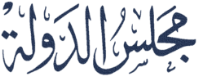 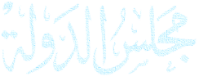 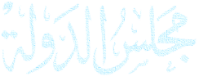 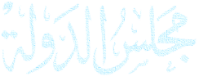 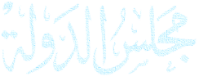 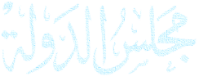 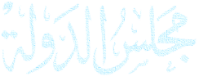 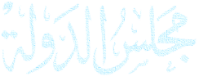 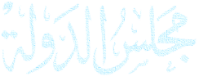 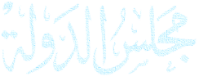 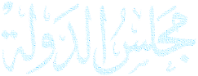 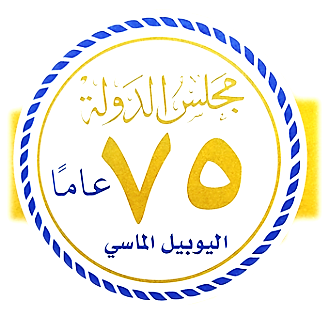 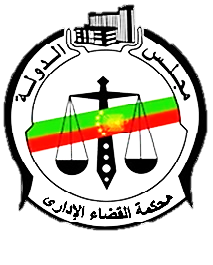 محكمة القضاء الإدارى
الدائرة الأولى بعد المائة - أفراد - أسيوط والوادى الجديد
ميعاد انعقاد الجلسة يومى الأربعاء والخميس من الأسبوعين الثانى والرابع من كل شهر
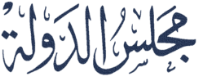 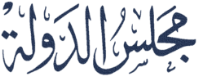 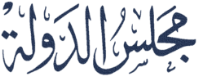 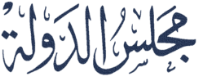 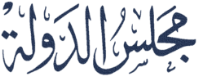 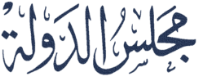 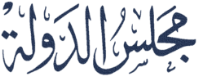 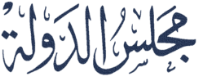 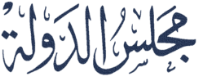 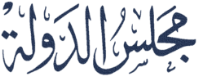 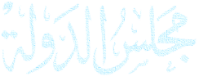 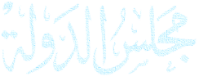 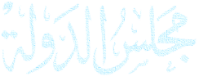 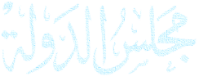 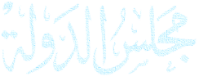 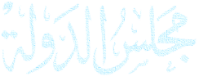 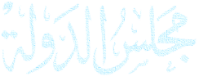 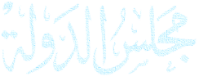 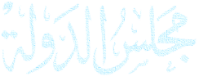 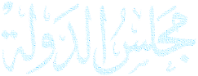 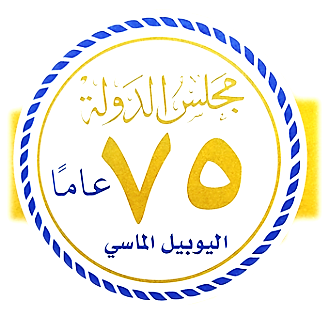 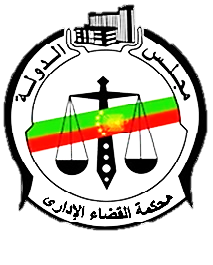 محكمة القضاء الإدارى
الدائرة الثانية بعد المائة - ضرائب – أسيوط والوادى الجديد
ميعاد انعقاد الجلسة أيام السبت والأحد والأثنين والثلاثاء من الأسبوع الثانى من كل شهر
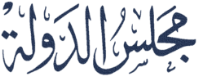 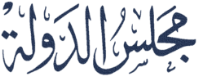 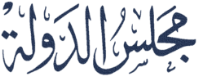 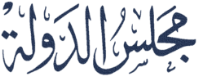 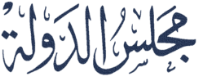 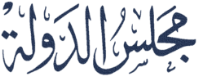 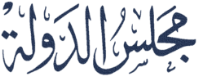 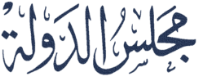 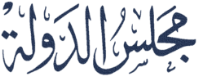 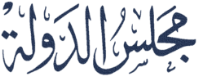 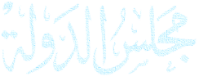 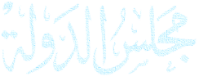 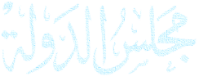 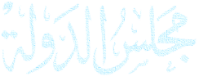 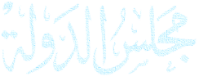 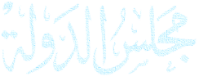 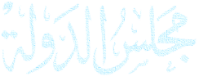 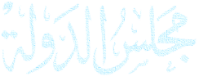 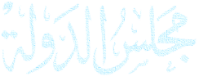 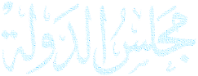 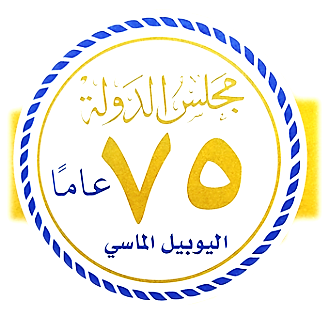 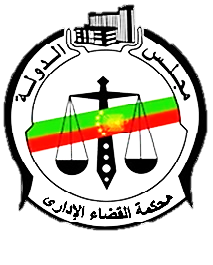 محكمة القضاء الإدارى
الدائرة الثالثة بعد المائة - تعيينات – أسيوط والوادى الجديد
ميعاد انعقاد الجلسة أيام السبت والأحد والأثنين والثلاثاء من الأسبوع الأول من كل شهر
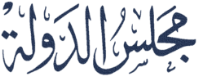 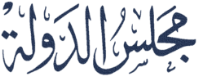 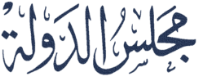 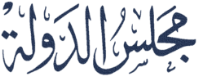 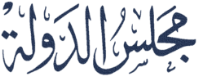 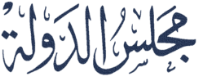 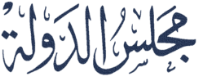 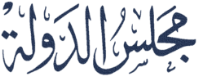 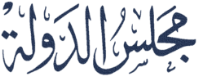 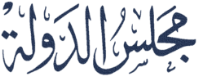 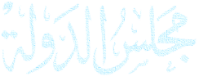 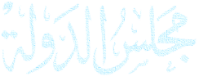 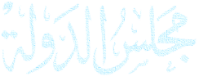 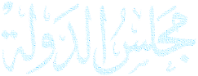 محكمة القضاء الإدارى
الدائرة الرابعة بعد المائة - تسويات وبدلات – أسيوط والوادى الجديد
ميعاد انعقاد الجلسة أيام السبت والأحد والأثنين والثلاثاء من الأسبوع الثالث من كل شهر
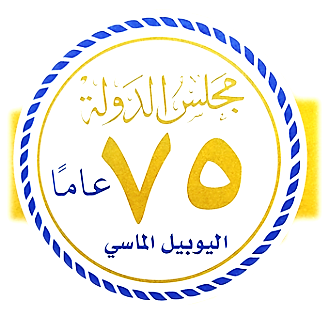 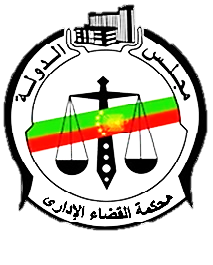 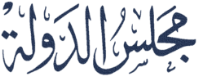 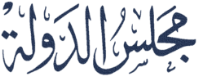 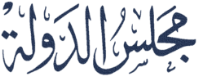 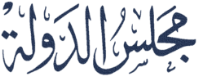 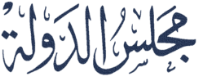 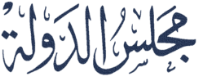 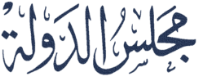 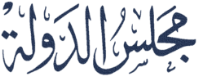 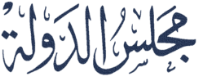 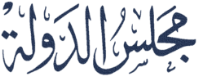 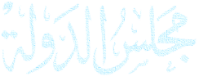 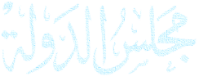 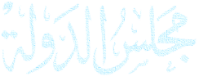 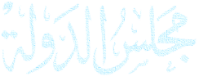 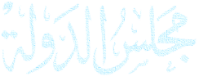 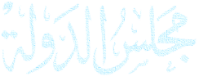 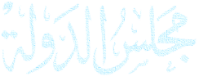 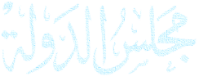 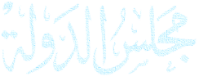 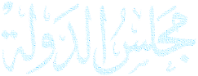 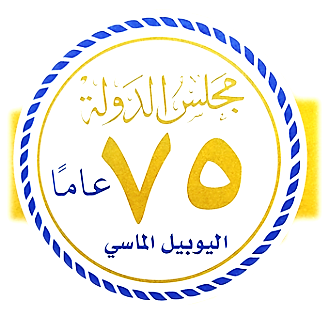 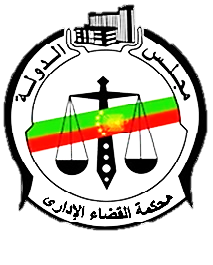 محكمة القضاء الإدارى
الدائرة الخامسة بعد المائة -طعون استئنافية- أسيوط والوادى الجديد
ميعاد انعقاد الجلسة أيام السبت والأحد والأثنين والثلاثاء من الأسبوع الرابع من كل شهر
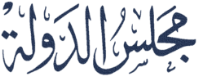 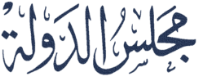 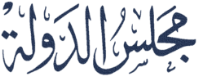 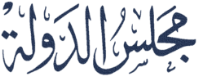 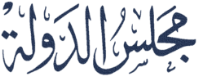 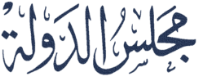 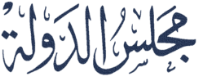 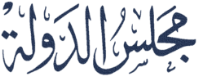 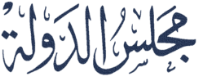 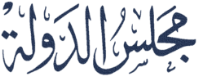 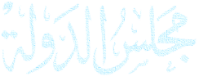 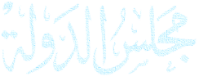 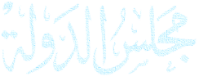 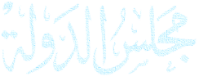 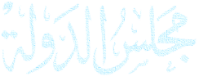 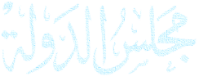 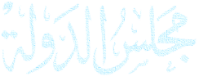 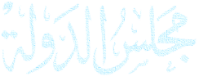 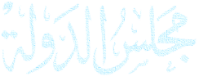 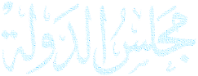 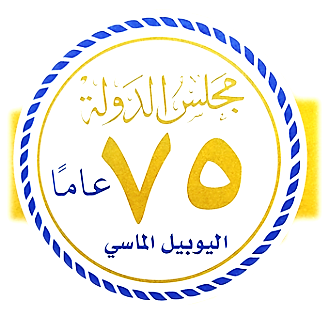 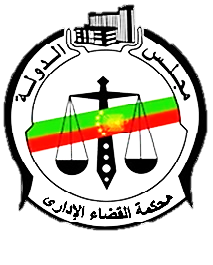 محكمة القضاء الإدارى
الدائرة السادسة بعد المائة - أفراد – سوهاج
ميعاد انعقاد الجلسة يومى الأربعاء والخميس من الأسبوعين الأول والثالث من كل شهر
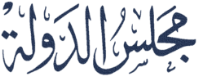 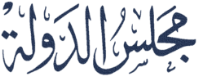 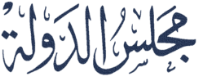 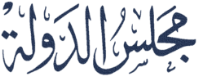 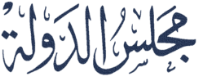 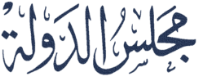 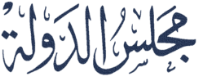 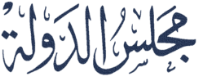 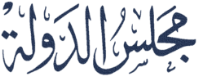 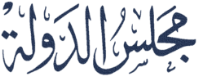 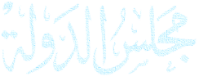 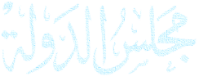 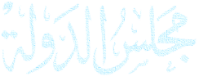 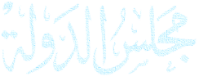 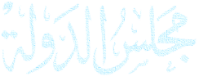 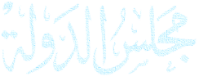 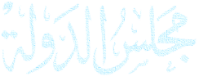 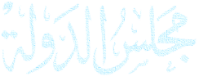 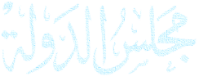 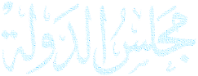 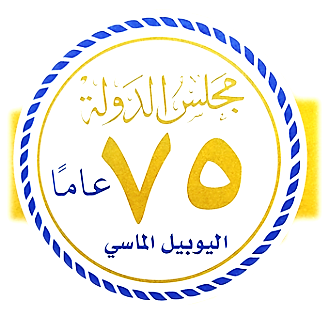 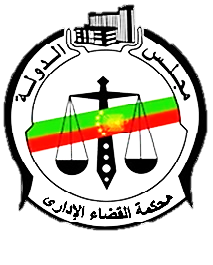 محكمة القضاء الإدارى
الدائرة السابعة بعد المائة - ضرائب – سوهاج
ميعاد انعقاد الجلسة أيام السبت والأحد والأثنين والثلاثاء من الأسبوع الرابع من كل شهر
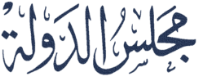 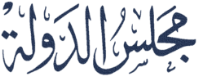 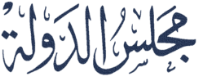 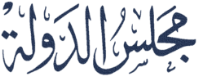 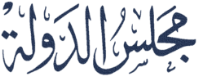 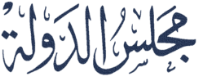 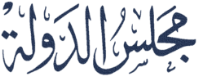 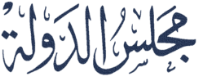 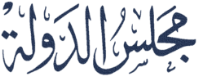 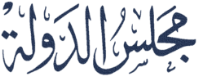 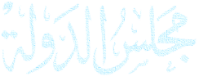 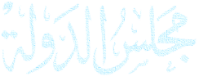 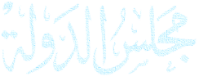 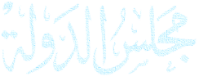 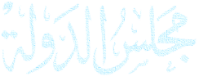 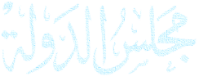 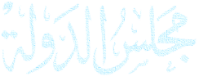 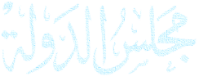 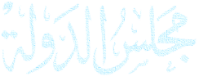 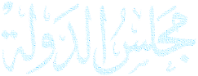 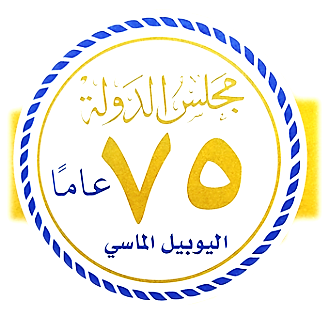 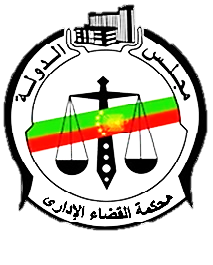 محكمة القضاء الإدارى
الدائرة الثامنة بعد المائة - تعيينات ونقل وندب - سوهاج
ميعاد انعقاد الجلسة أيام السبت والأحد والأثنين والثلاثاء من الأسبوع الثالث من كل شهر
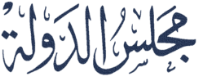 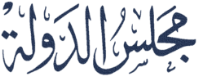 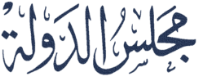 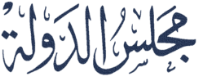 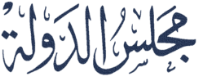 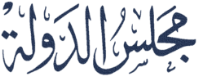 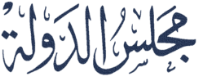 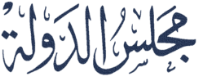 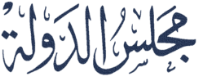 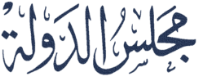 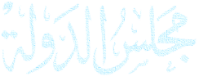 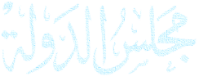 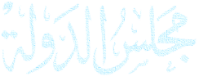 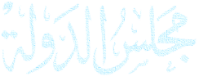 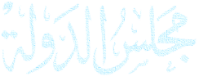 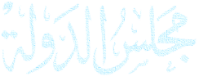 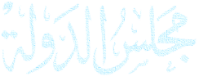 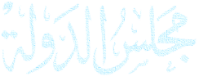 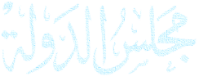 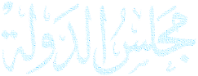 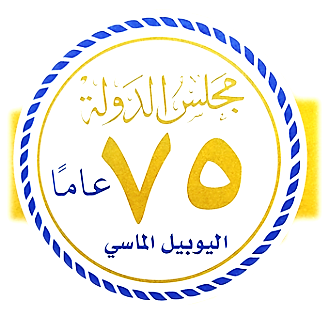 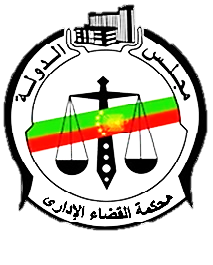 محكمة القضاء الإدارى
الدائرة التاسعة بعد المائة - بدلات – سوهاج
ميعاد انعقاد الجلسة أيام السبت والأحد والأثنين والثلاثاء من الأسبوع الأول من كل شهر
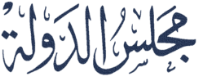 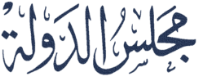 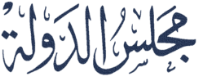 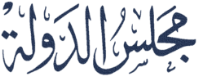 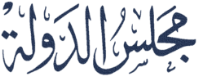 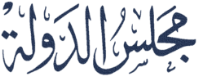 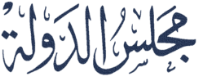 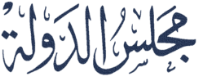 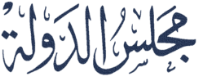 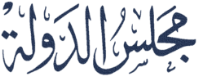 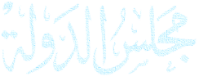 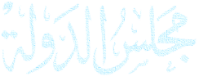 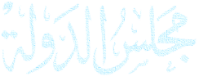 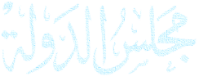 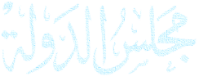 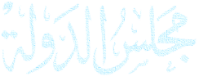 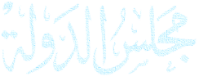 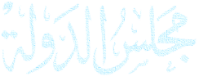 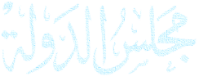 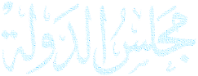 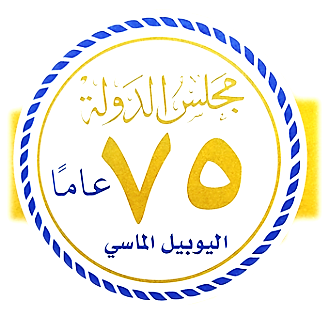 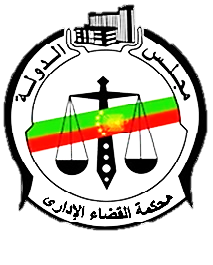 محكمة القضاء الإدارى
الدائرة العاشرة بعد المائة - تسويات – سوهاج
ميعاد انعقاد الجلسة أيام السبت والأحد والأثنين والثلاثاء من الأسبوع الأول من كل شهر
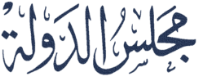 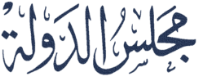 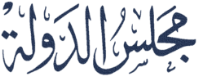 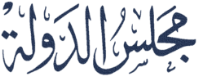 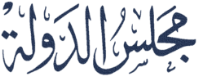 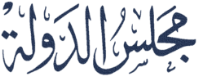 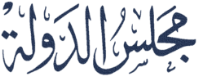 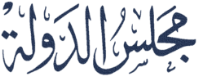 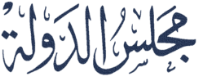 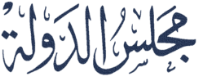 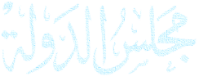 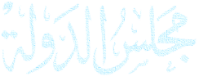 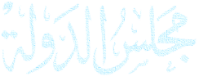 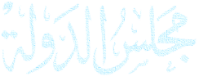 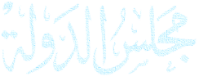 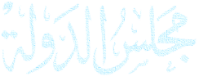 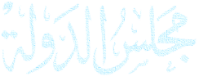 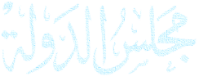 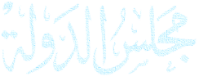 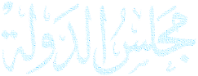 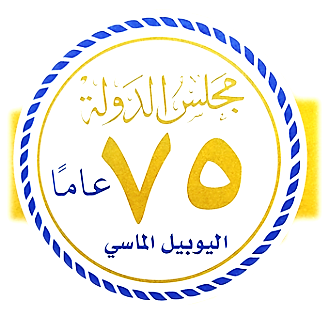 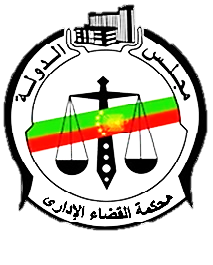 محكمة القضاء الإدارى
الدائرة الحادية عشر بعد المائة - أفراد – قنا
ميعاد انعقاد الجلسة يومى الأربعاء والخميس من الأسبوعين الثانى والرابع من كل شهر
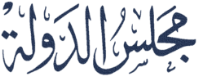 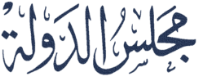 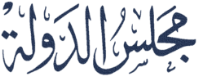 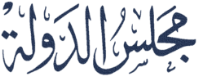 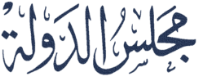 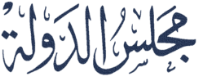 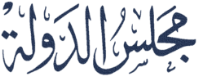 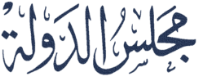 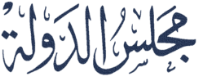 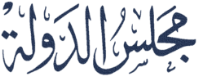 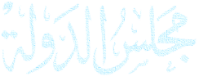 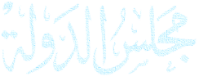 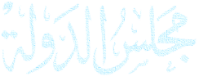 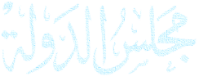 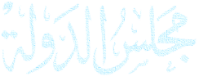 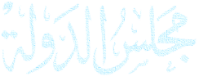 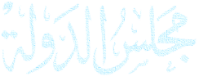 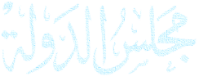 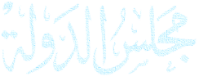 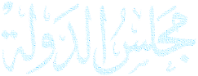 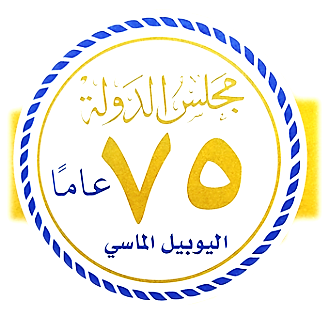 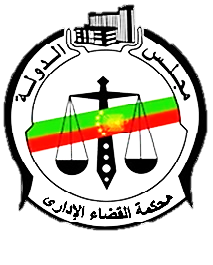 محكمة القضاء الإدارى
الدائرة الثانية عشر بعد المائة - ضرائب – قنا
ميعاد انعقاد الجلسة أيام السبت والأحد والأثنين والثلاثاء من الأسبوع الثانى من كل شهر
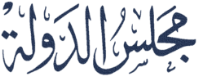 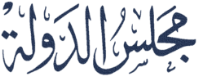 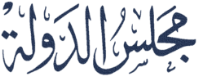 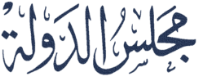 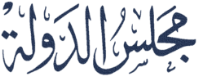 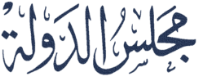 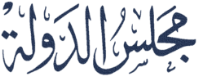 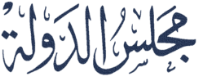 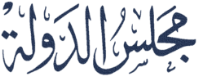 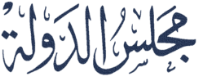 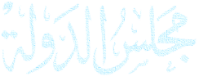 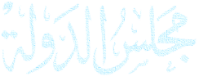 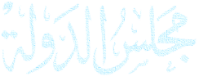 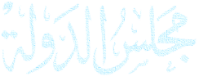 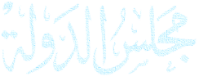 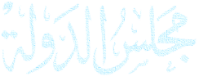 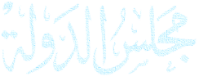 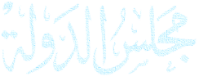 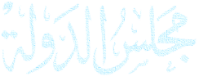 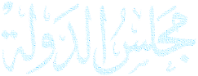 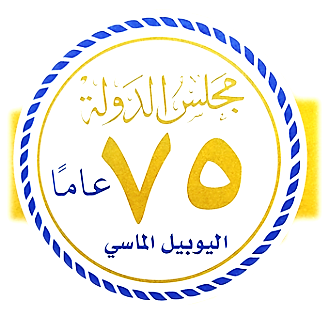 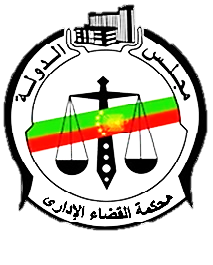 محكمة القضاء الإدارى
الدائرة الثالثة عشر بعد المائة - تعيينات و ترقيات – قنا
ميعاد انعقاد الجلسة أيام السبت والأحد والأثنين والثلاثاء من الأسبوع الثالث من كل شهر
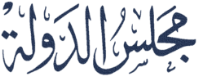 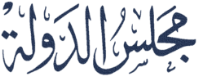 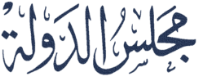 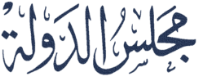 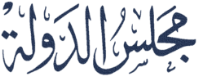 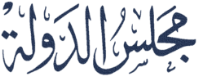 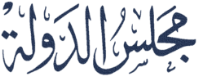 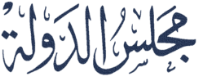 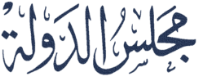 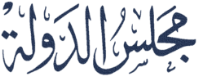 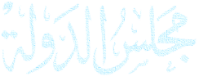 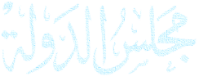 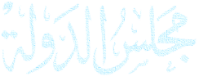 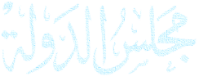 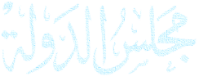 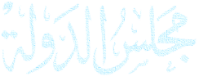 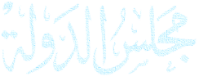 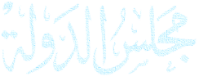 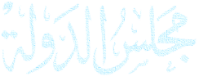 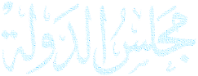 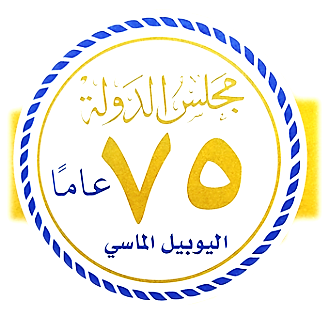 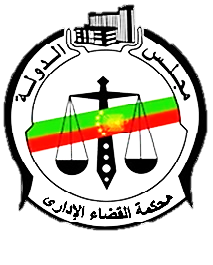 محكمة القضاء الإدارى
الدائرة الرابعة عشر بعد المائة - بدلات - قنـــا
ميعاد انعقاد الجلسة أيام الأثنين والثلاثاء والأربعاء والخميس من الأسبوع الأول من كل شهر
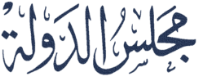 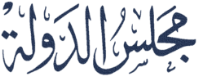 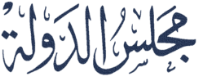 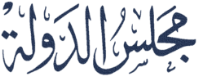 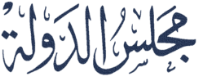 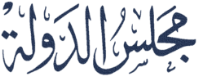 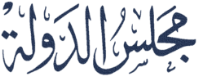 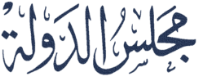 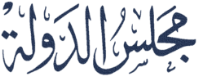 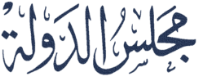 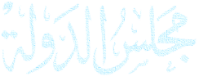 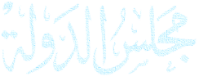 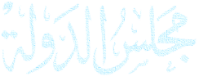 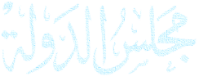 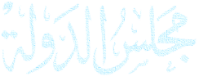 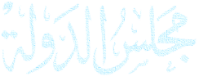 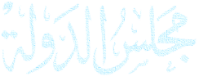 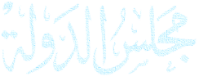 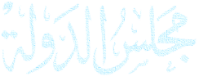 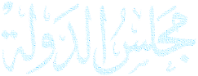 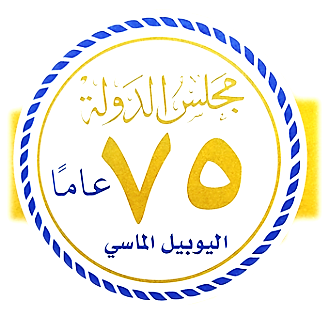 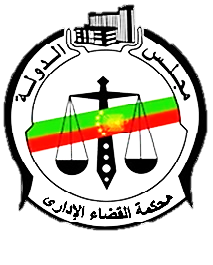 محكمة القضاء الإدارى
الدائرة الخامسة عشر بعد المائة - طعون استئنافية (1) قنـا
ميعاد انعقاد الجلسة أيام السبت والأحد والأثنين والثلاثاء من الأسبوع الرابع من كل شهر
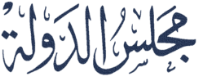 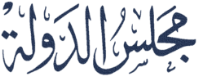 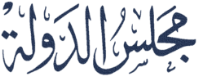 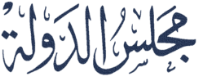 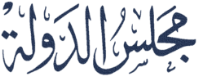 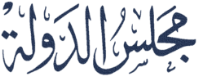 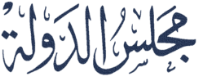 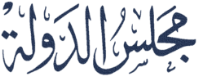 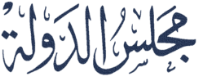 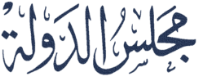 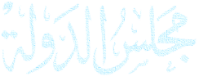 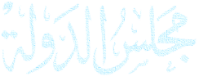 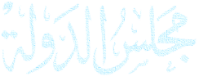 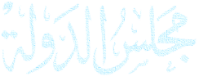 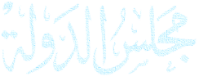 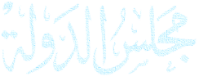 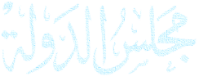 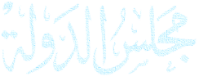 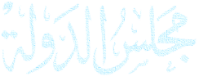 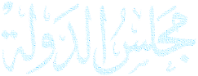 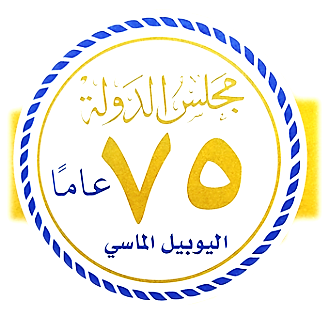 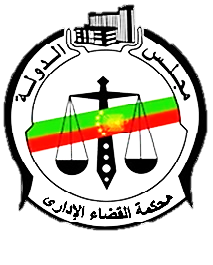 محكمة القضاء الإدارى
الدائرة السادسة عشر بعد المائة - طعون استئنافية (2) قنـا
ميعاد انعقاد الجلسة أيام السبت والأحد والأثنين والثلاثاء من الأسبوع الاول من كل شهر
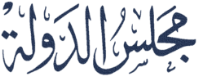 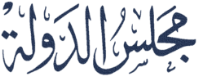 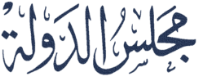 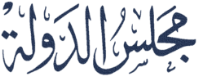 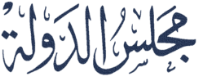 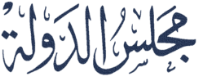 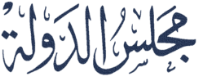 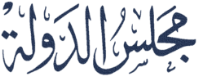 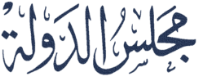 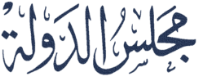 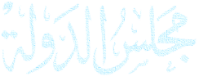 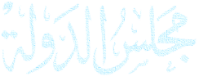 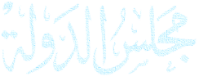 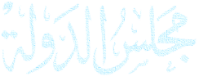 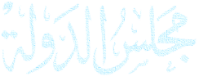 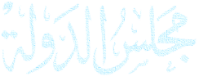 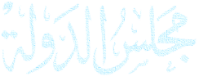 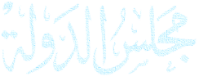 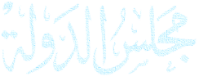 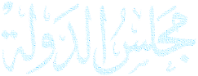 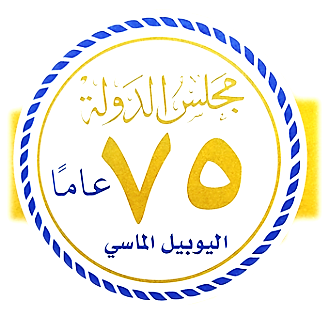 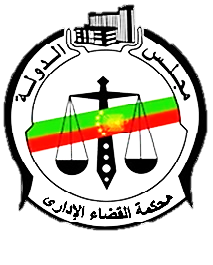 محكمة القضاء الإدارى
الدائرة السابعة عشر بعد المائة - أفراد - البحر الأحمر
ميعاد انعقاد الجلسة أيام السبت والأحد والأثنين والثلاثاء من الأسبوع الاول من كل شهر
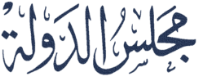 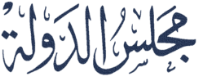 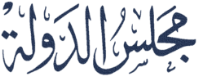 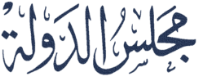 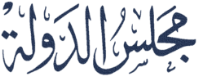 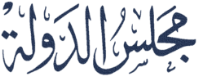 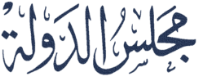 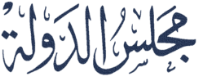 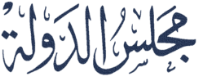 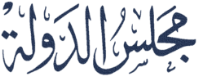 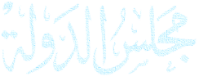 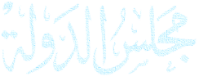 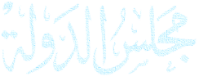 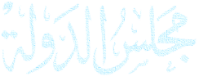 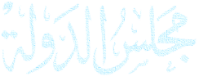 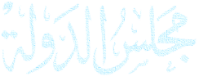 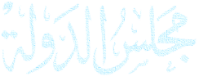 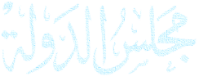 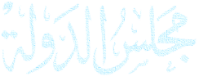 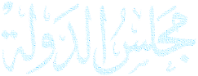 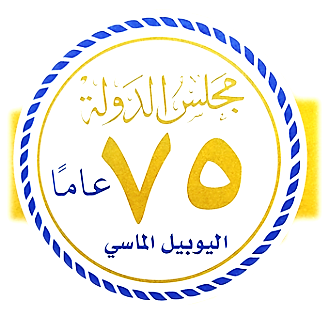 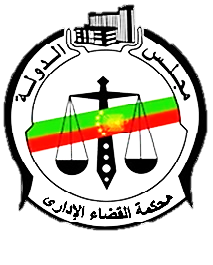 محكمة القضاء الإدارى
الدائرة الثامنة عشر بعد المائة - موظفين - البحر الأحمر
ميعاد انعقاد الجلسة أيام السبت والأحد والأثنين والثلاثاء من الأسبوع الثالث من كل شهر
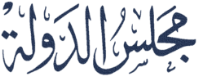 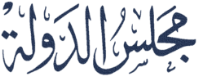 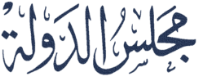 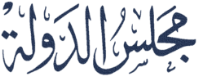 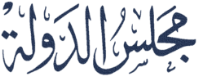 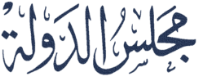 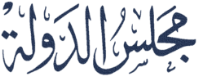 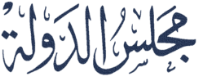 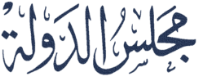 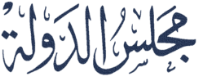 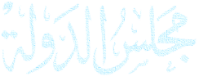 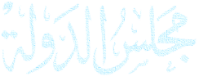 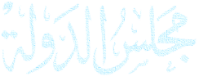 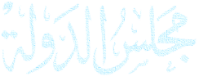 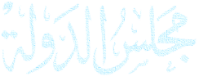 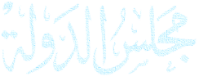 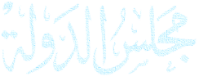 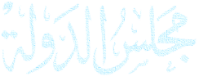 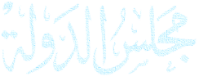 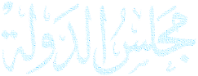 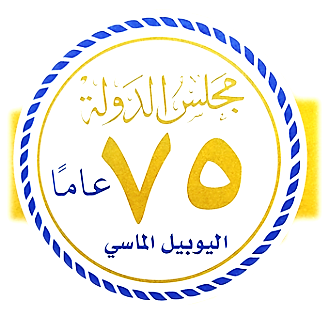 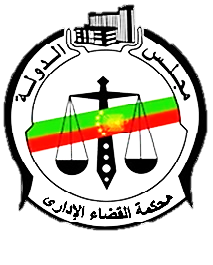 محكمة القضاء الإدارى
الدائرة التاسعة عشر بعد المائة - أفراد – الأقصر
ميعاد انعقاد الجلسة أيام السبت والأحد والأثنين والثلاثاء من الأسبوع الرابع من كل شهر
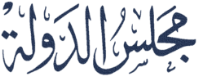 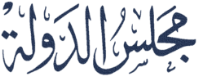 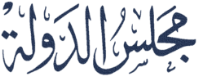 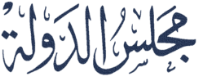 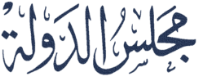 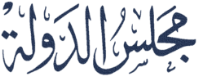 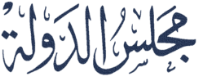 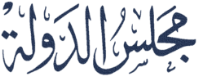 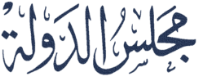 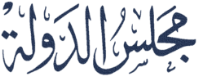 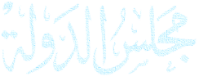 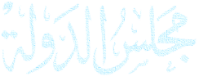 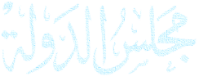 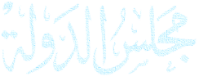 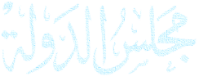 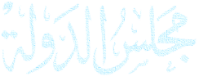 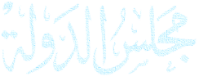 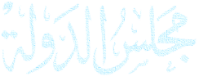 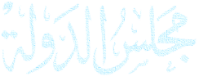 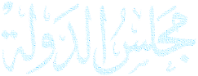 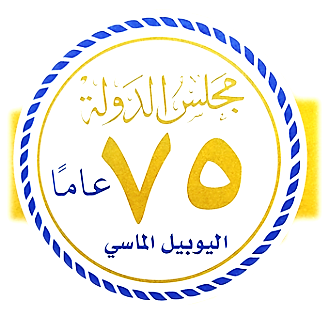 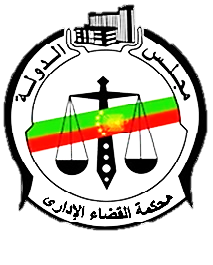 محكمة القضاء الإدارى
الدائرة العشرون بعد المائة - موظفين – الأقصر
ميعاد انعقاد الجلسة أيام السبت والأحد والأثنين والثلاثاء من الأسبوع الأول من كل شهر
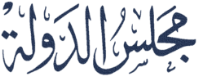 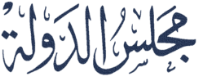 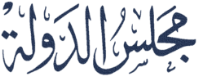 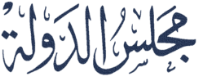 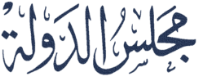 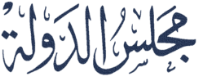 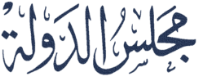 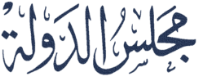 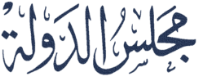 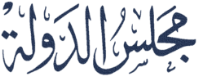 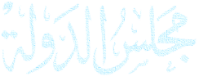 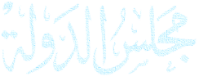 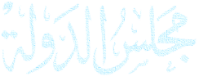 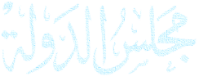 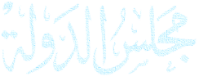 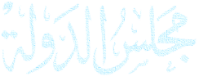 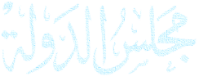 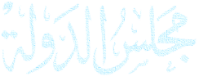 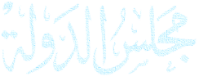 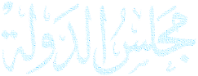 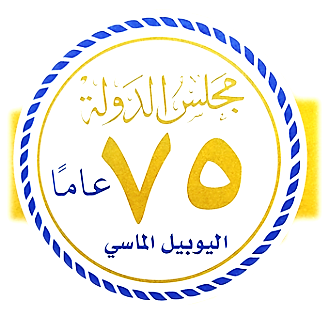 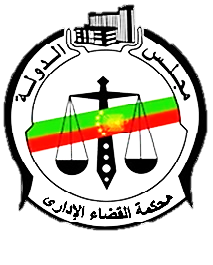 محكمة القضاء الإدارى
الدائرة الحادية والعشرون بعد المائة - أفراد – أسوان
ميعاد انعقاد الجلسة أيام السبت والأحد والأثنين والثلاثاء من الأسبوع الرابع من كل شهر
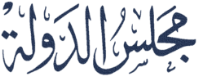 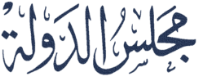 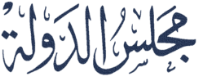 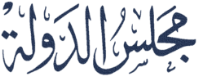 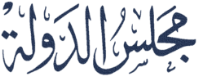 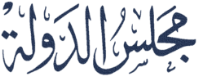 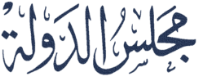 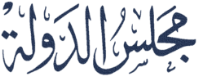 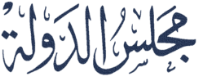 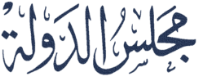 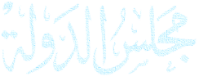 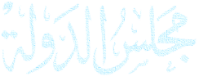 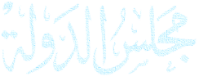 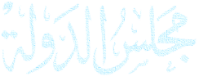 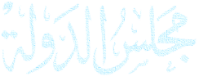 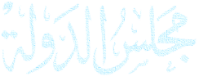 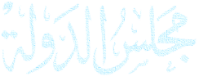 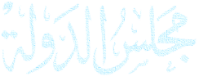 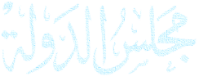 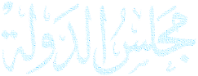 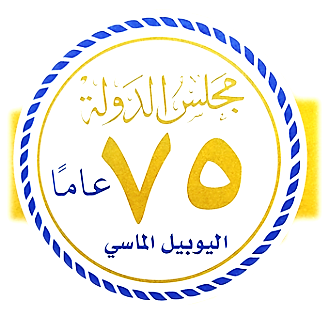 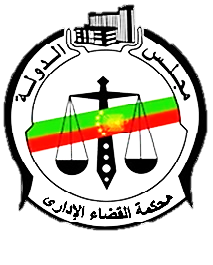 محكمة القضاء الإدارى
الدائرة الثانية والعشرون بعد المائة - موظفين – أسوان
ميعاد انعقاد الجلسة أيام السبت والأحد والأثنين والثلاثاء من الأسبوع الثانى من كل شهر
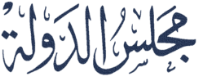 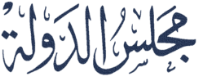 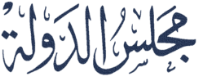 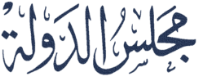 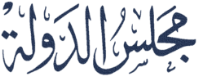 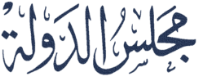 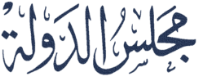 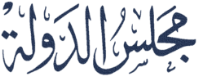 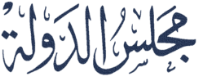 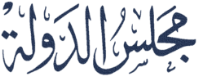 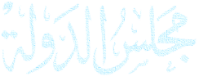 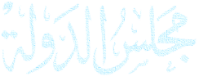 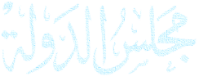 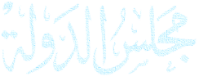 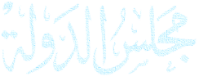 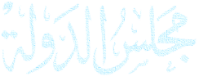 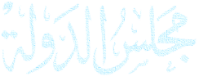 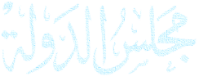 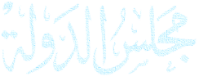 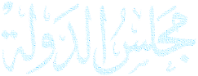 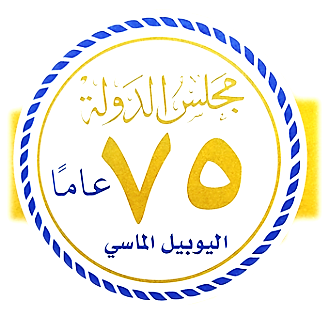 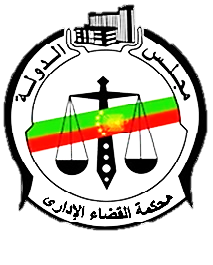 مع خالص الأمنيات بالتوفيق
عام قضائى سعيد
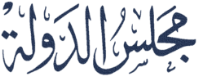 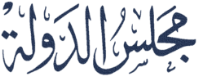 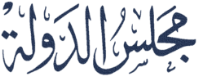 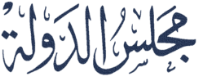 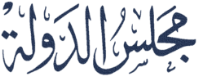 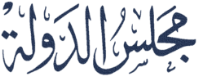 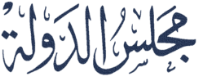 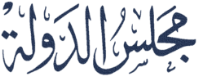 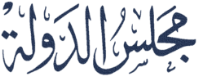 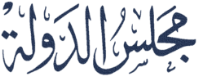